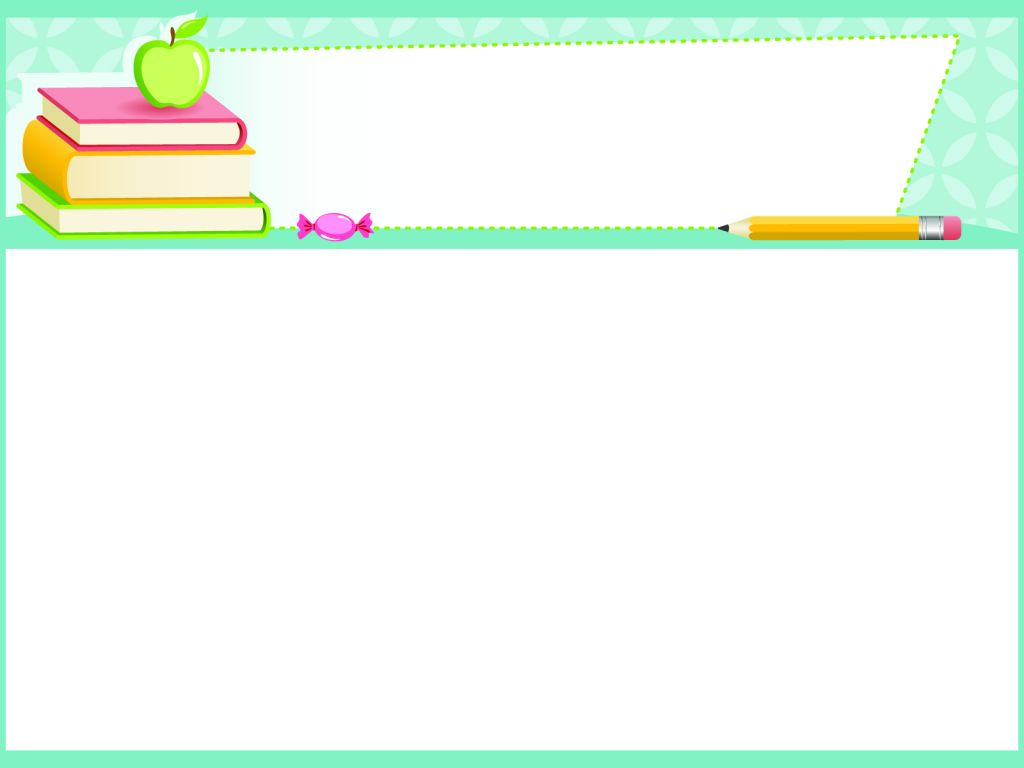 PHÒNG GIÁO DỤC VÀ ĐÀO TẠO…….
TRƯỜNG TIỂU HỌC
CHÀO MỪNG CÁC EM HỌC SINH ĐẾN VỚI  
MÔN: CÔNG NGHỆ LỚP 4
zalo: 08 1569 2279
Năm học: 2023 - 2024
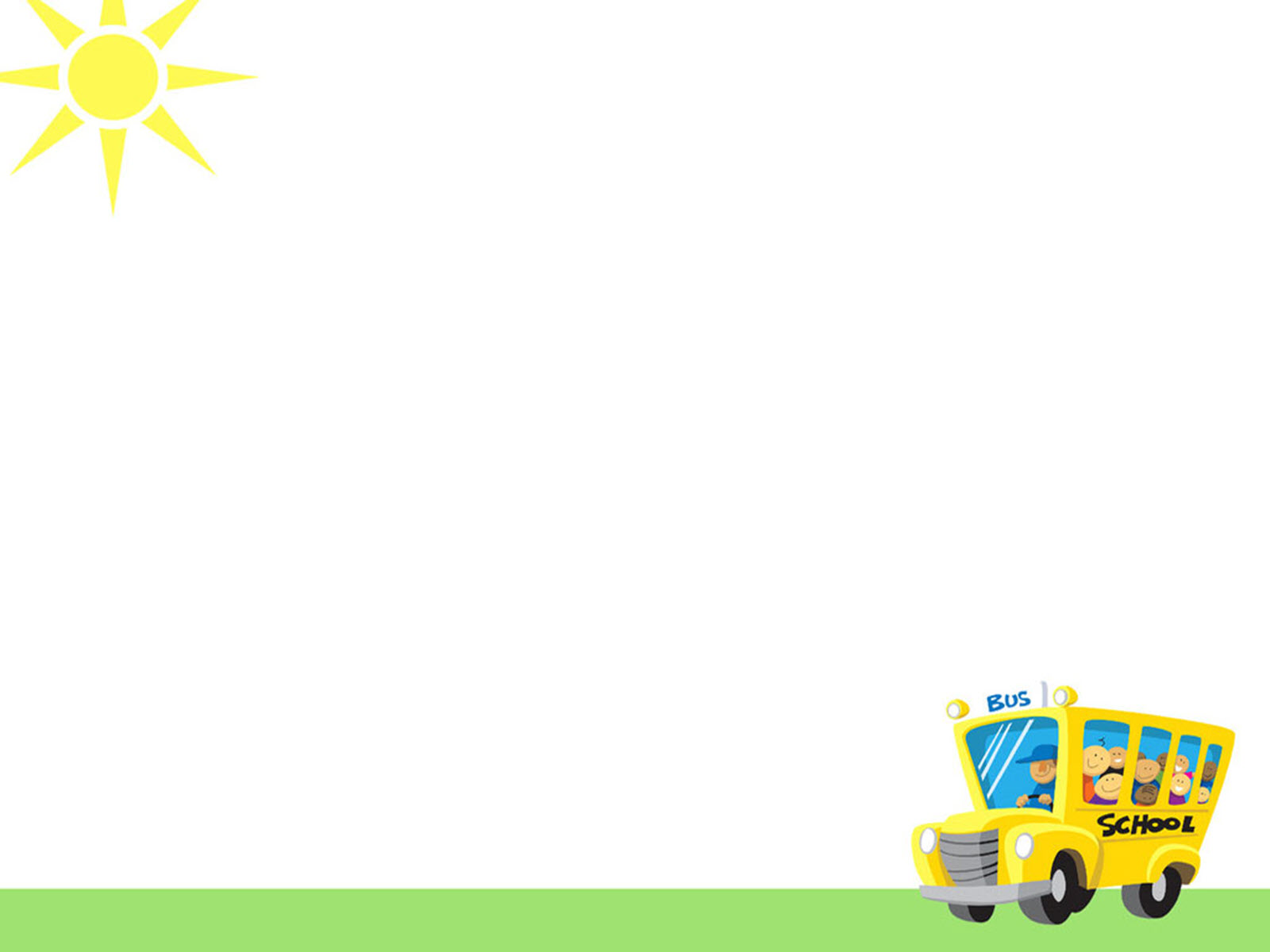 GIỚI THIỆU SÁCH CÔNG NGHỆ 4
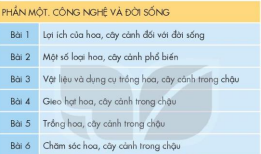 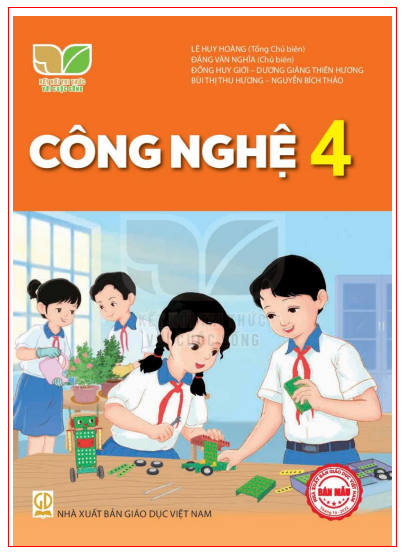 Gồm 2 phần:
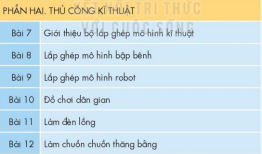 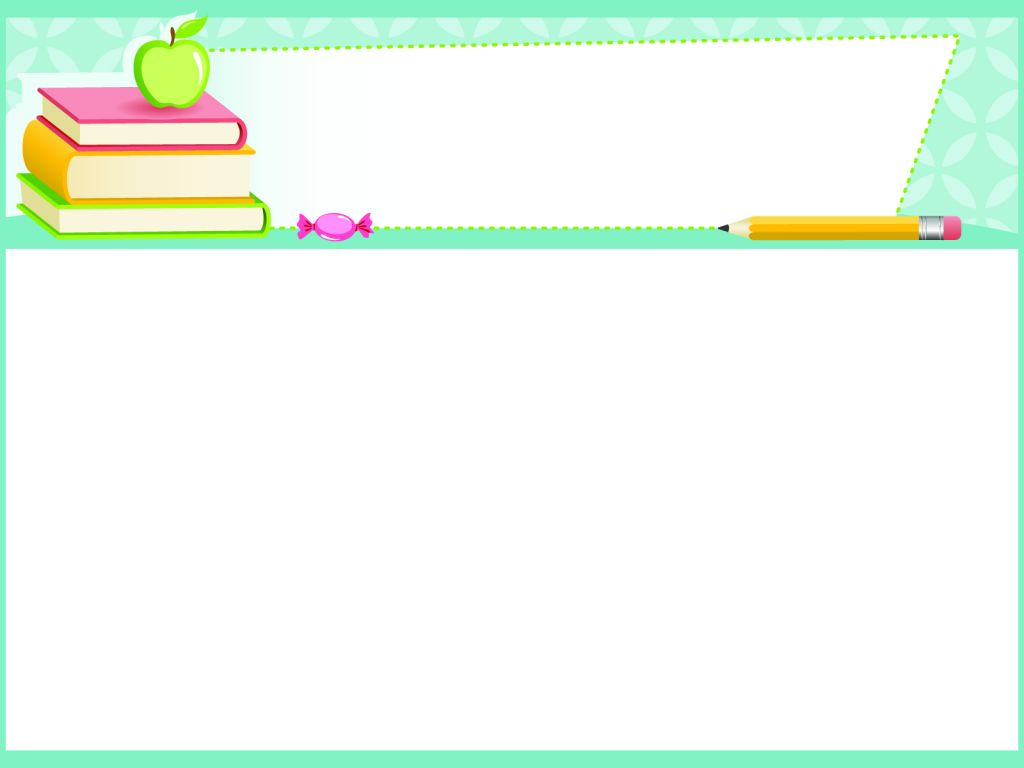 Thứ     ,  ngày    tháng    năm 2023
Công nghệ
Phần một:
Công nghệ và đời sống
Bài 1: LỢI ÍCH CỦA HOA, CÂY CẢNH ĐỐI VỚI CUỘC SỐNG (tiết 1)
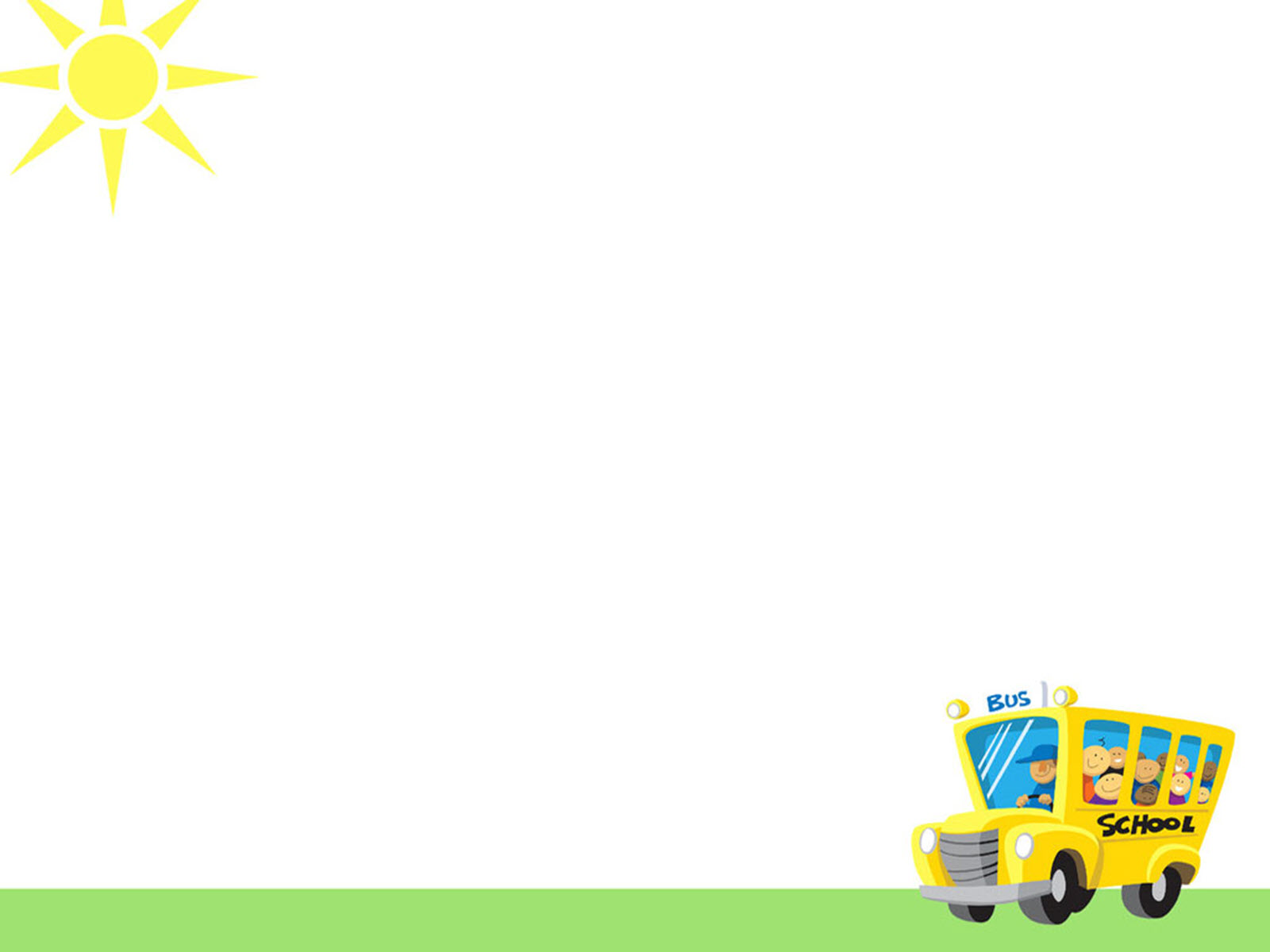 YÊU CẦU CẦN ĐẠT
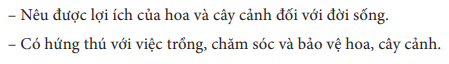 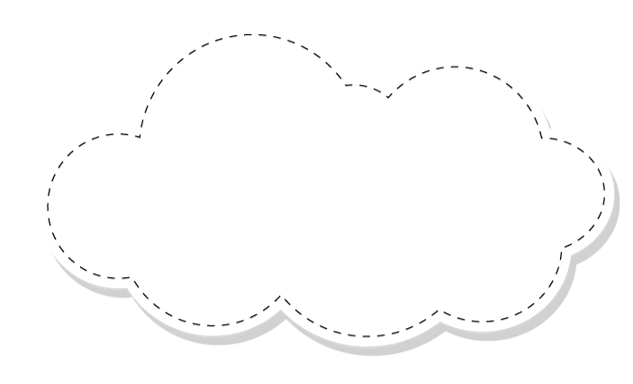 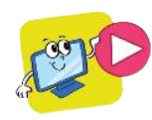 KHỞI ĐỘNG
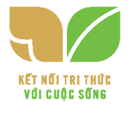 Nhìn hình đoán tên hoa và cây cảnh.
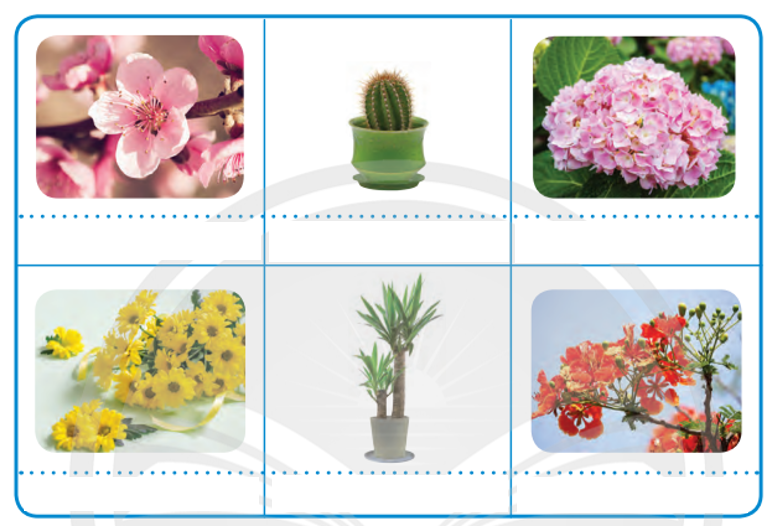 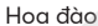 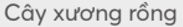 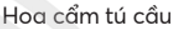 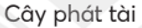 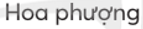 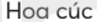 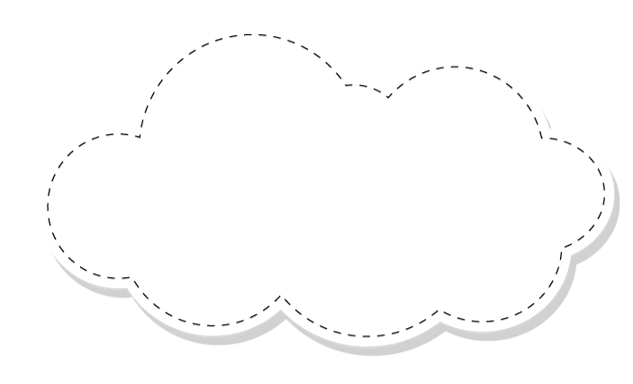 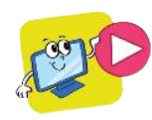 KHỞI ĐỘNG
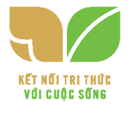 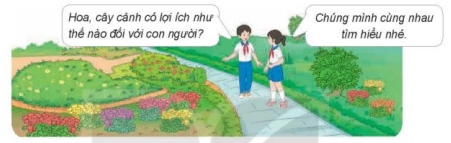 1. TRANG TRÍ CẢNH QUAN
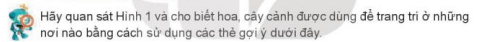 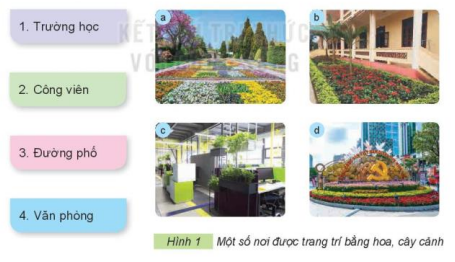 1 - b
2 - a
3 - d
4 - c
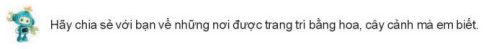 Khu du lịch
Nhà
Bệnh viện
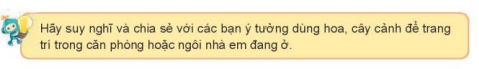 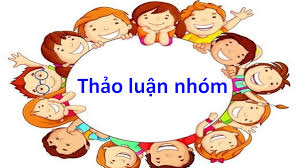 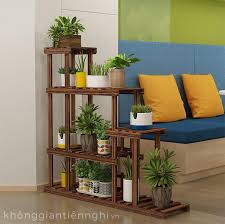 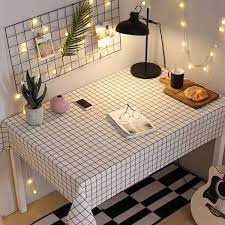 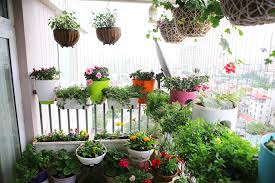 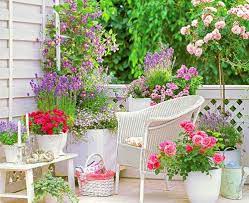 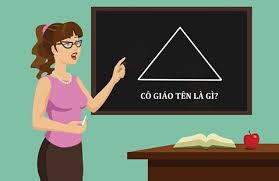 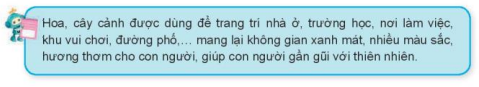 2. LÀM SẠCH KHÔNG KHÍ
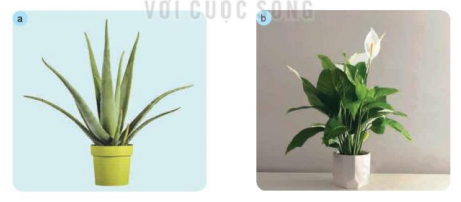 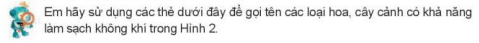 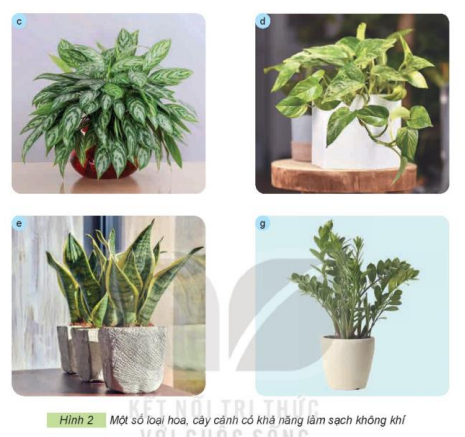 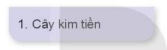 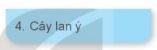 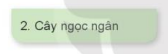 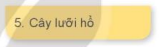 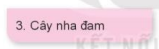 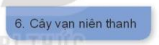 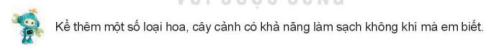 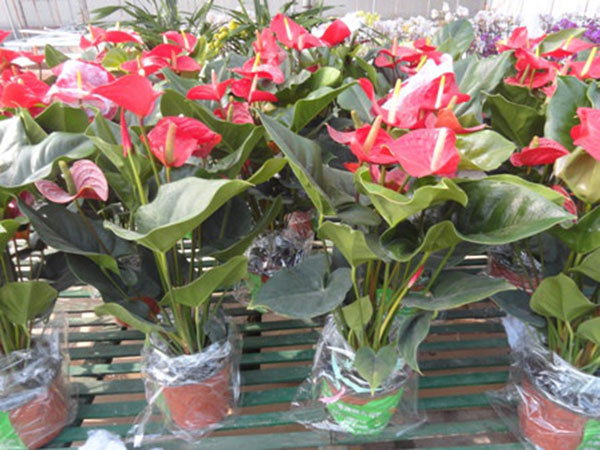 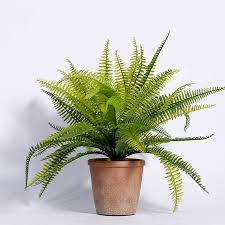 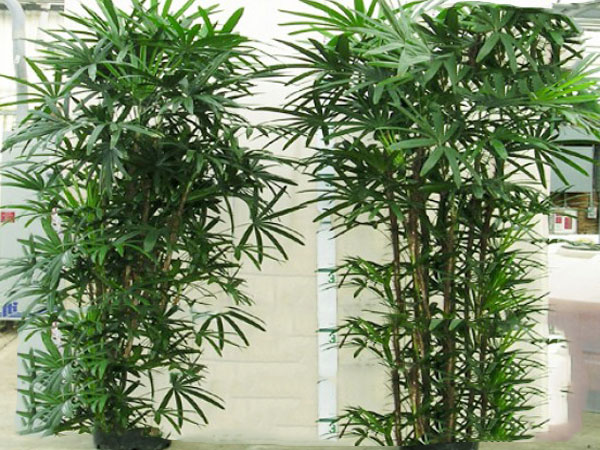 Cây dương xỉ
Cây cọ lá tre (Trúc mây)
Cây hồng môn
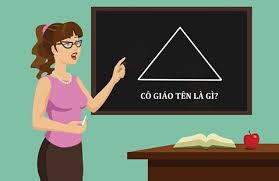 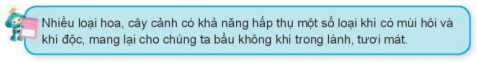 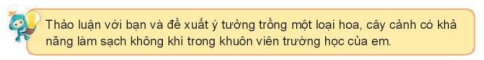 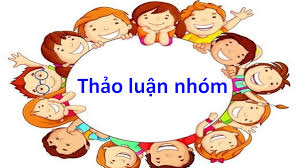 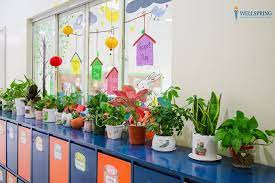 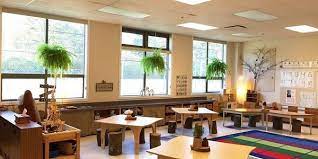 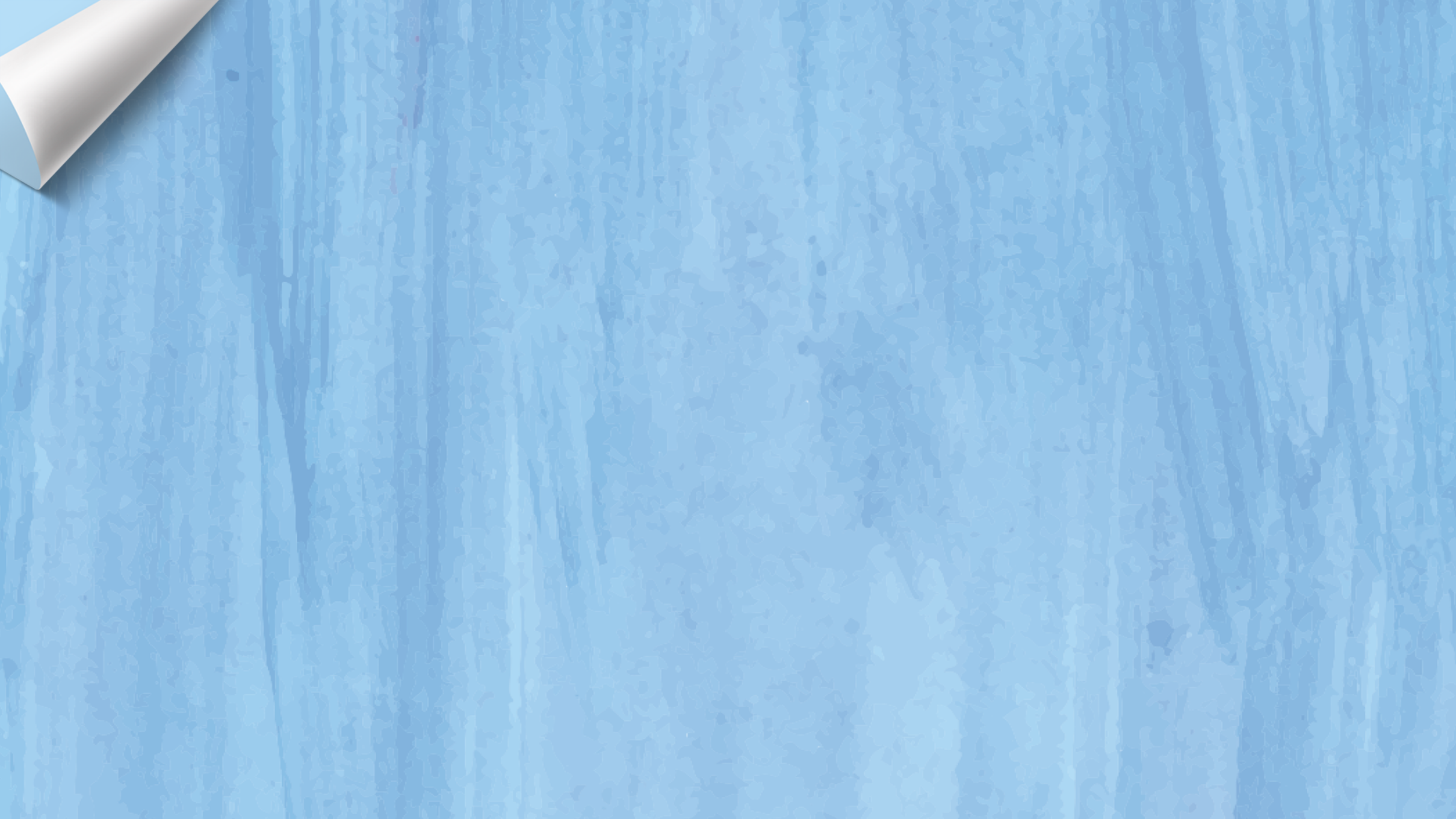 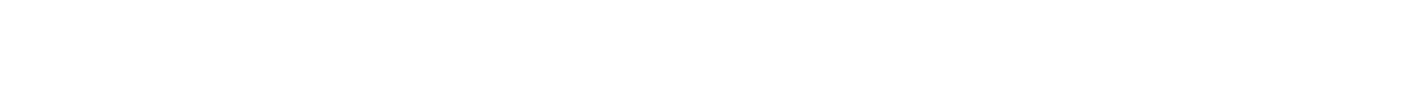 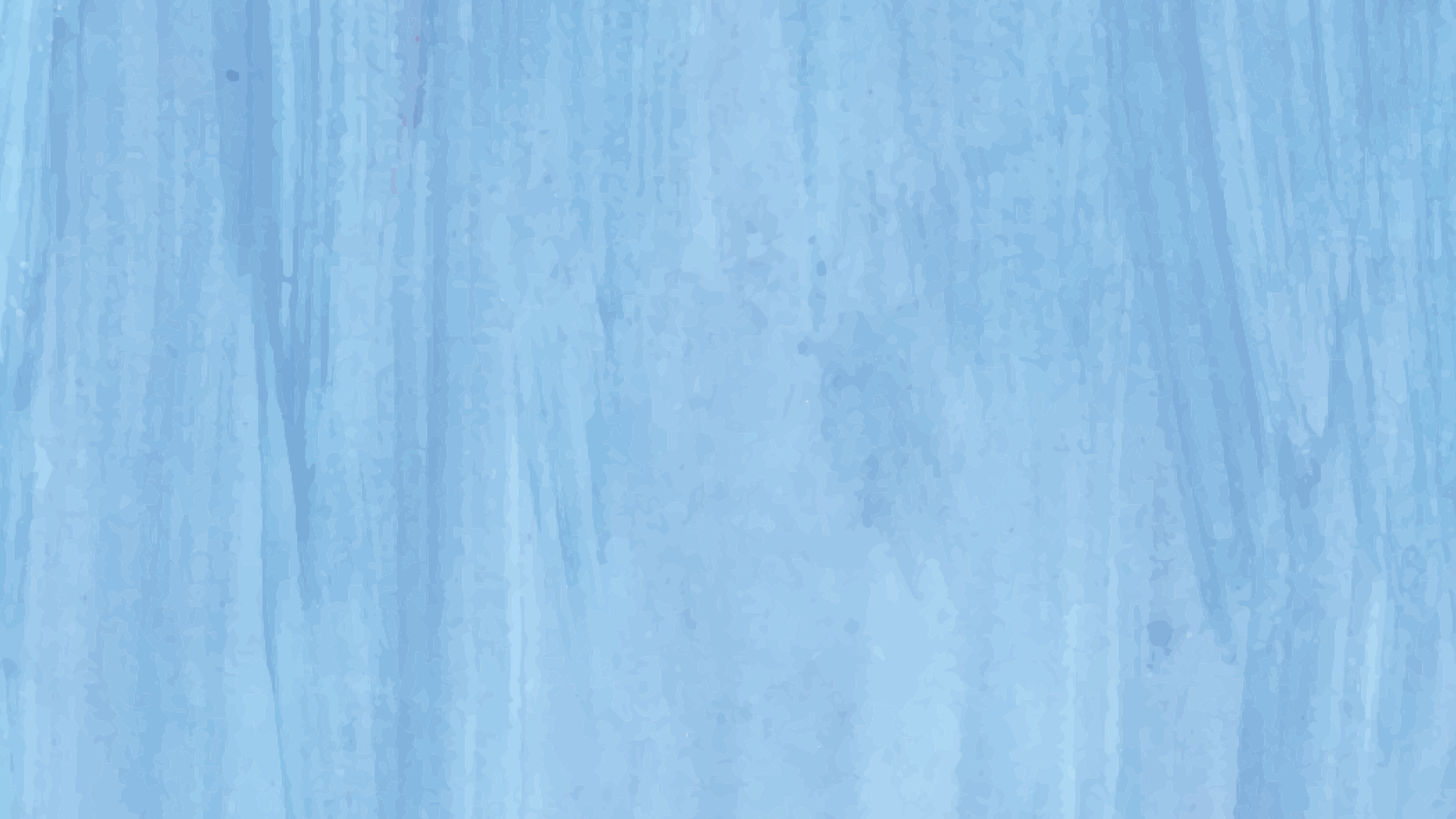 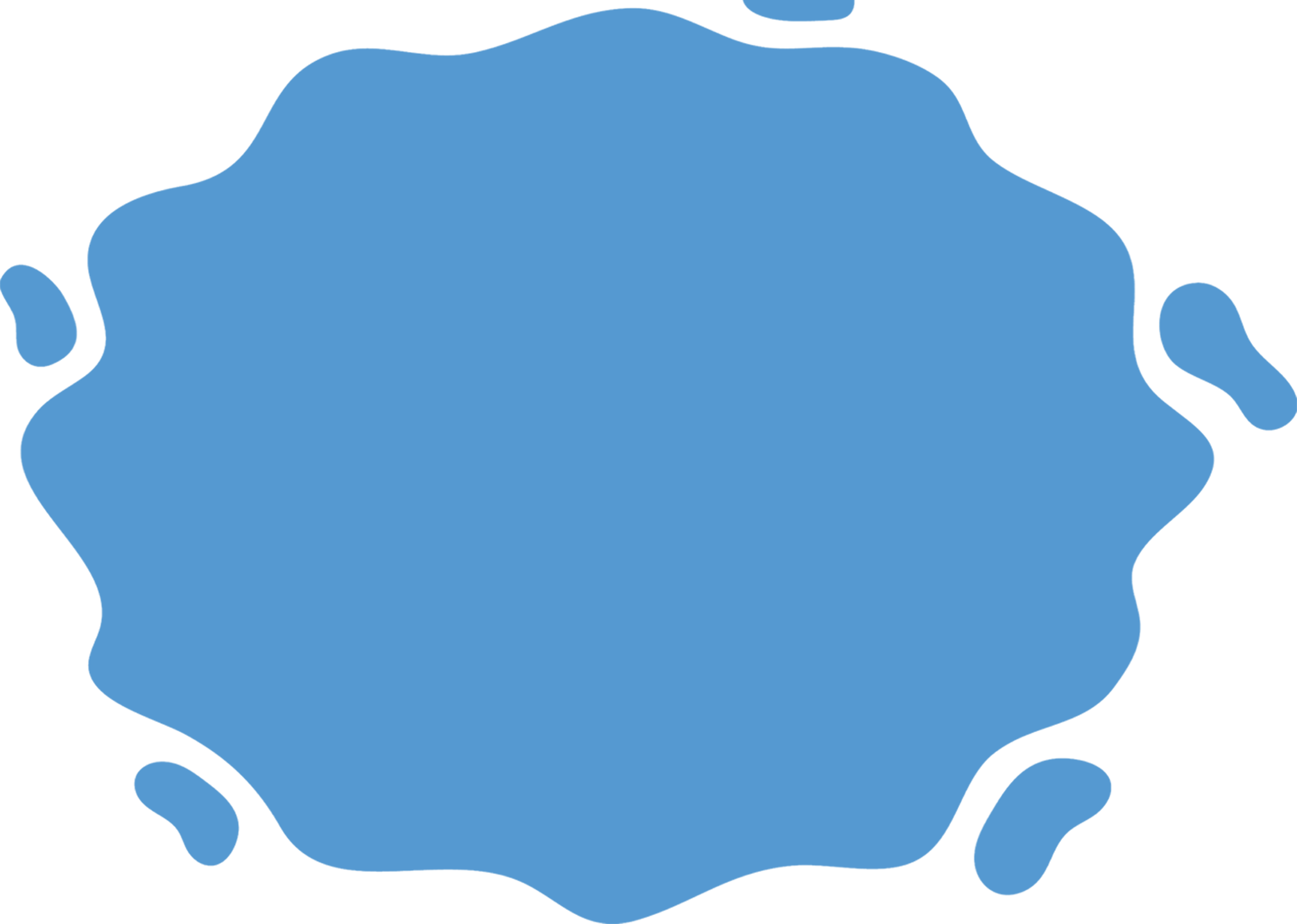 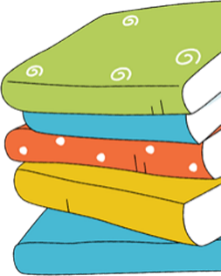 GAME 
BÓNG BAY
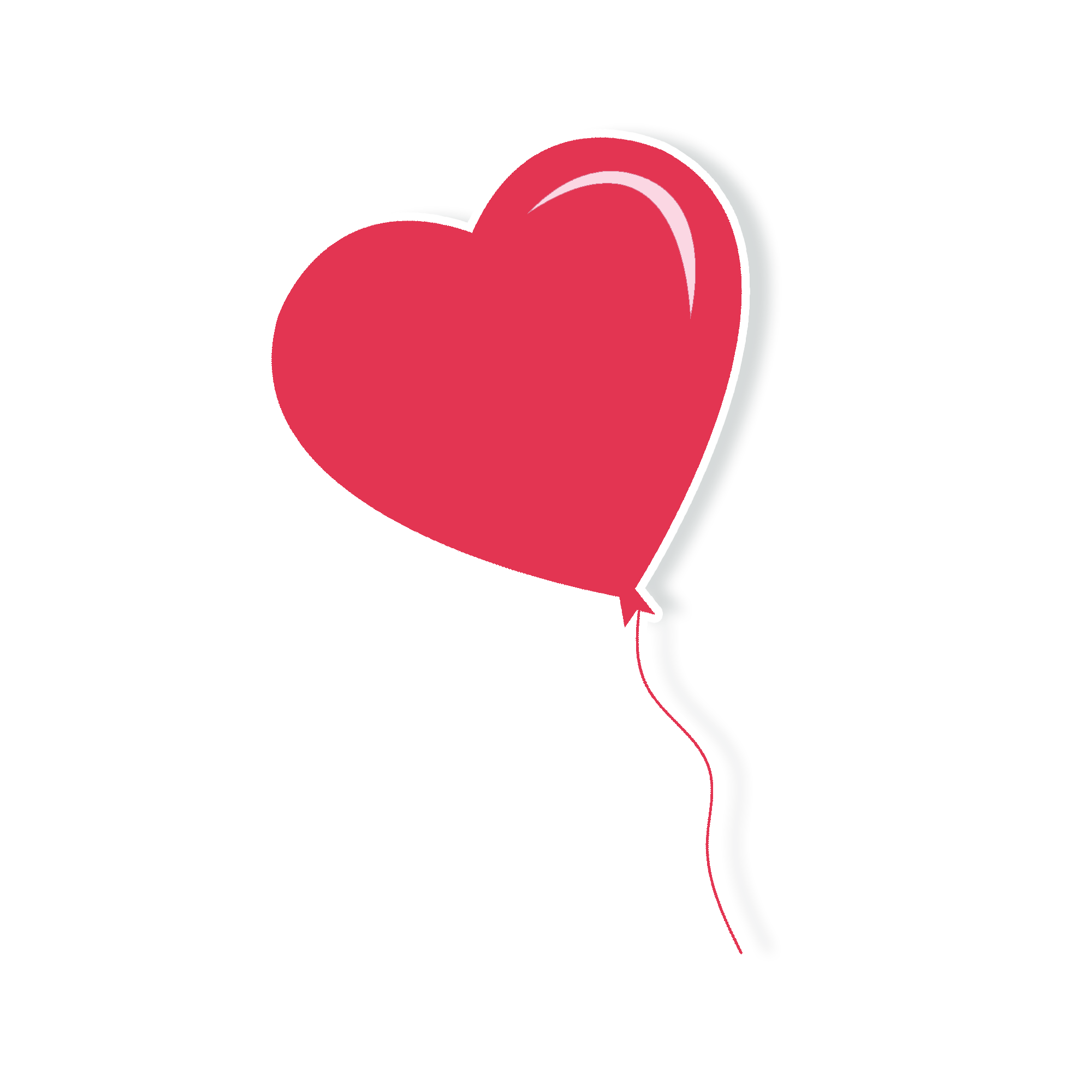 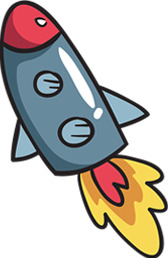 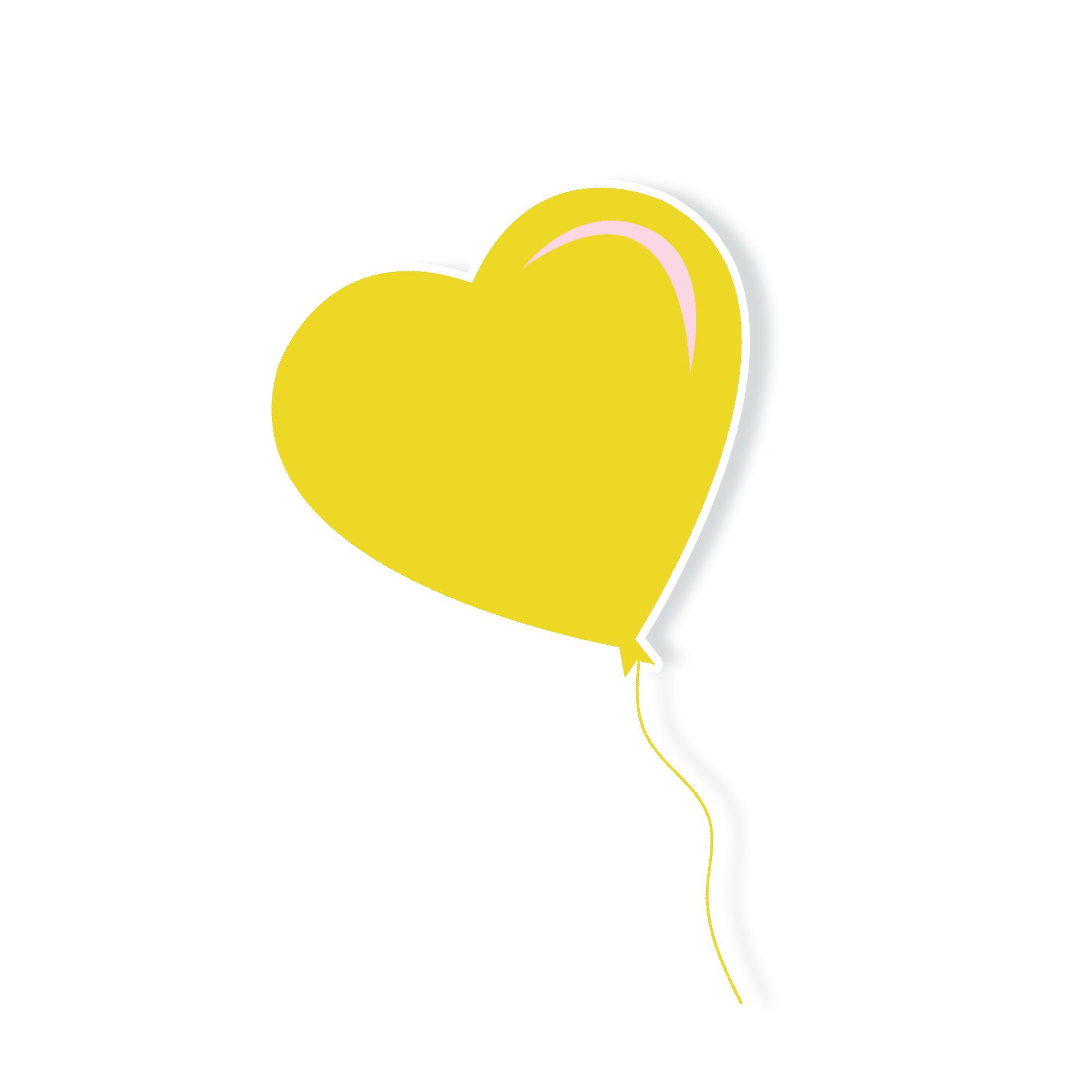 PLAY
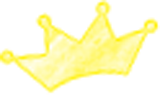 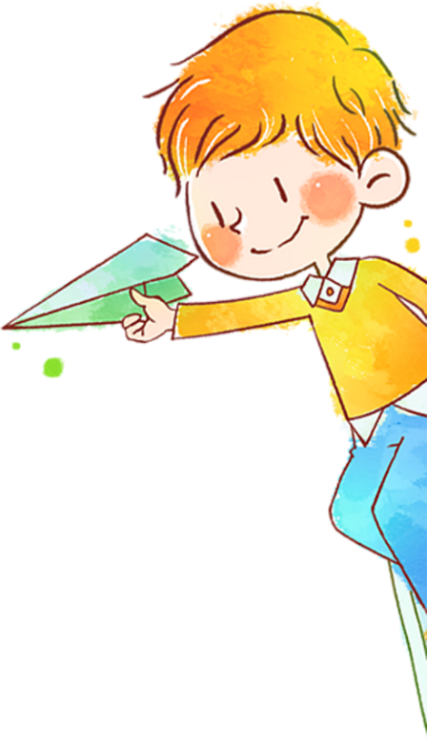 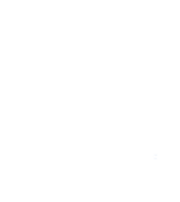 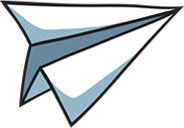 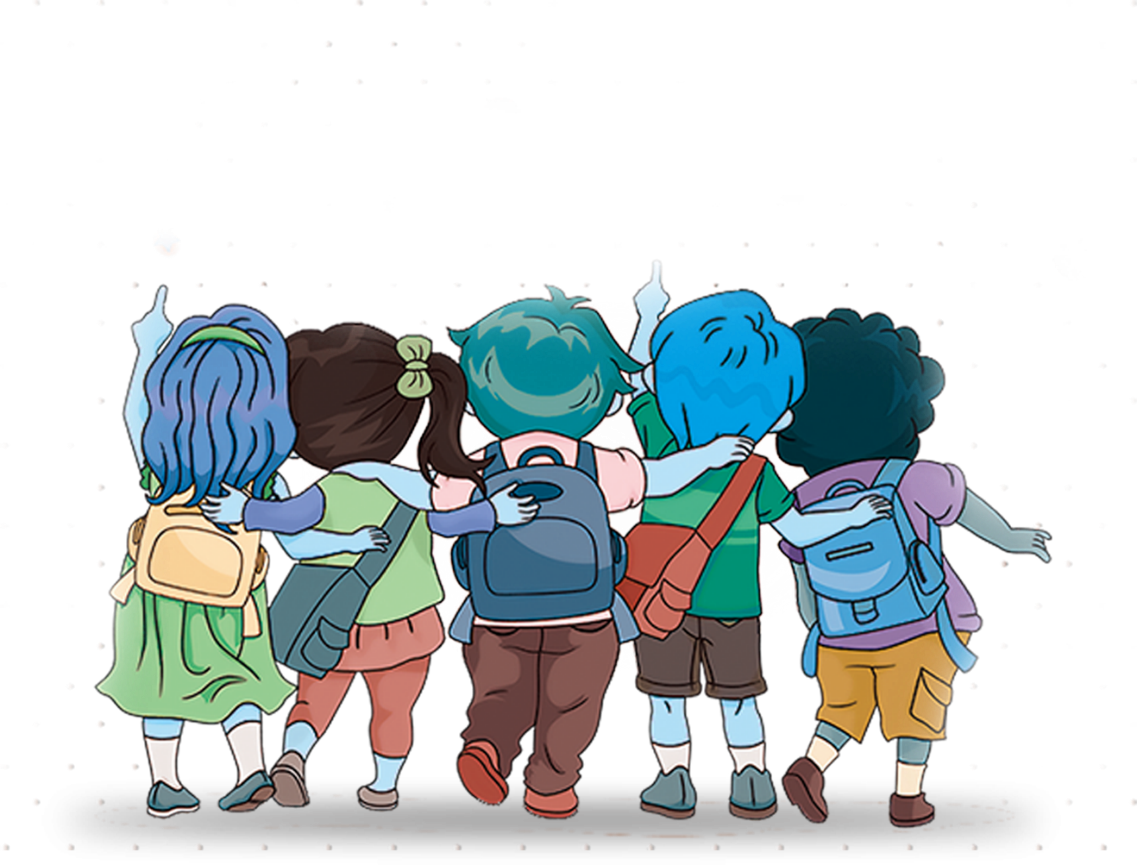 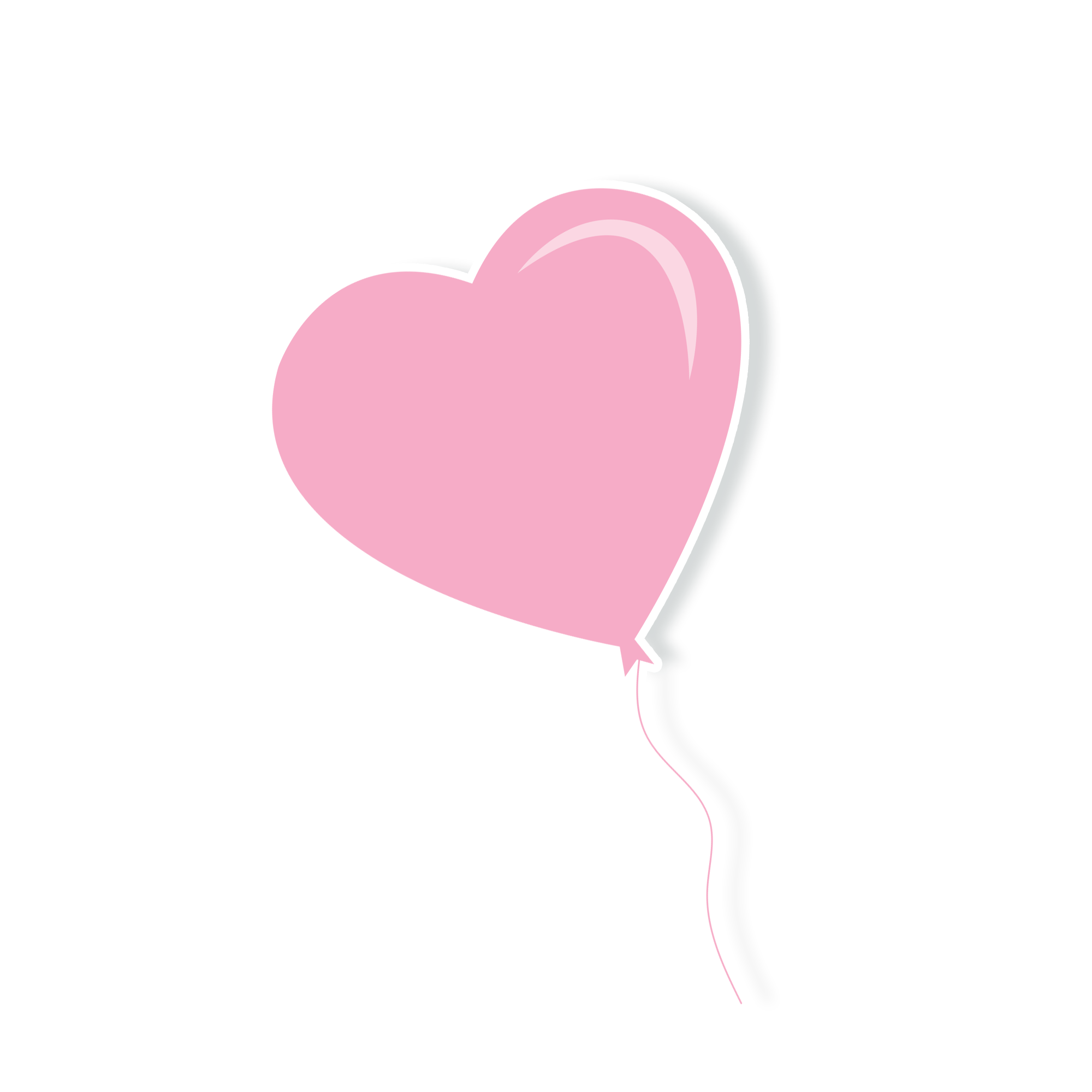 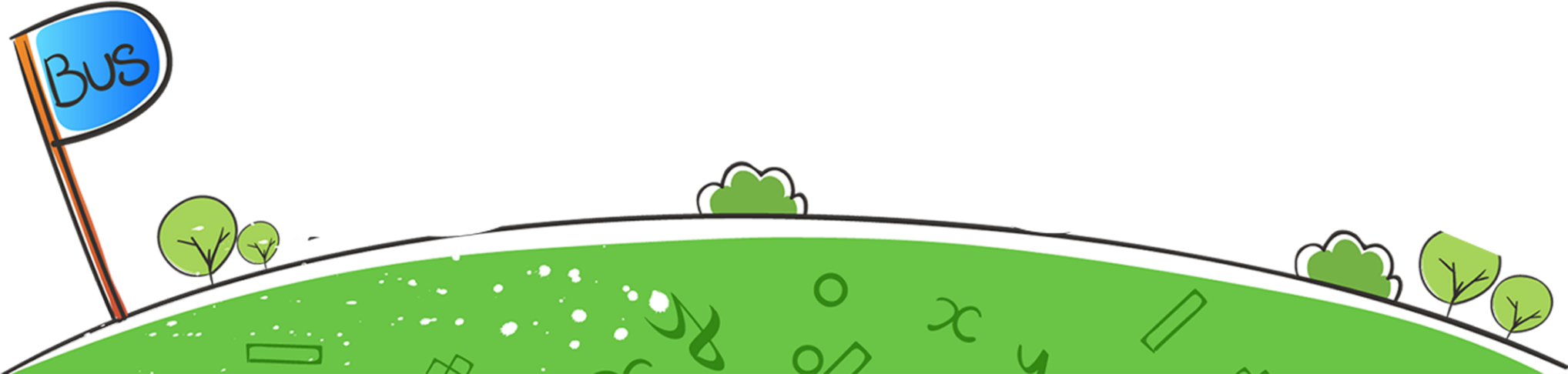 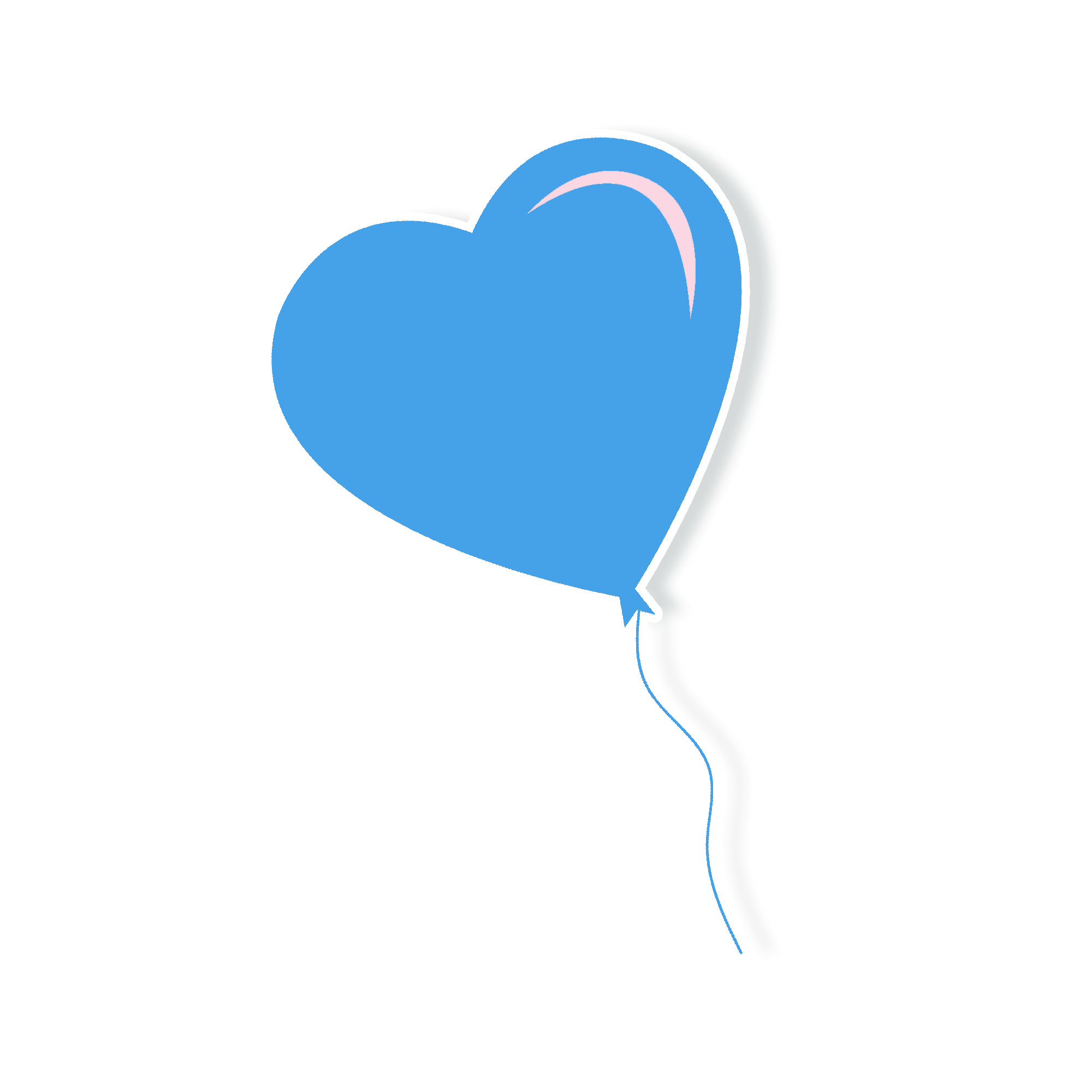 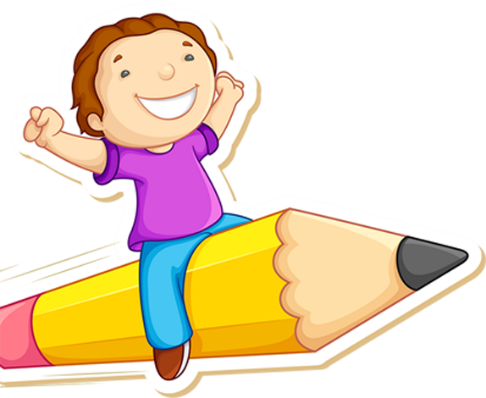 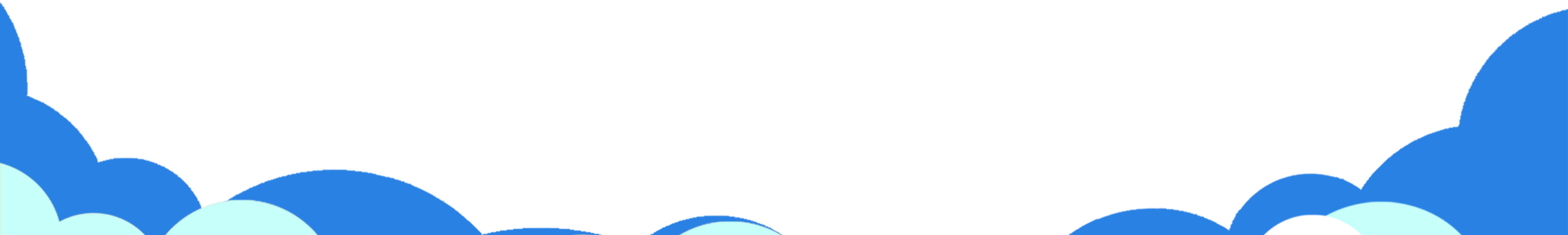 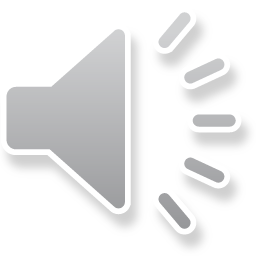 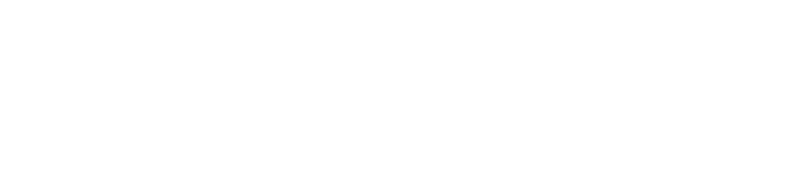 GAME 
BÓNG BAY
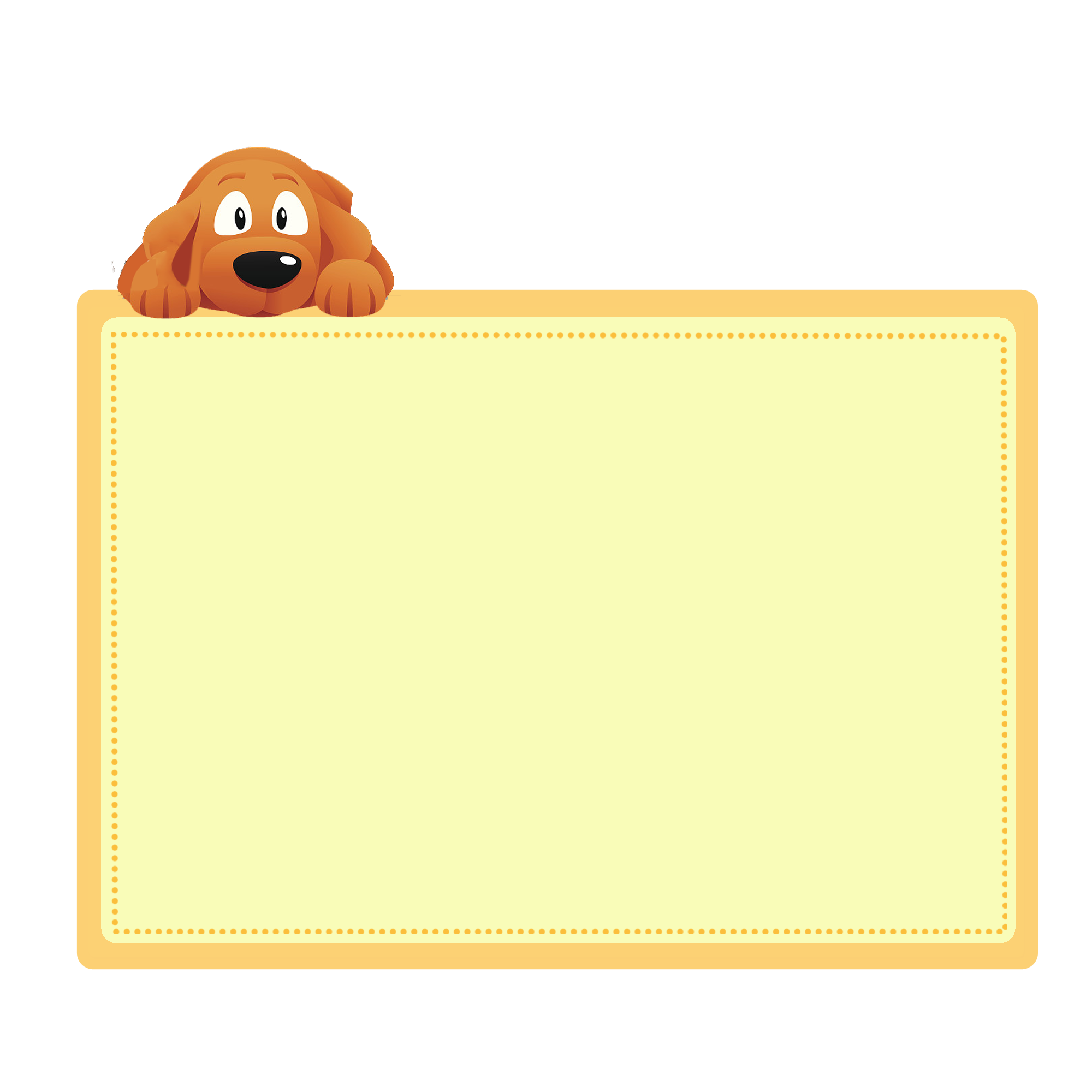 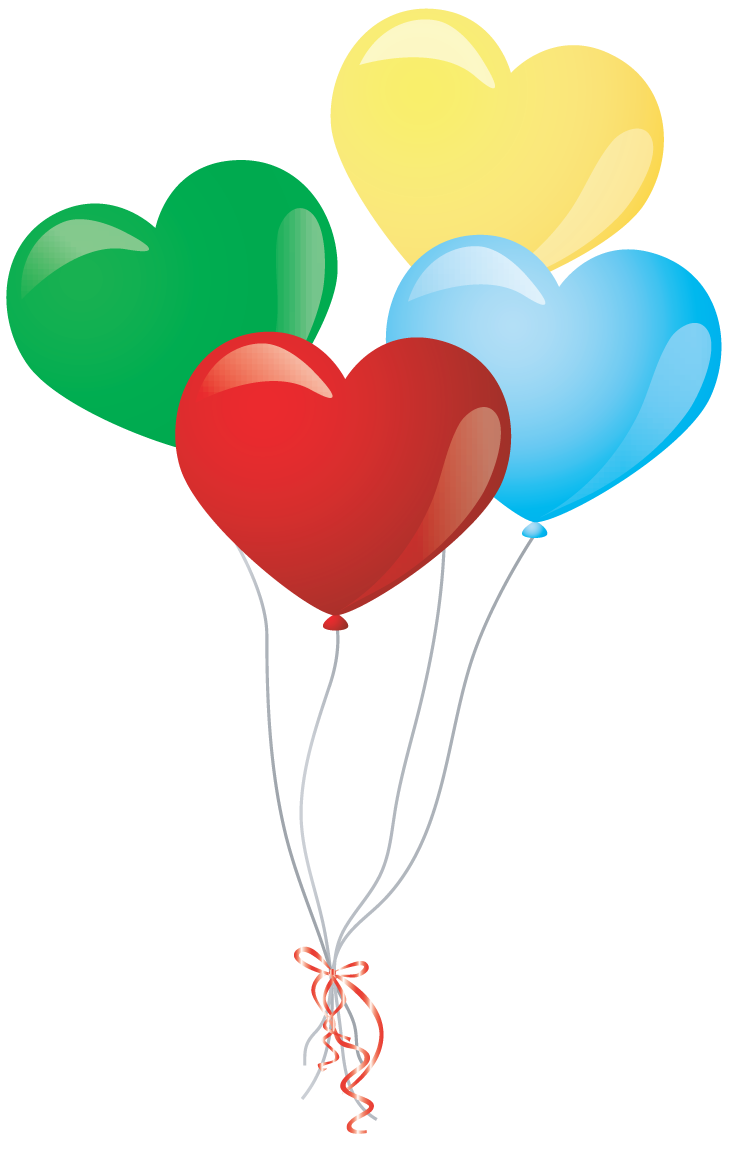 Câu 1: Cây cảnh có khả năng làm sạch không khí:
A. Cây lưỡi hổ
B. Hoa giấy
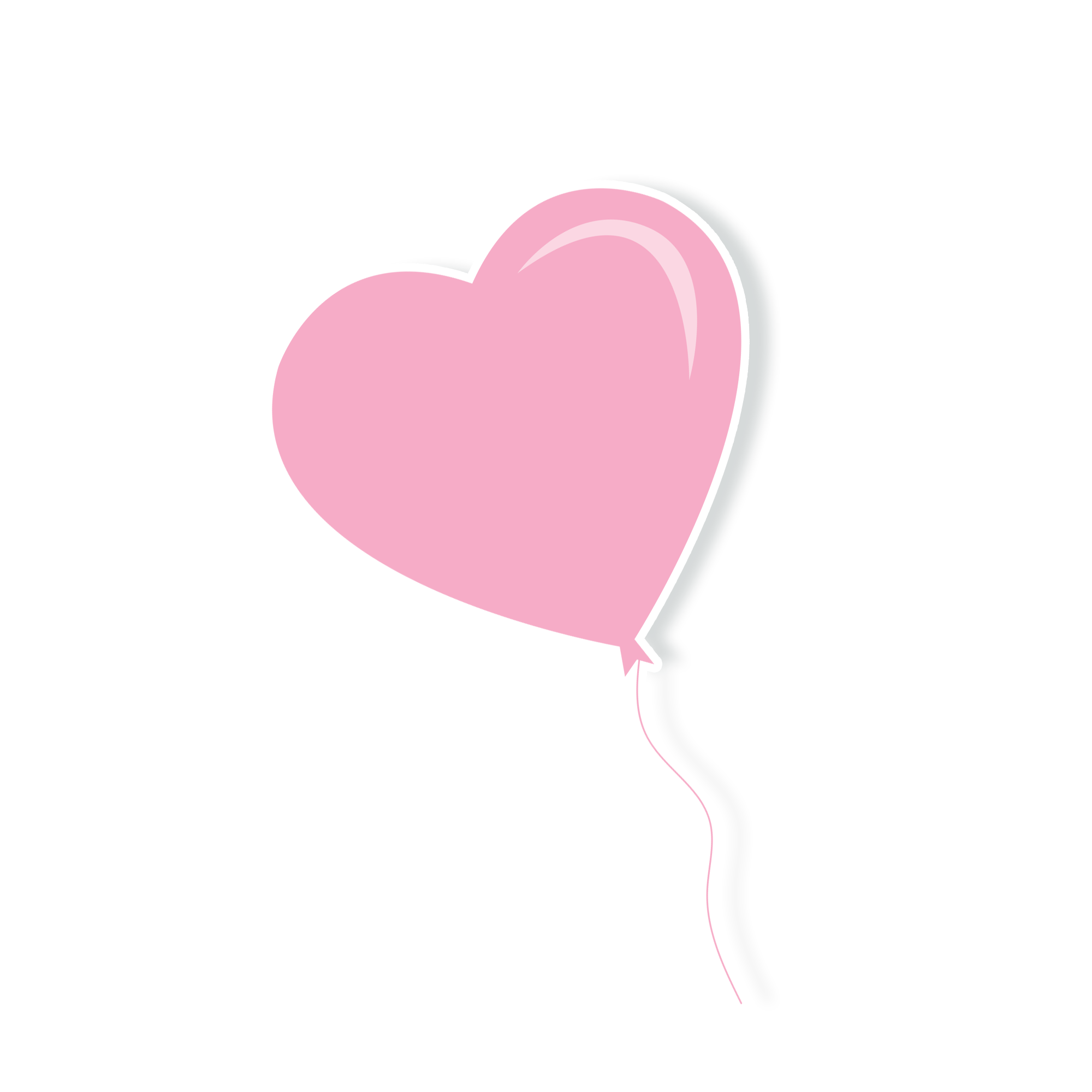 D
D. Hoa mai
C. Hoa sen
HẾT GIỜ
1
2
3
4
5
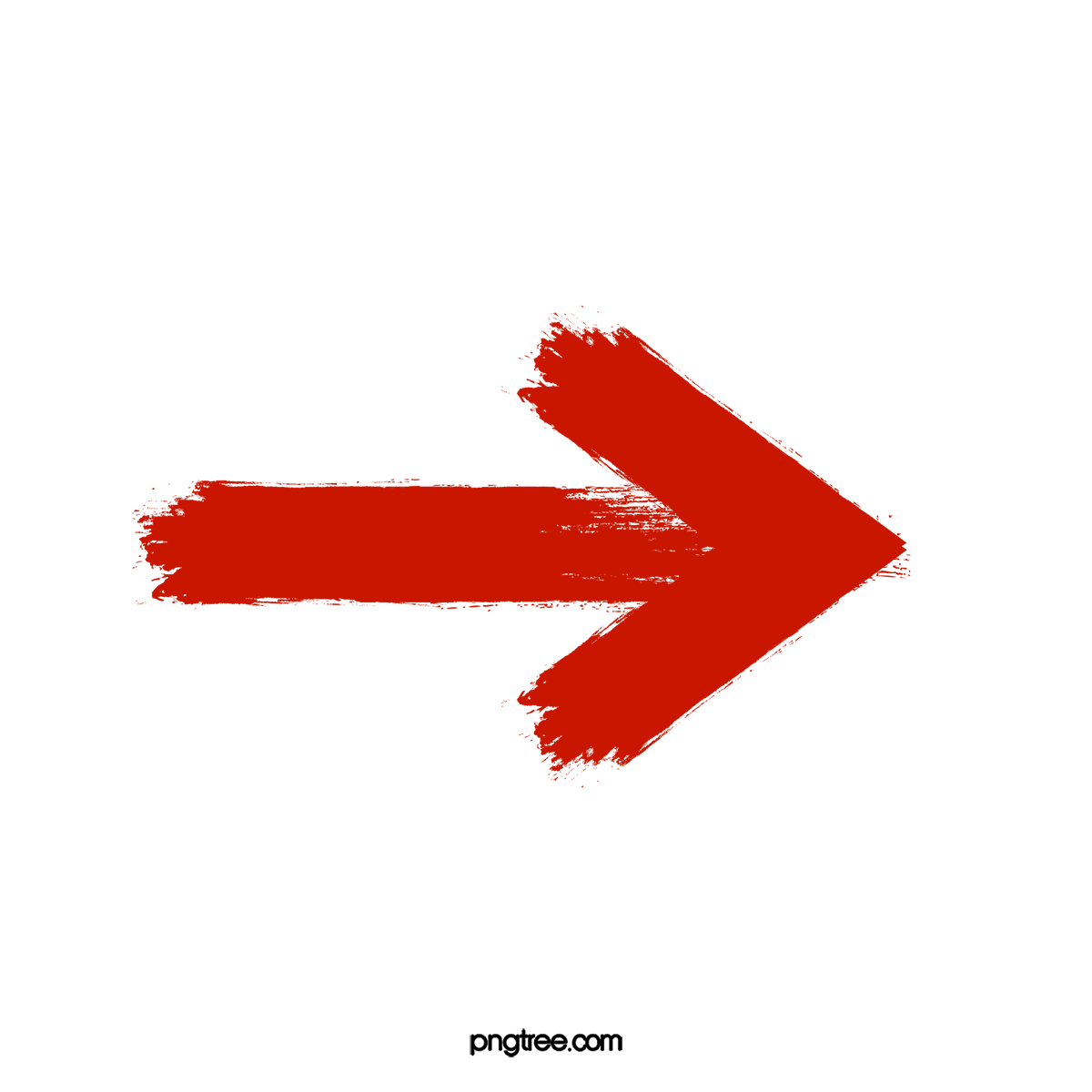 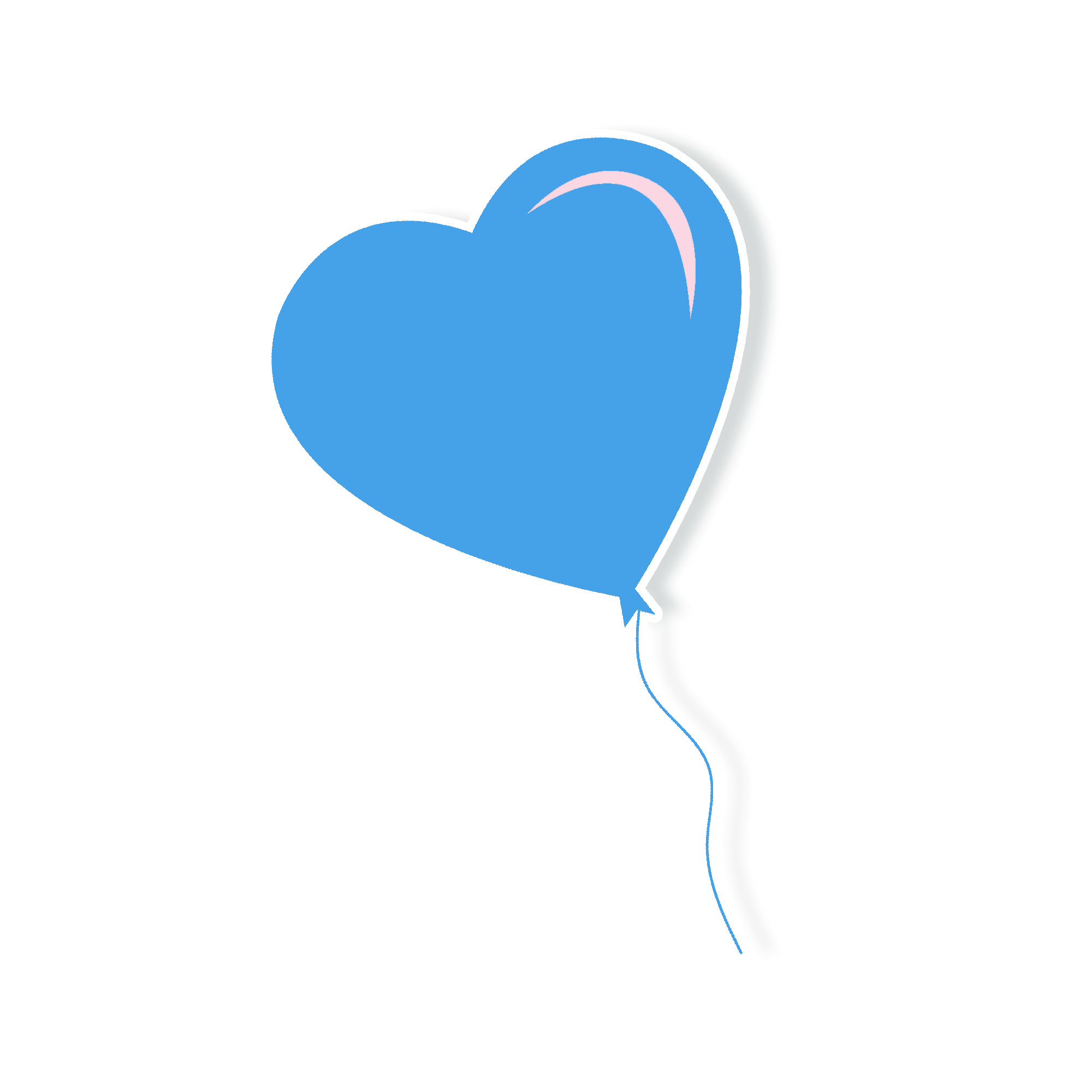 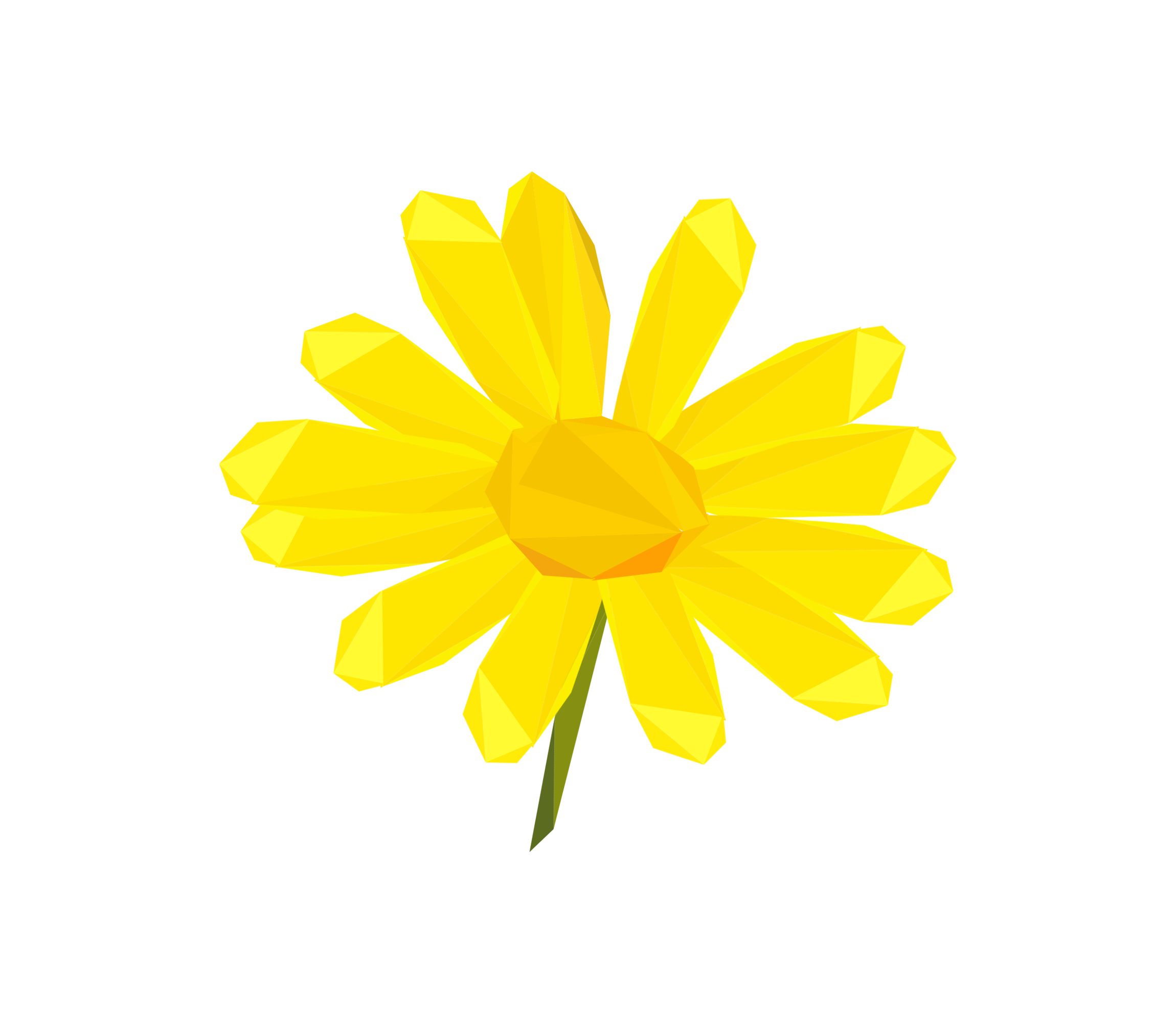 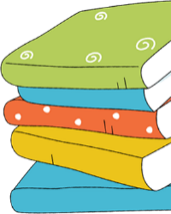 B
Start
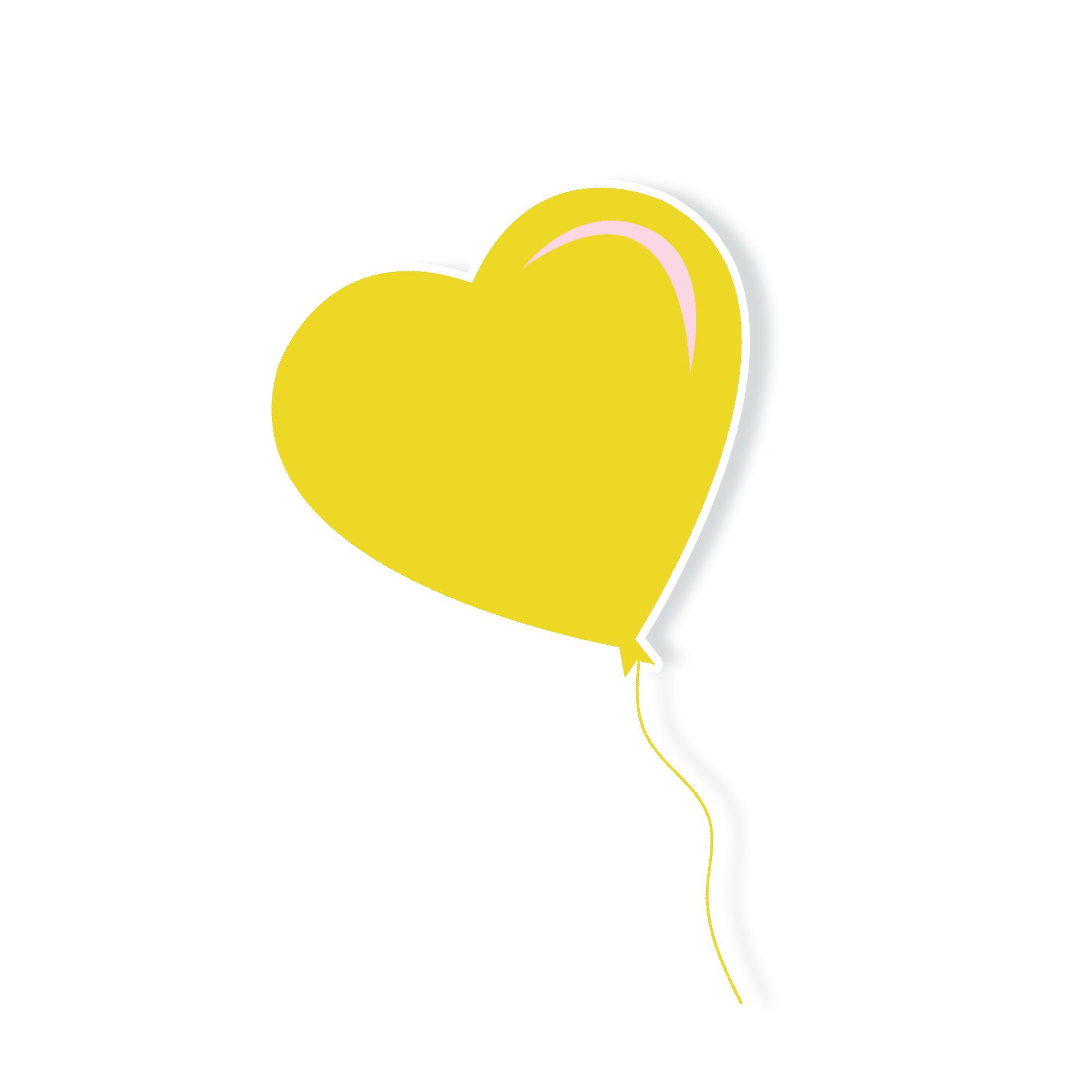 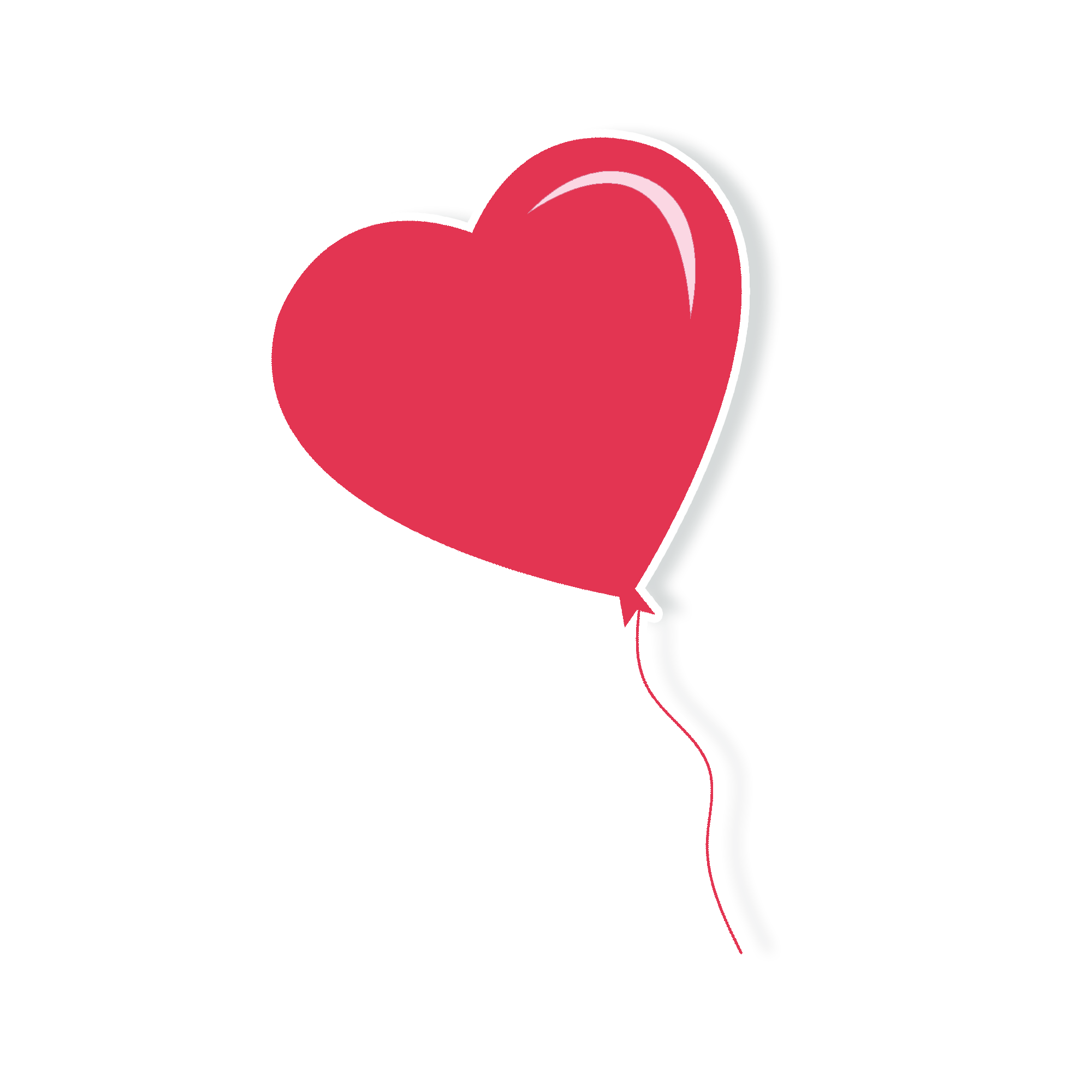 C
A
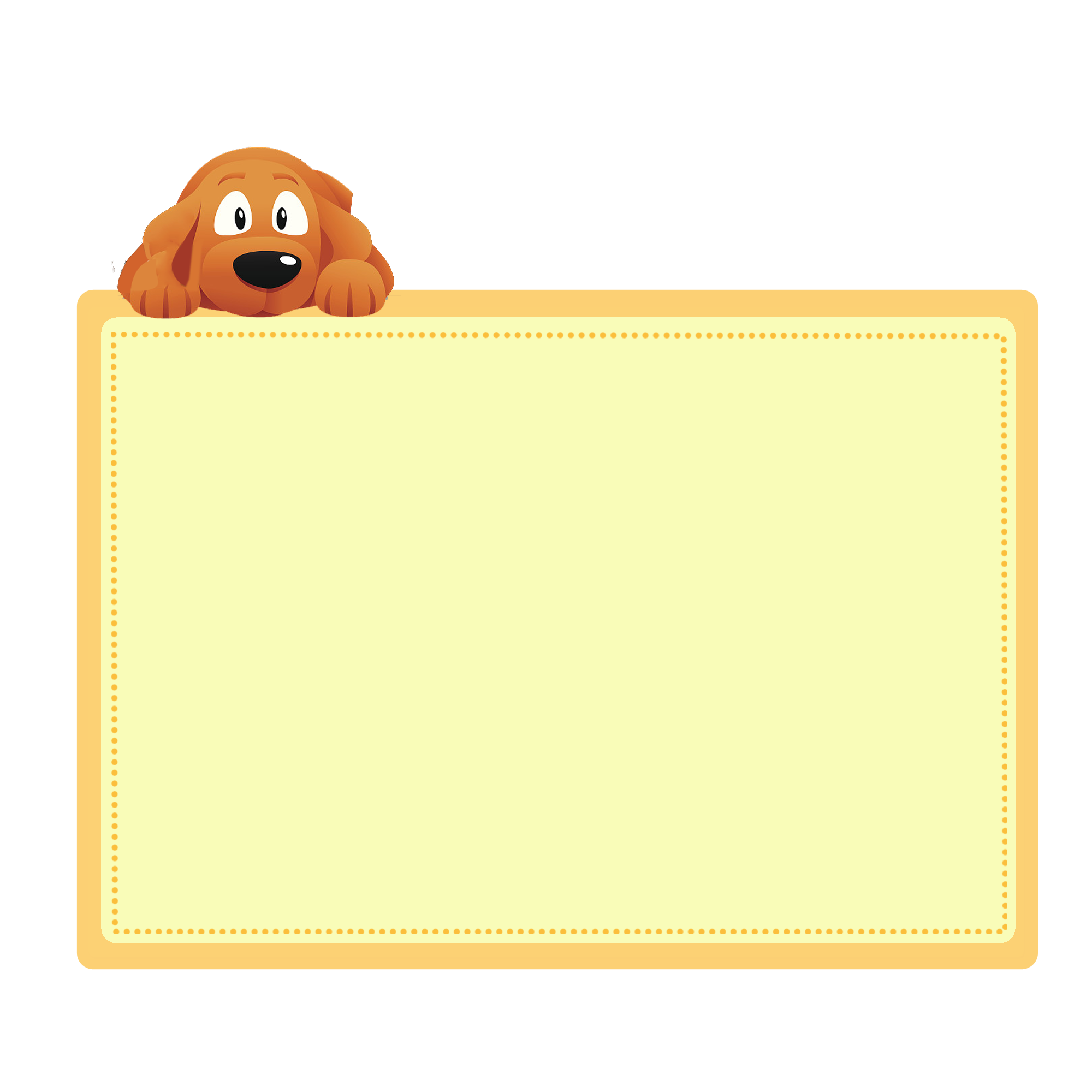 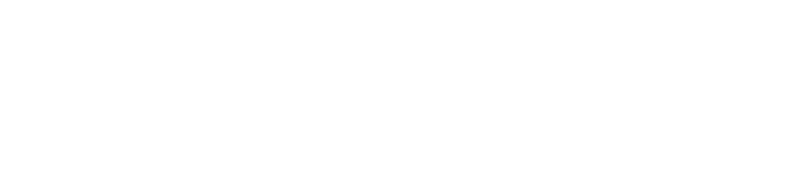 GAME 
BÓNG BAY
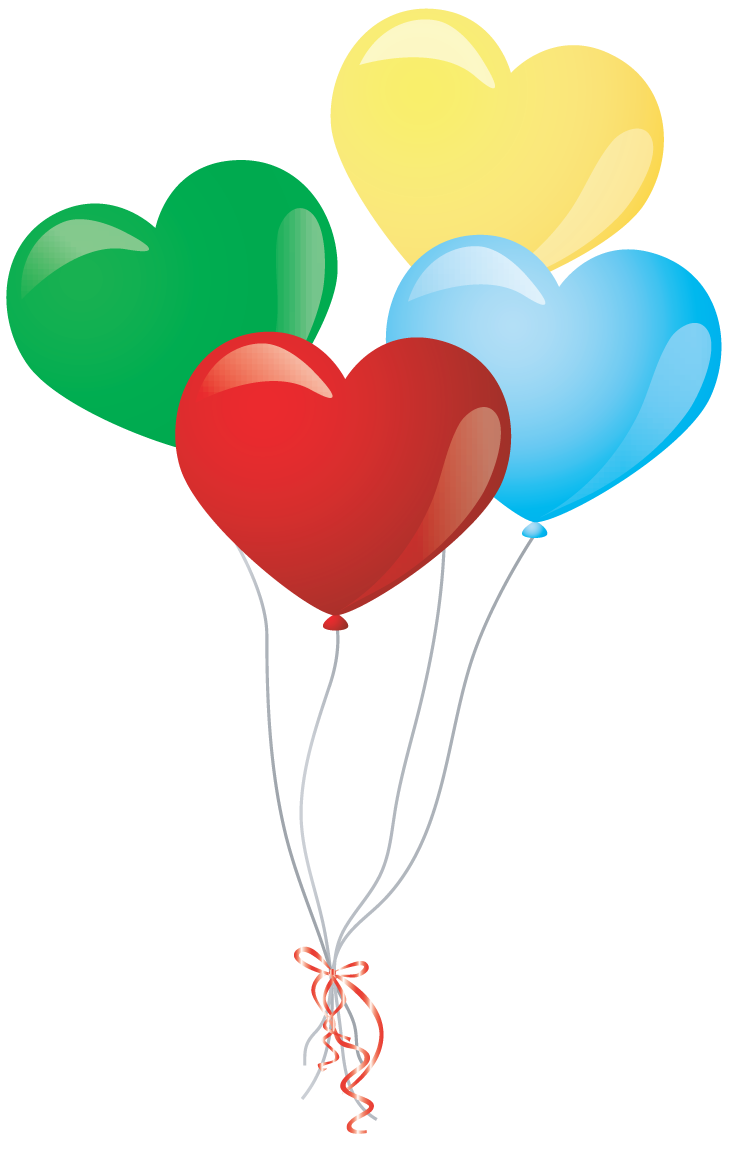 Câu 2: Hoa, cây cảnh thường 
được dùng để trang trí những nơi nào ?
Trả lời: Trường học, công viên, đường phố, văn phòng…
HẾT GIỜ
1
2
3
4
5
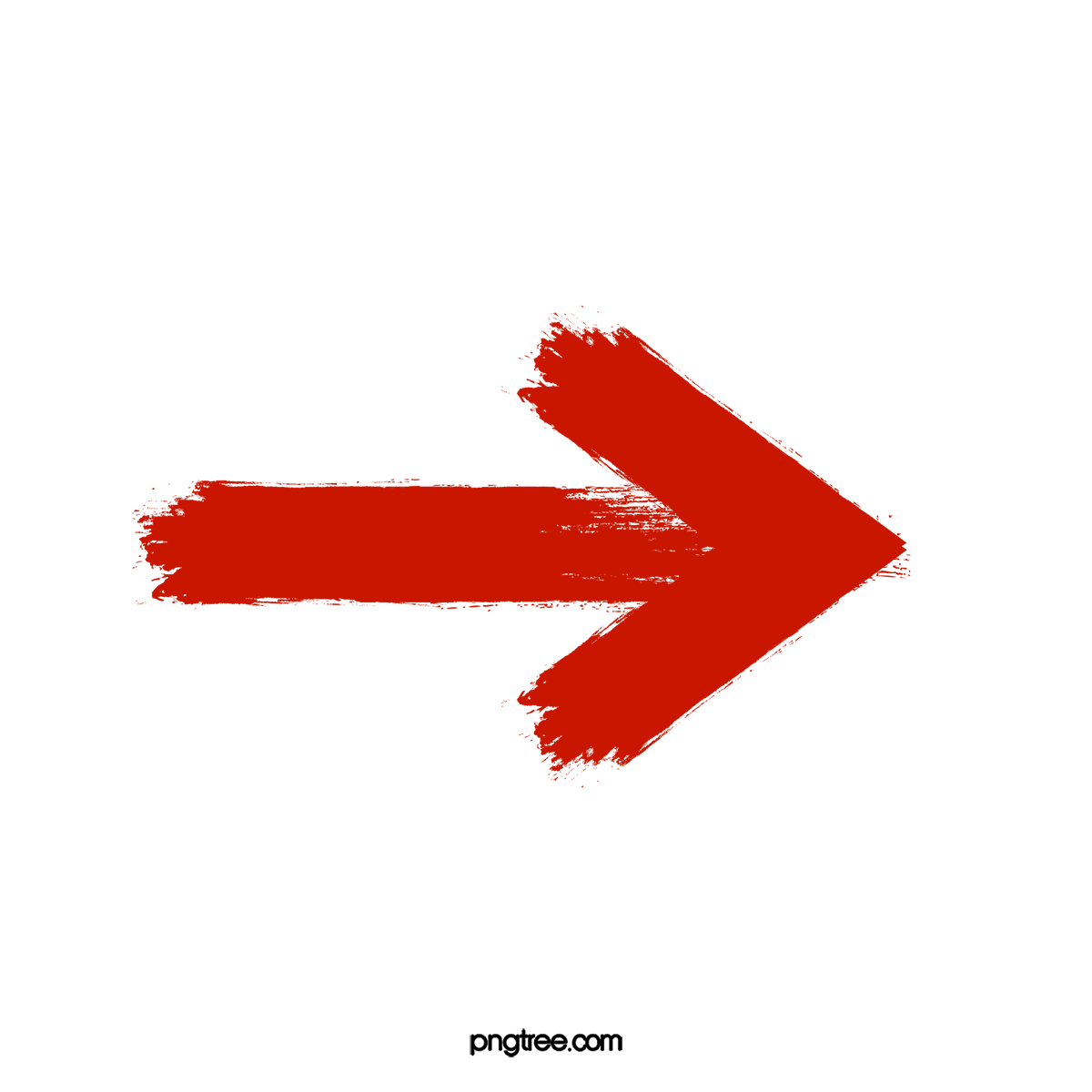 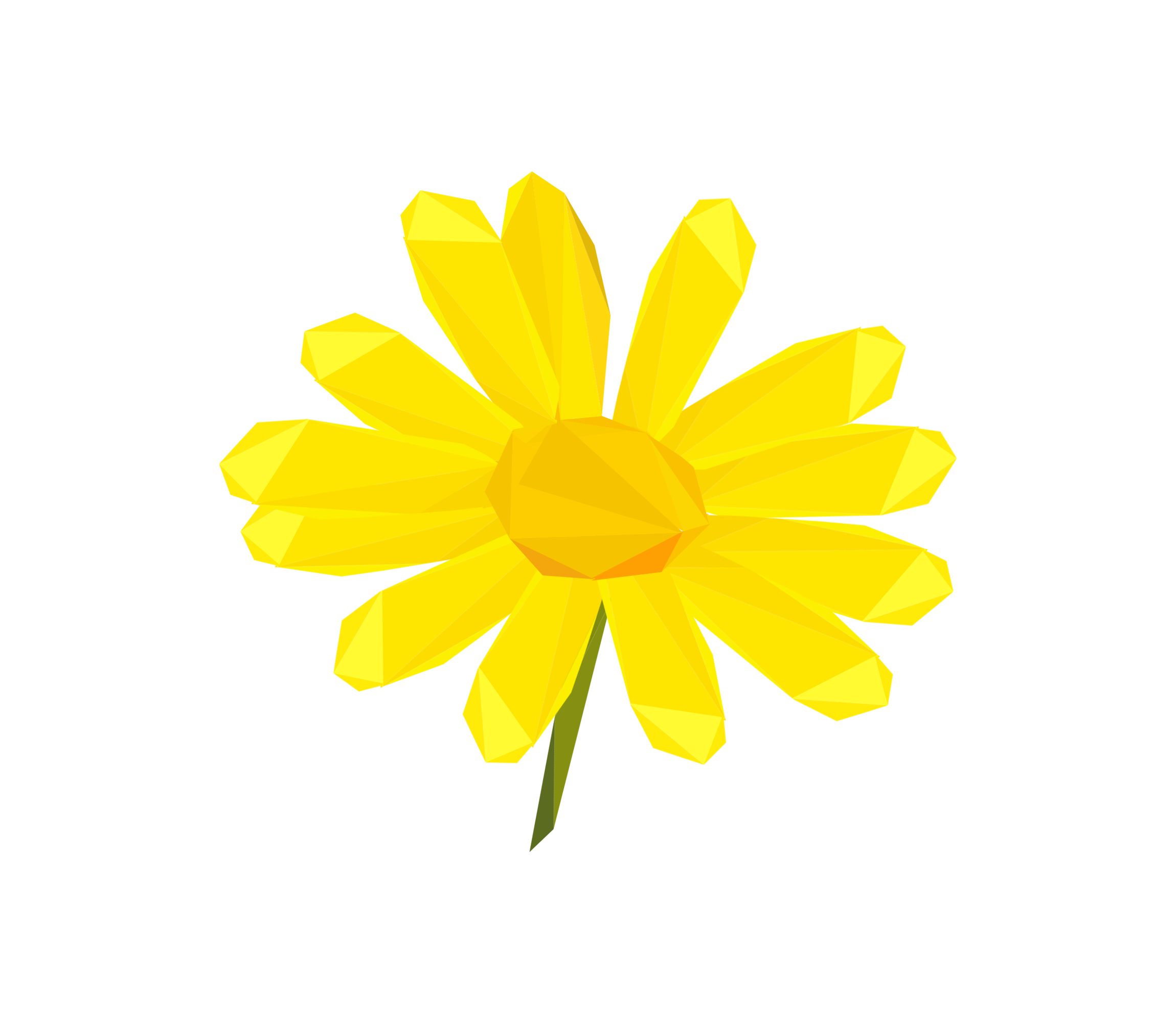 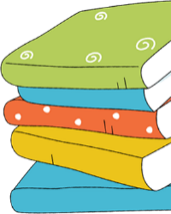 Start
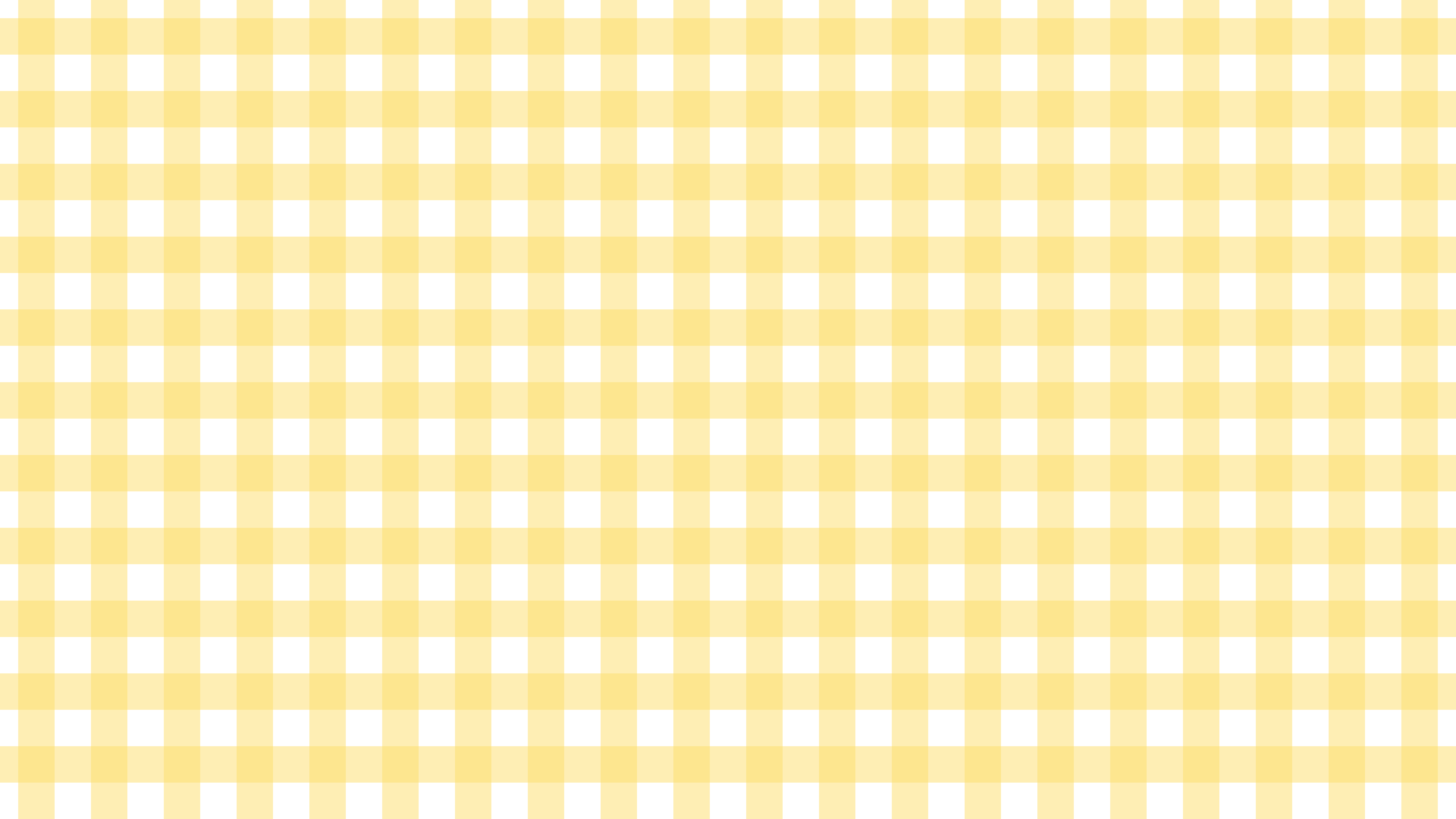 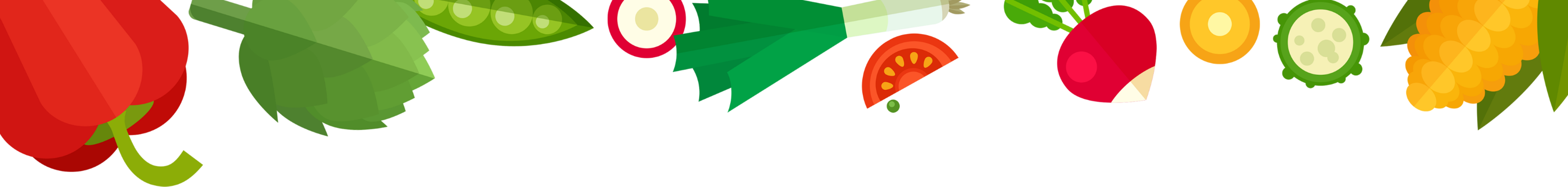 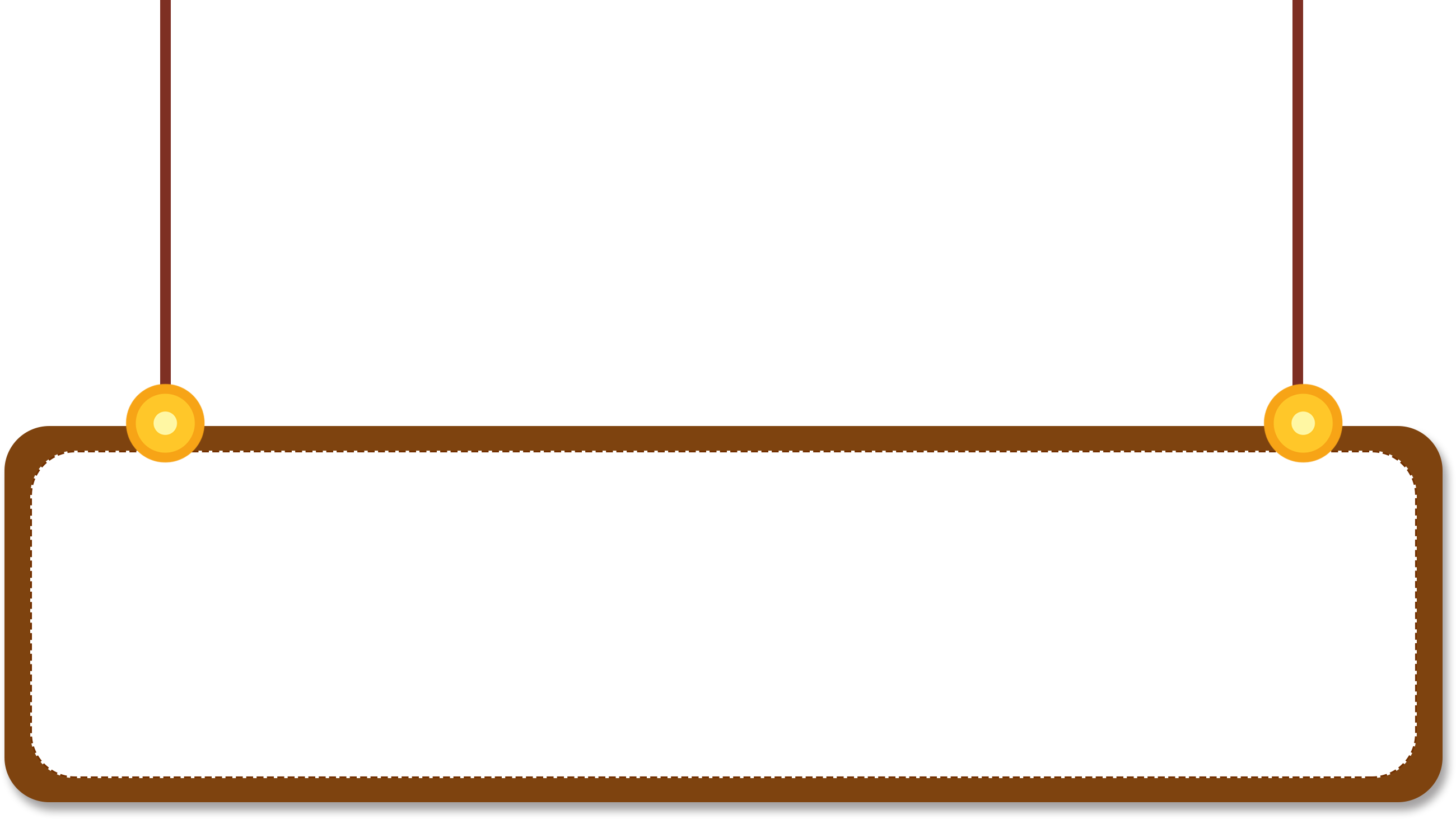 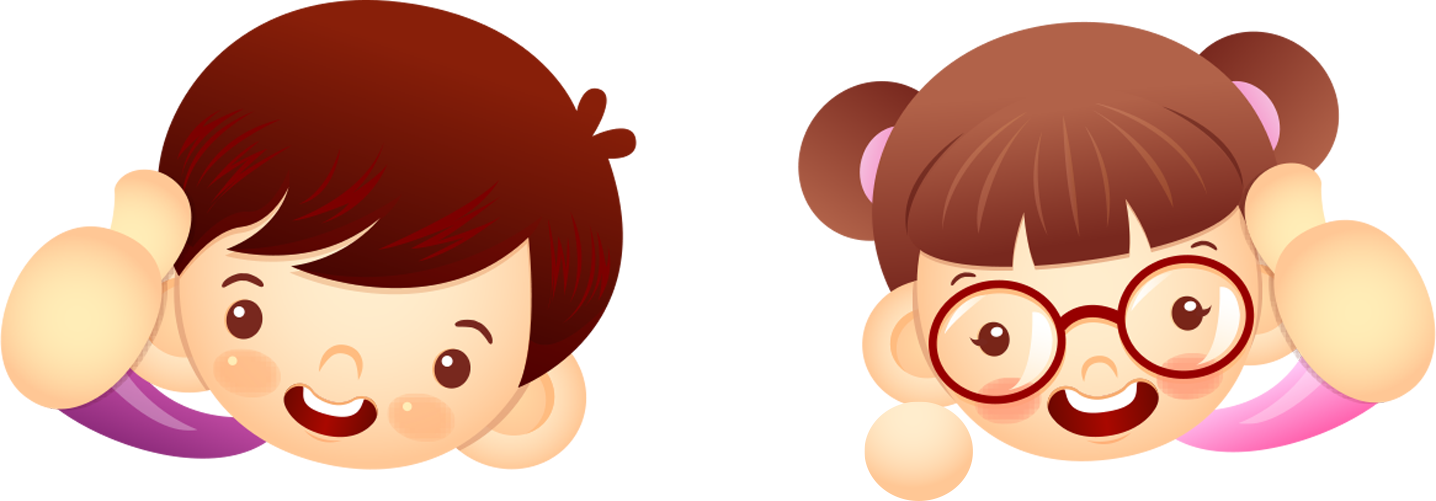 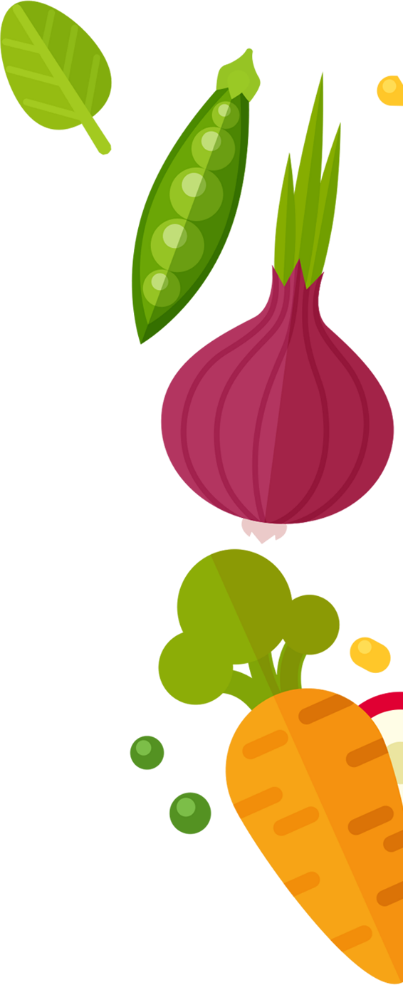 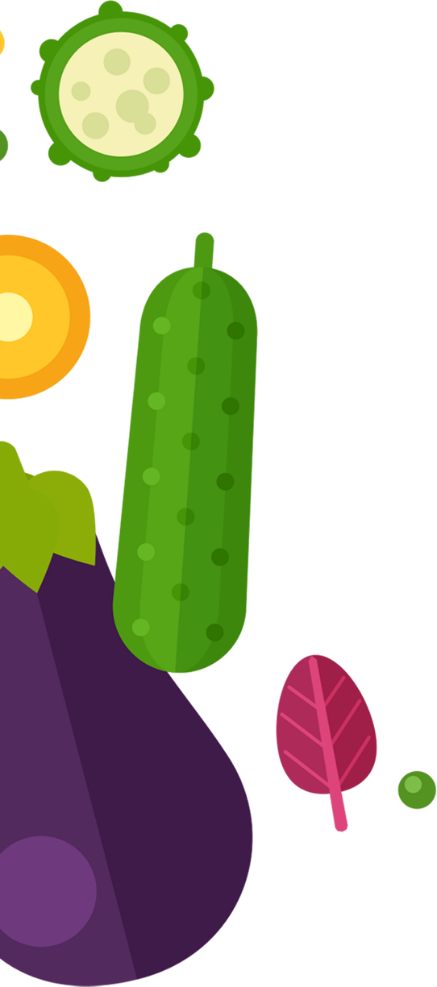 Chúc mừng các em
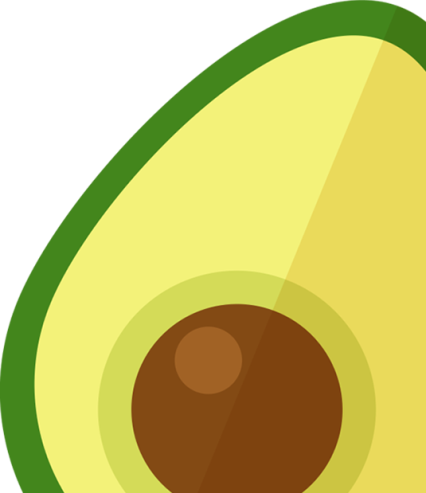 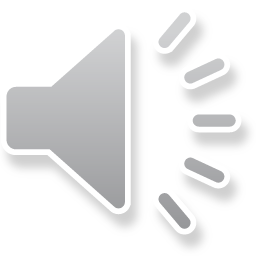 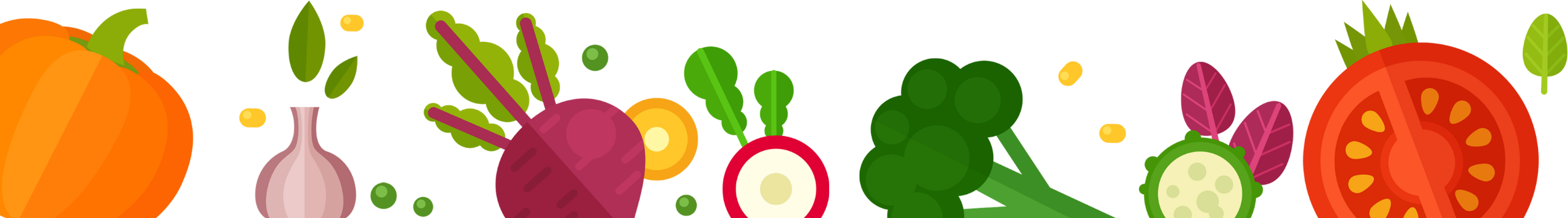 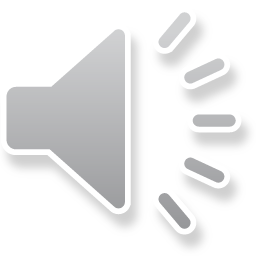 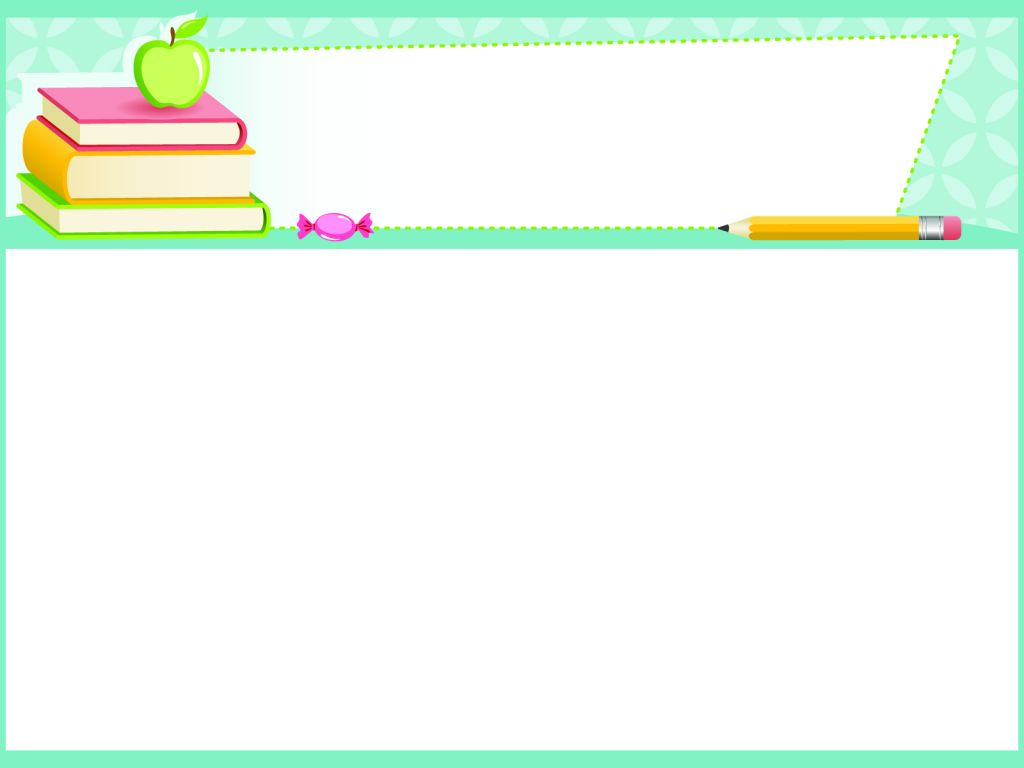 Thứ     ,  ngày    tháng    năm 2023
Công nghệ
Phần một:
Công nghệ và đời sống
Bài 1: LỢI ÍCH CỦA HOA, CÂY CẢNH ĐỐI VỚI CUỘC SỐNG (tiết 2)
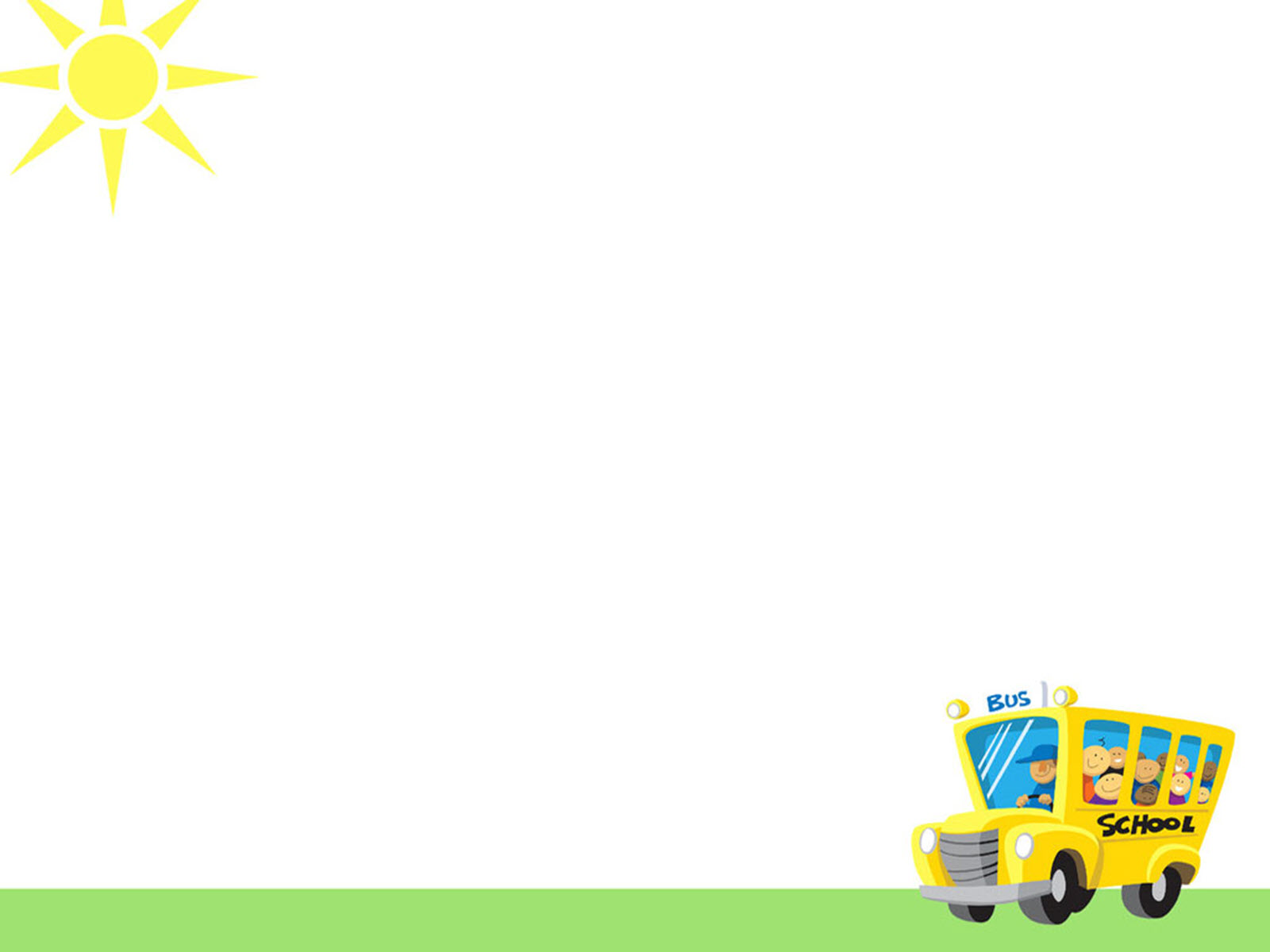 ÔN BÀI CŨ
Câu 1: Kể tên một số loại hoa, cây cảnh có khả năng làm sạch không khí ?
Cây kim tiền
Cây nha đam
Cây lan ý 
Cây lưỡi hổ
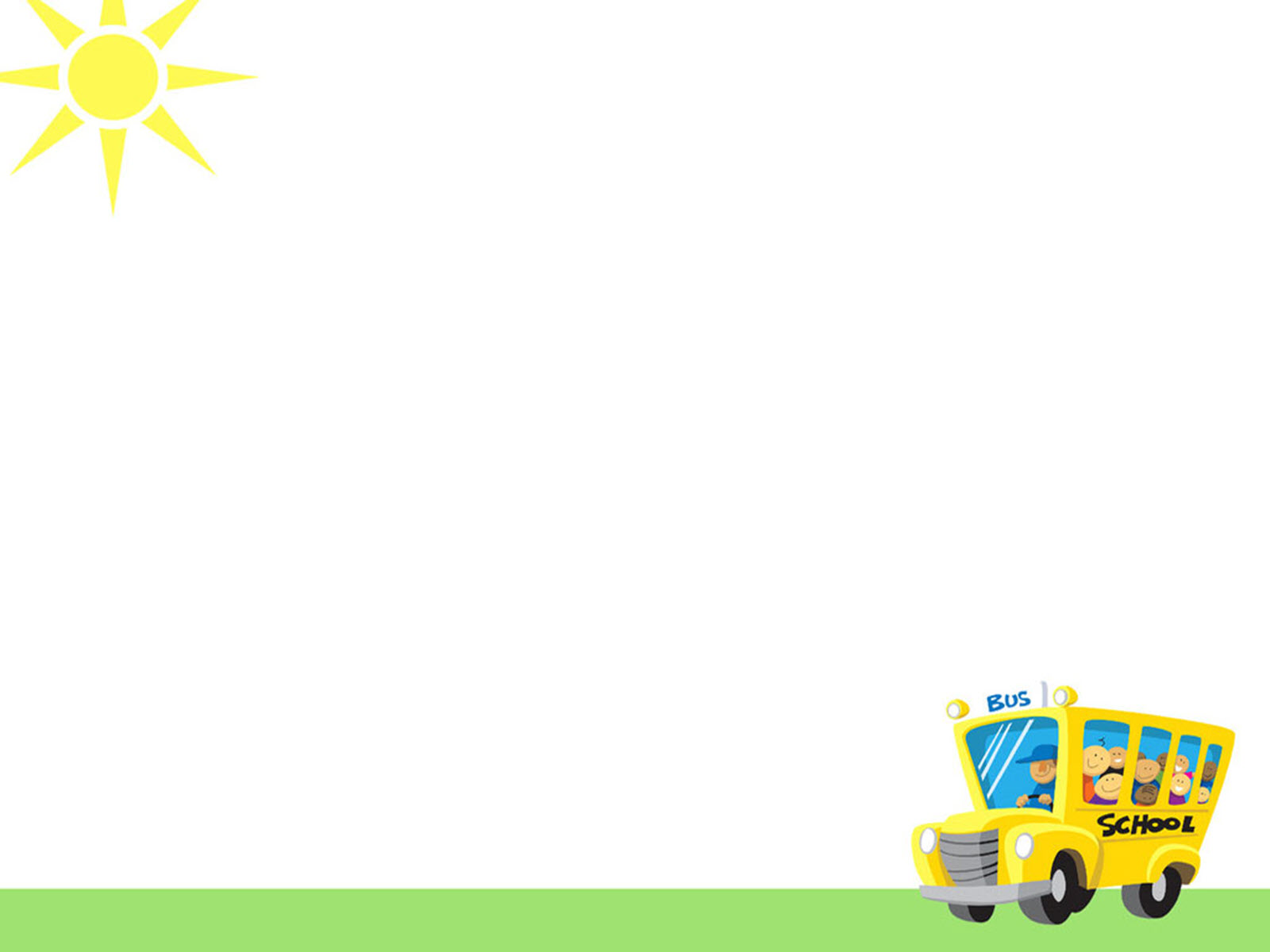 ÔN BÀI CŨ
Câu 2: Hoa, cây cảnh thường được dung để trang trí những nơi nào?
Trường học
Công viên
Đường phố
Văn phòng
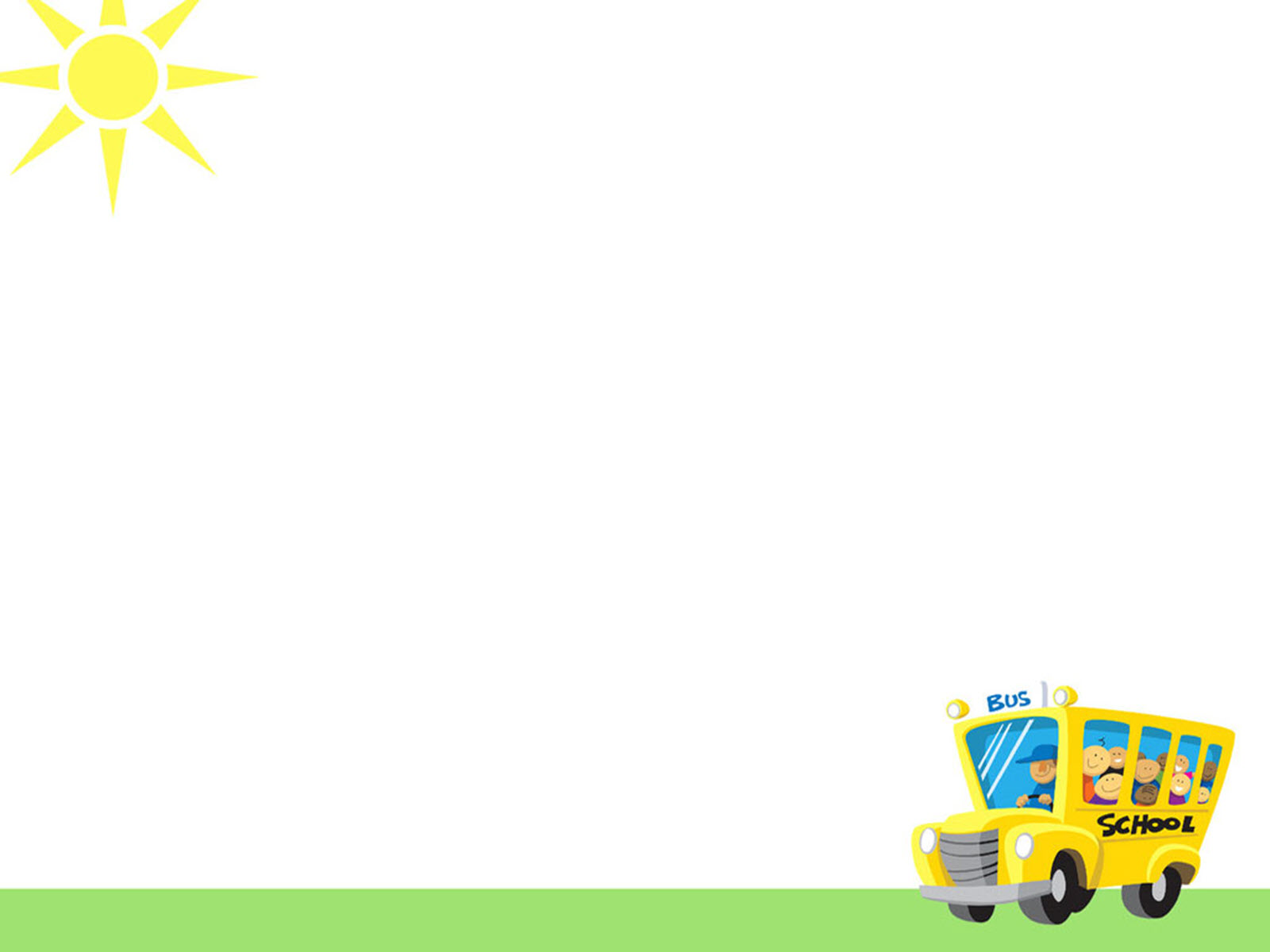 YÊU CẦU CẦN ĐẠT
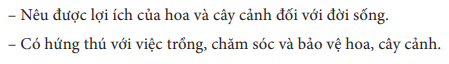 3. CUNG CẤP OXYGEN CHO CON NGƯỜI
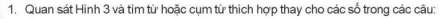 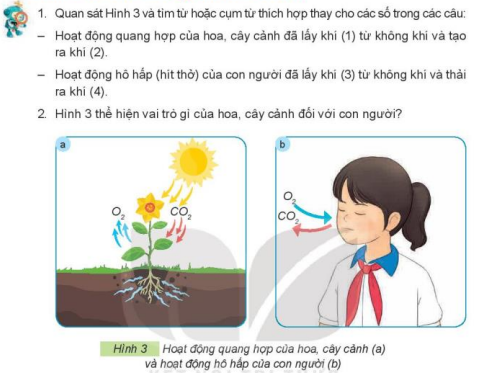 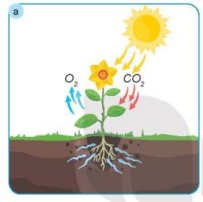 (1) CO2
(2) O2
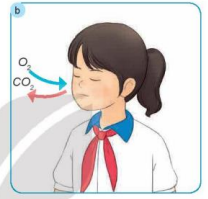 (3) O2
(4) CO2
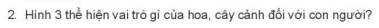 Giúp hoa, cây cảnh quang hợp.
Giúp con người hô hấp.
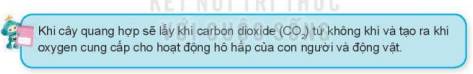 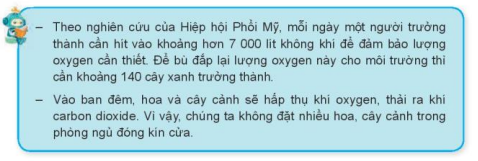 4. THỂ HIỆN TÌNH CẢM
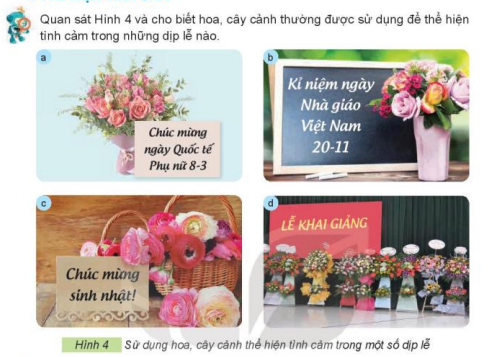 - Ngày Quốc tế Phụ nữ
- Ngày Nhà giáo Việt Nam
- Mừng sinh nhật
- Ngày khai giảng
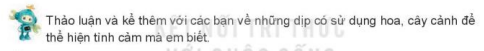 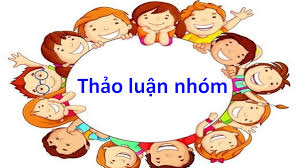 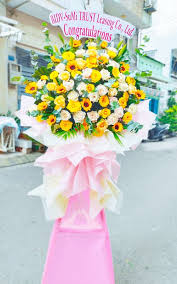 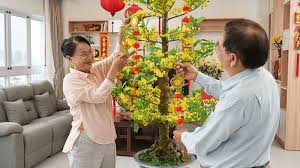 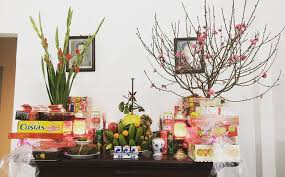 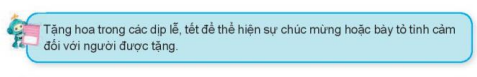 TRÒ CHƠI “AI NHANH AI ĐÚNG”
Đáp án: B
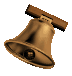 Câu 1: Mọi người thường tặng hoa, 
cây cảnh cho nhau nhằm mục đích gì?
A. Vào những dịp lễ
B. Thể hiện sự chúc mừng hoặc bày tỏ tình cảm đối
với người được tặng
C. Thể hiện sự tôn trọng
D. Tạo hương thơm
Hết giờ
4
5
2
3
1
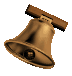 Câu 2: Những dịp nào mọi người thường tặng hoa, cây cảnh cho nhau?
Ngày Quốc tế Phụ nữ 8/3
Ngày nhà giáo Việt Nam 20/11
Ngày sinh nhật
Ngày khai giảng…
Hết giờ
4
5
2
3
1
Đáp án: C
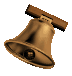 Câu 3: Điền từ thích hợp vào chỗ chấm:
Khi cây quang hợp sẽ lấy khí … từ không khí và tạo ra khí … cung cấp cho hoạt động của con người và động vật
A. O2, CO2
C. CO2, O2
B. O2, O2
D. CO2, CO2
Hết giờ
4
5
2
3
1
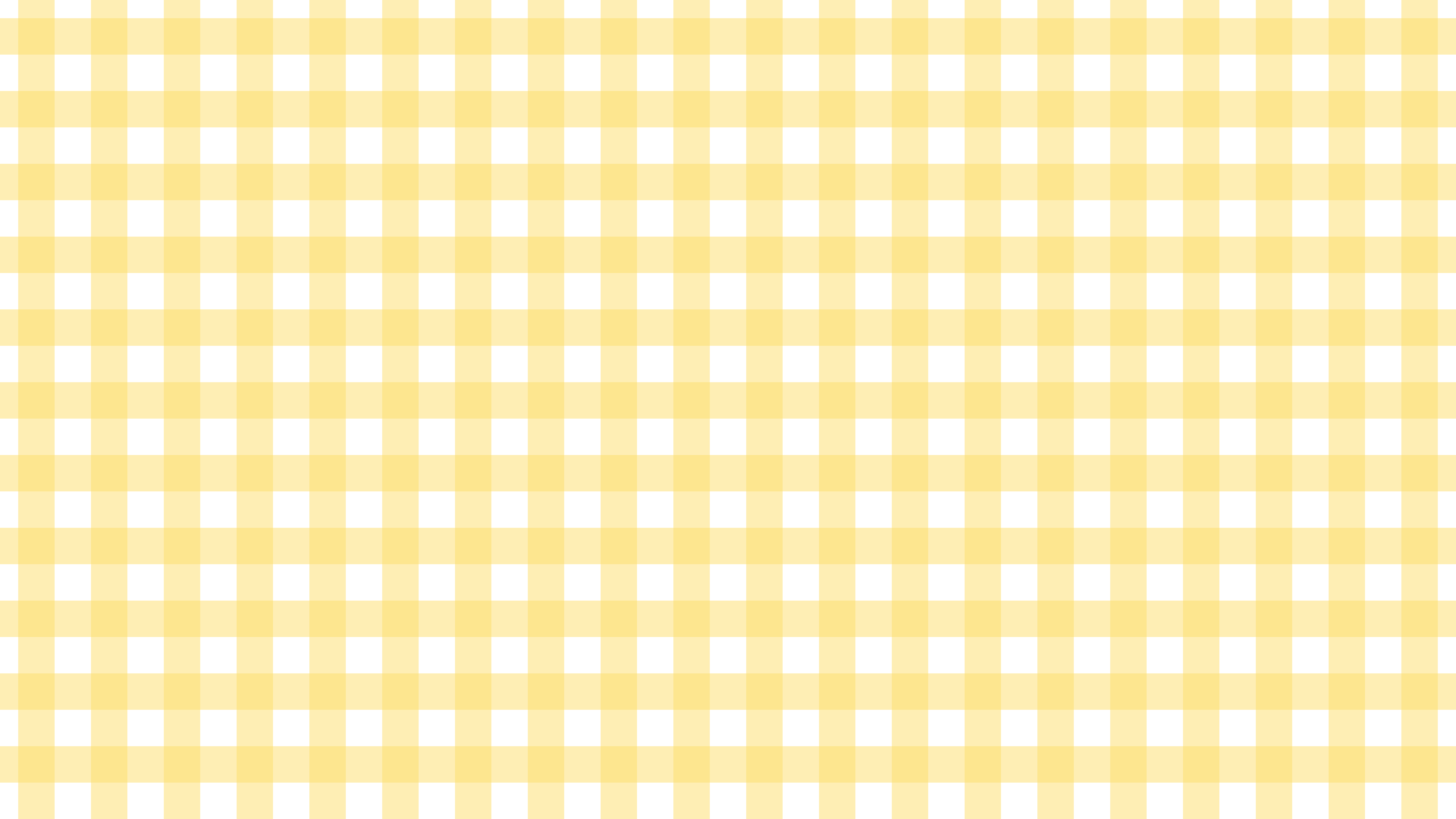 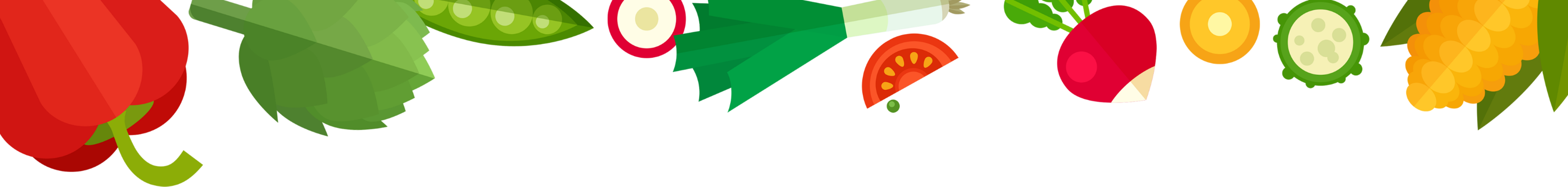 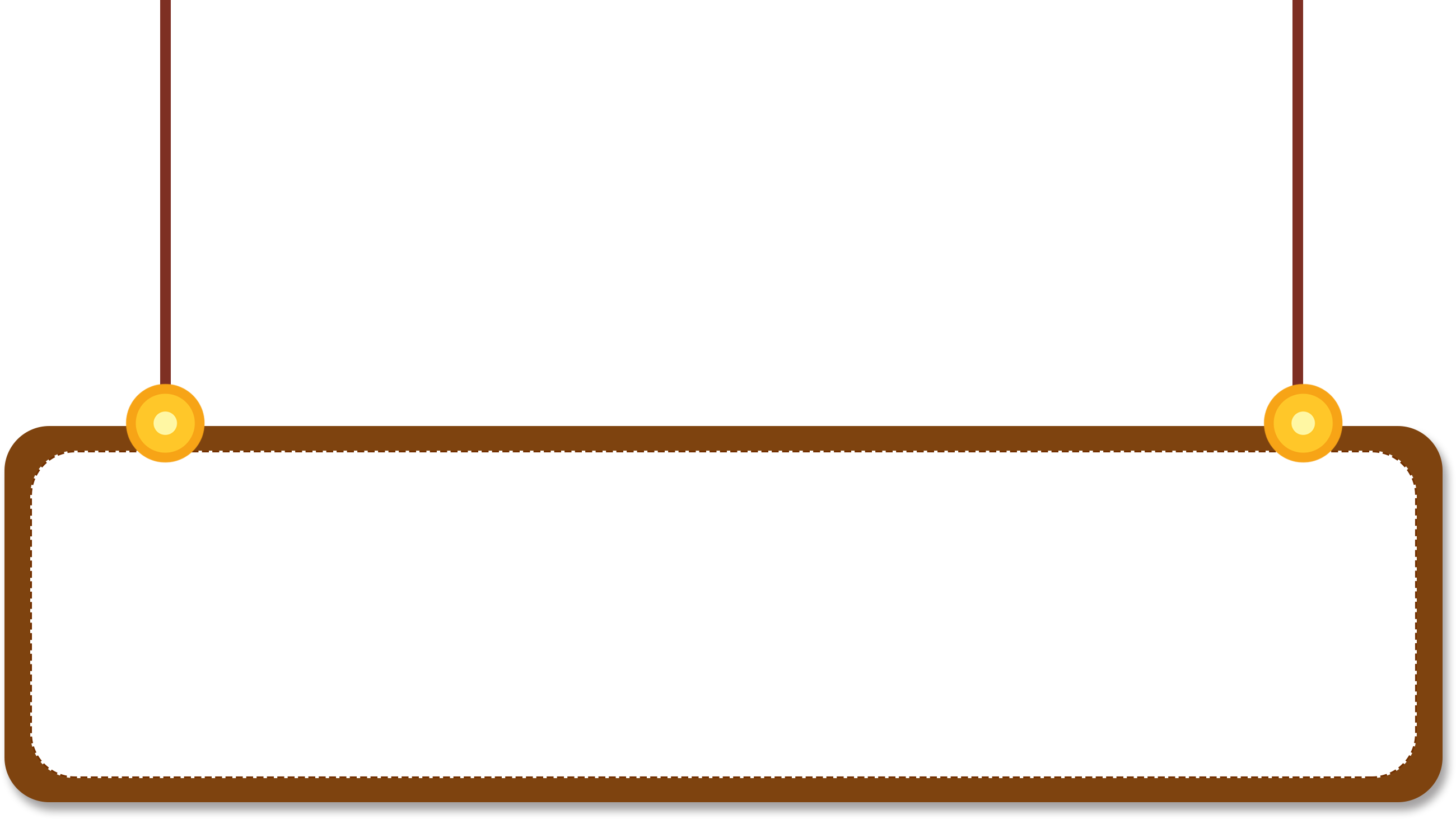 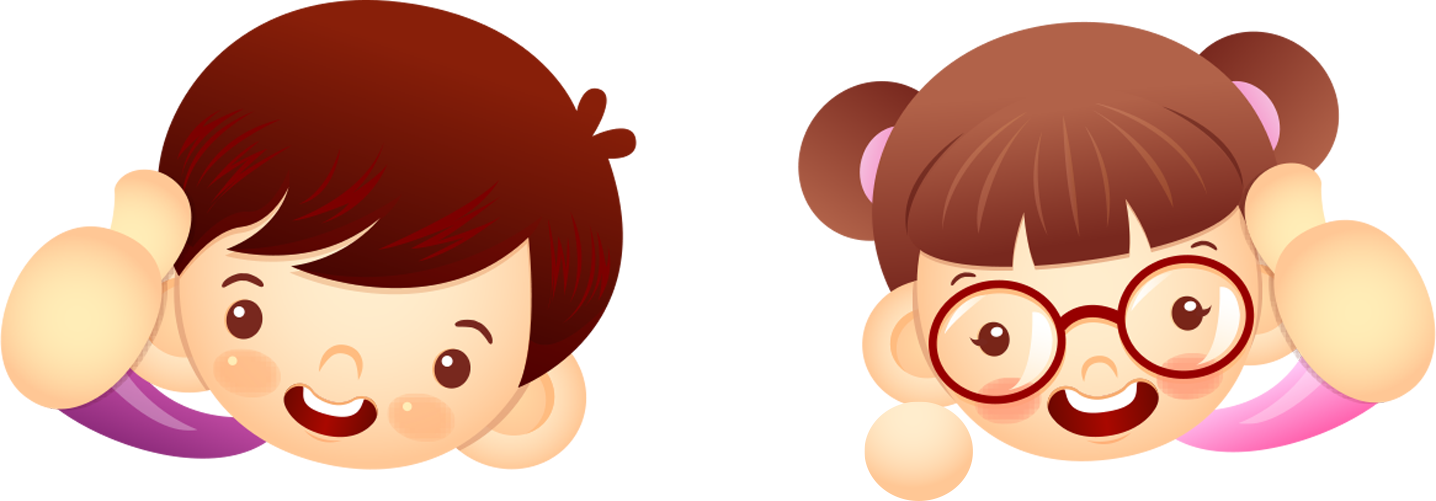 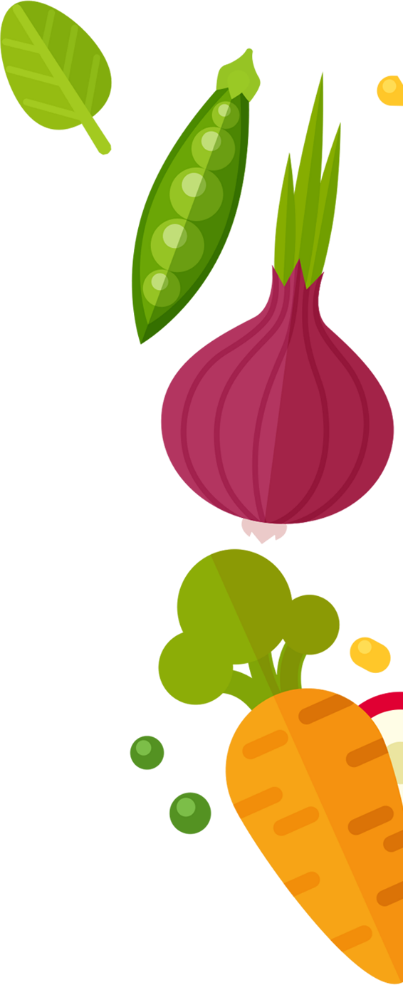 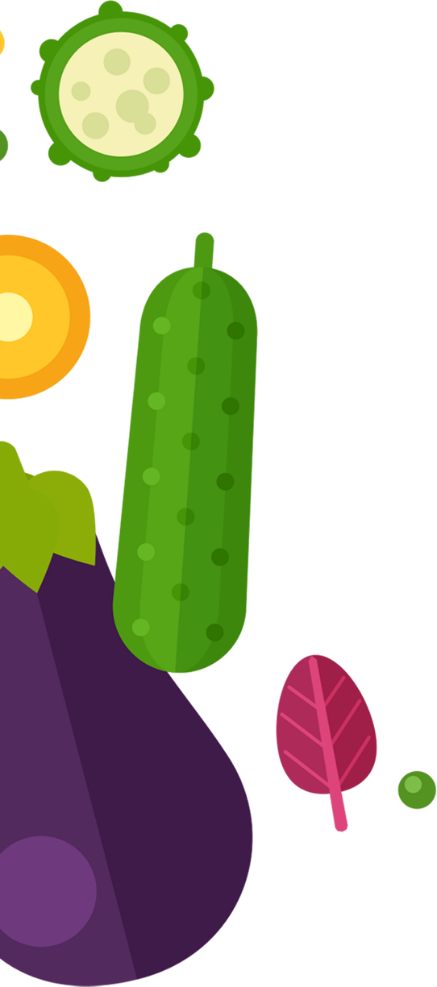 Chúc mừng các em
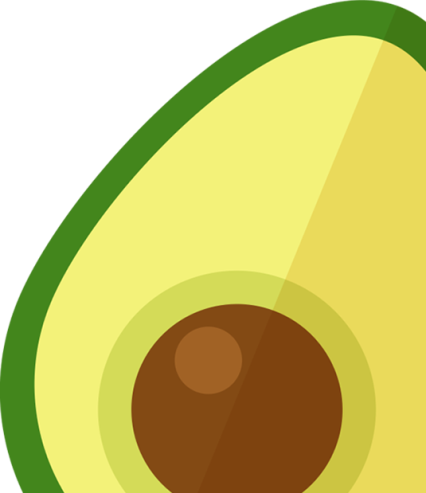 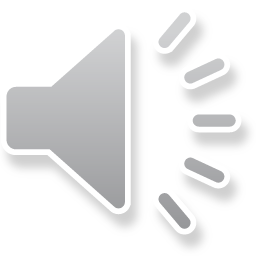 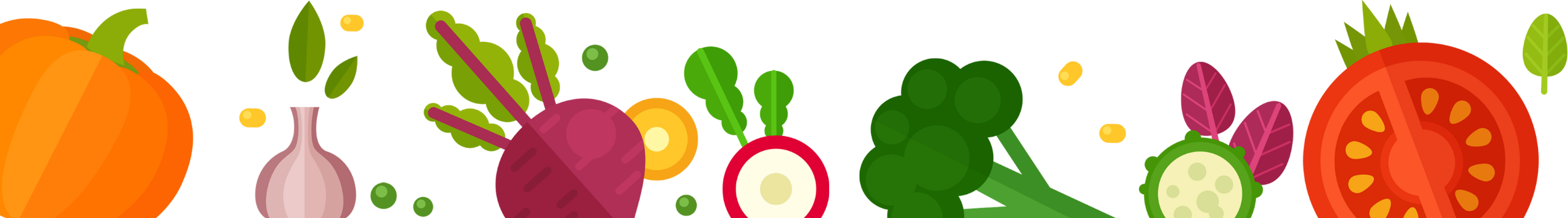 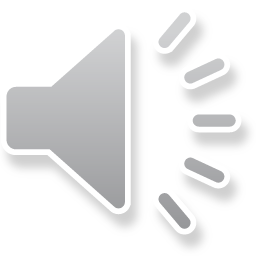 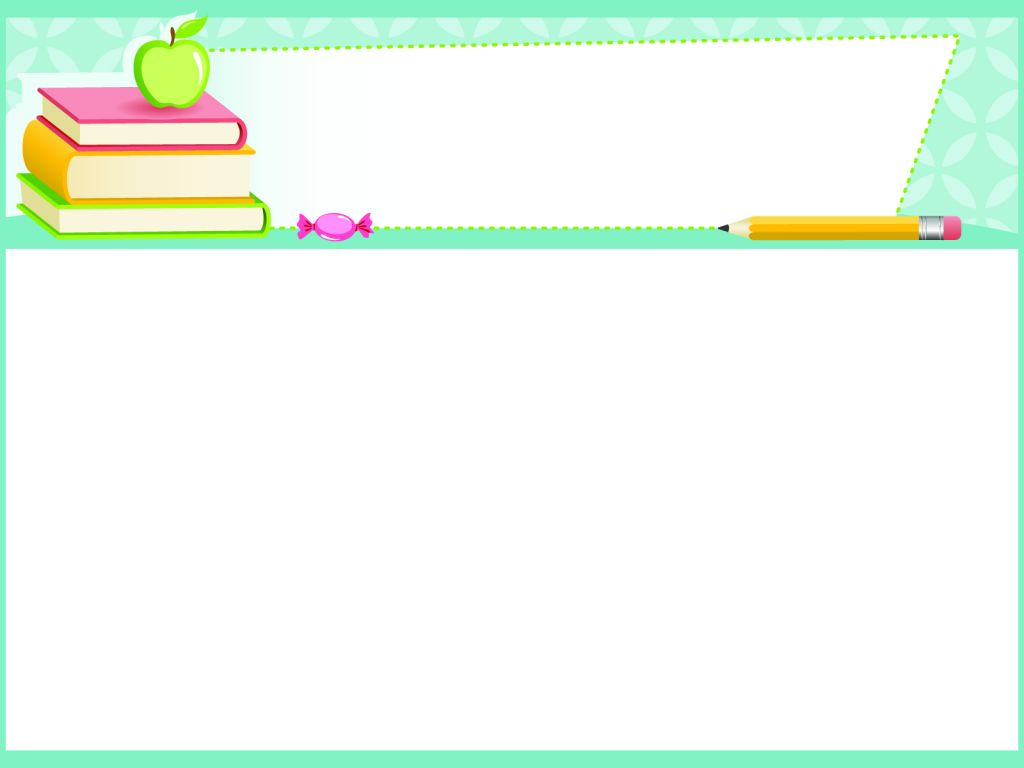 Thứ     ,  ngày    tháng    năm 2023
Công nghệ
Phần một:
Công nghệ và đời sống
Bài 1: LỢI ÍCH CỦA HOA, CÂY CẢNH ĐỐI VỚI CUỘC SỐNG (tiết 3)
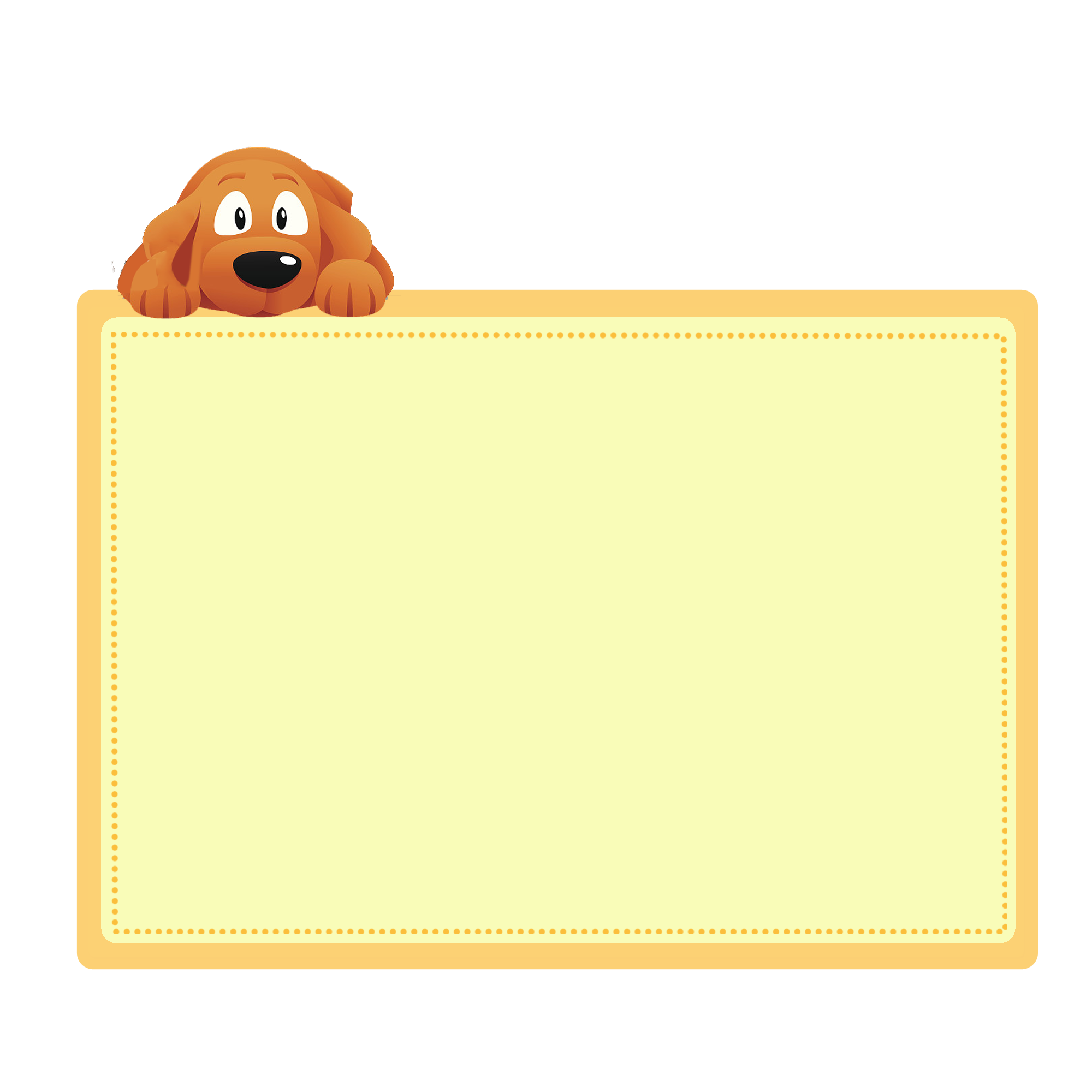 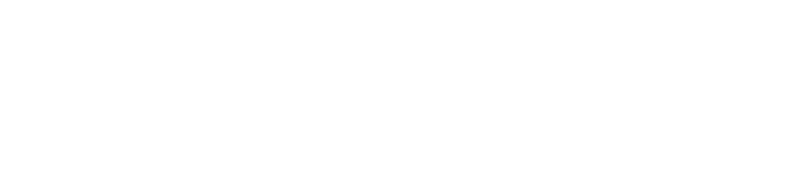 ÔN BÀI CŨ
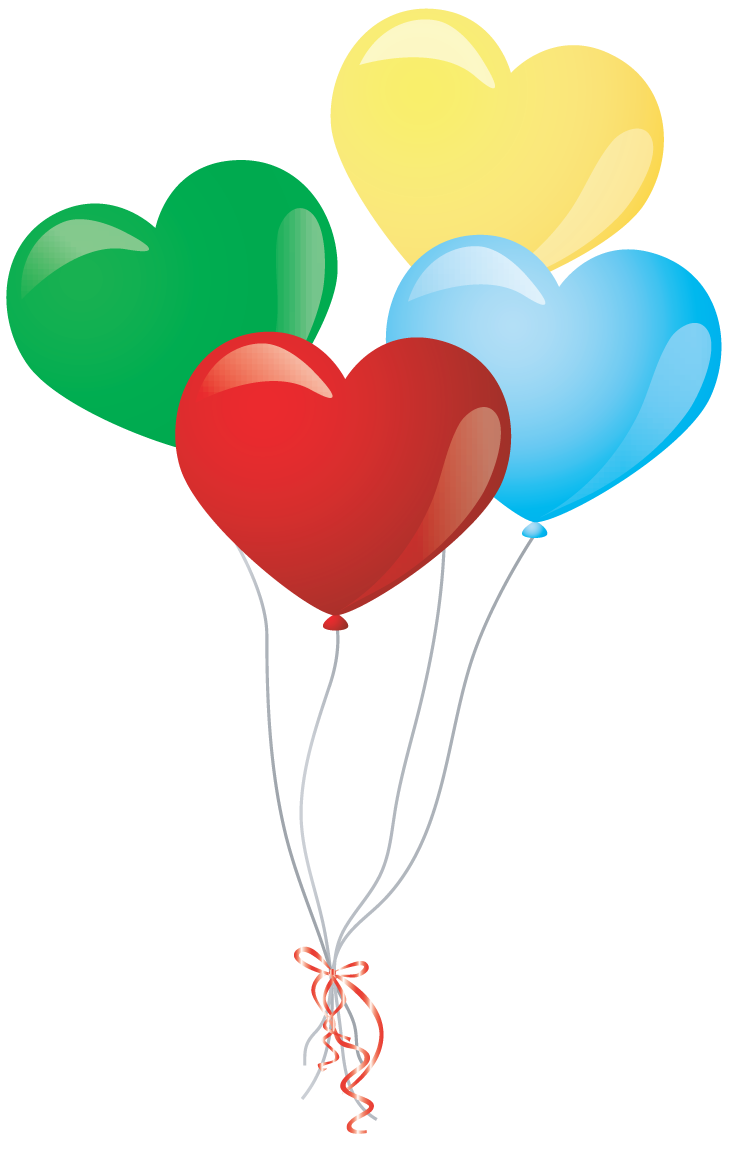 Câu 1: Mọi người thường tặng hoa, 
cây cảnh cho nhau nhằm mục đích gì?
A. Vào những dịp lễ
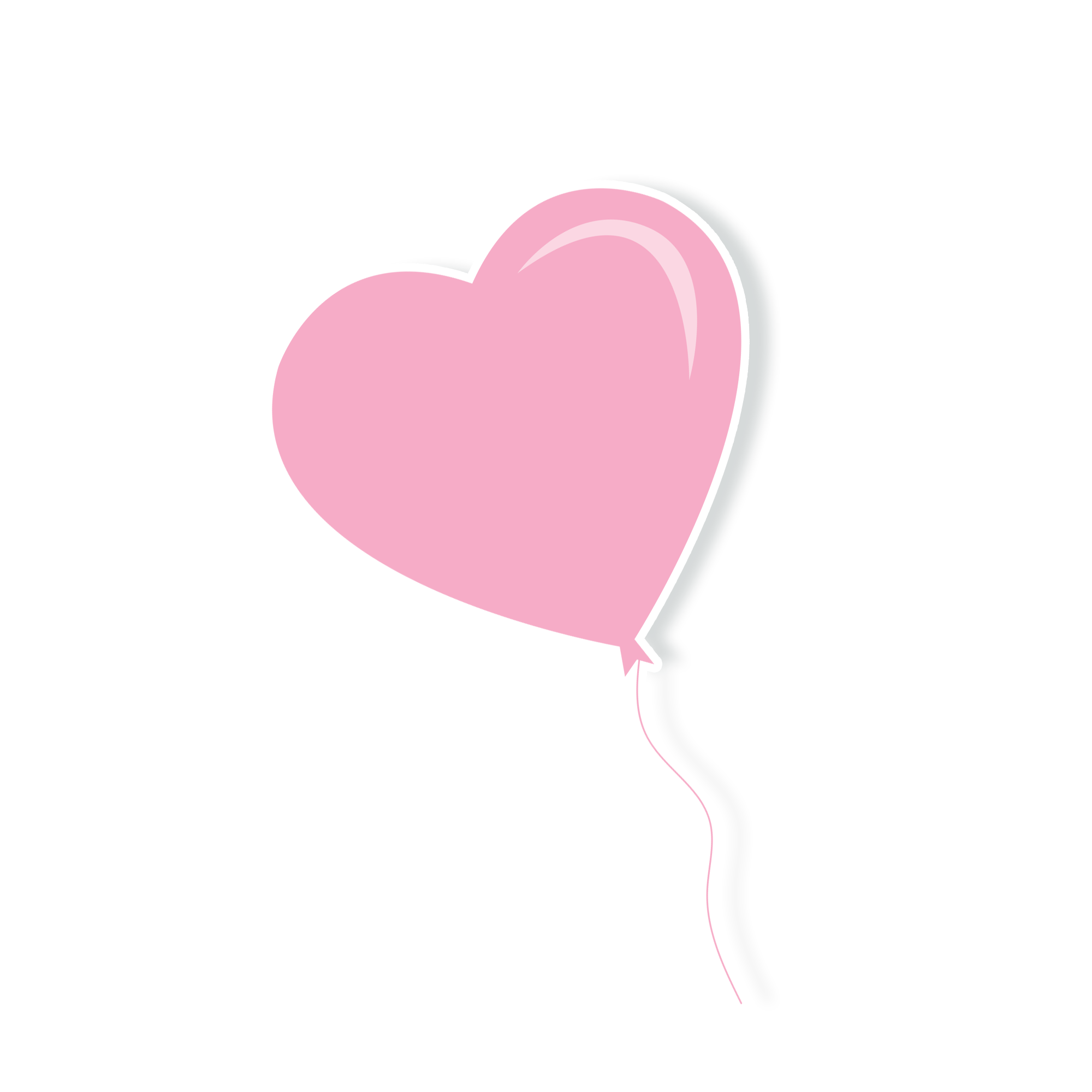 B. Thể hiện sự chúc mừng hoặc bày tỏ tình cảm đối
với người được tặng
D
HẾT GIỜ
1
2
3
4
5
C. Thể hiện sự tôn trọng
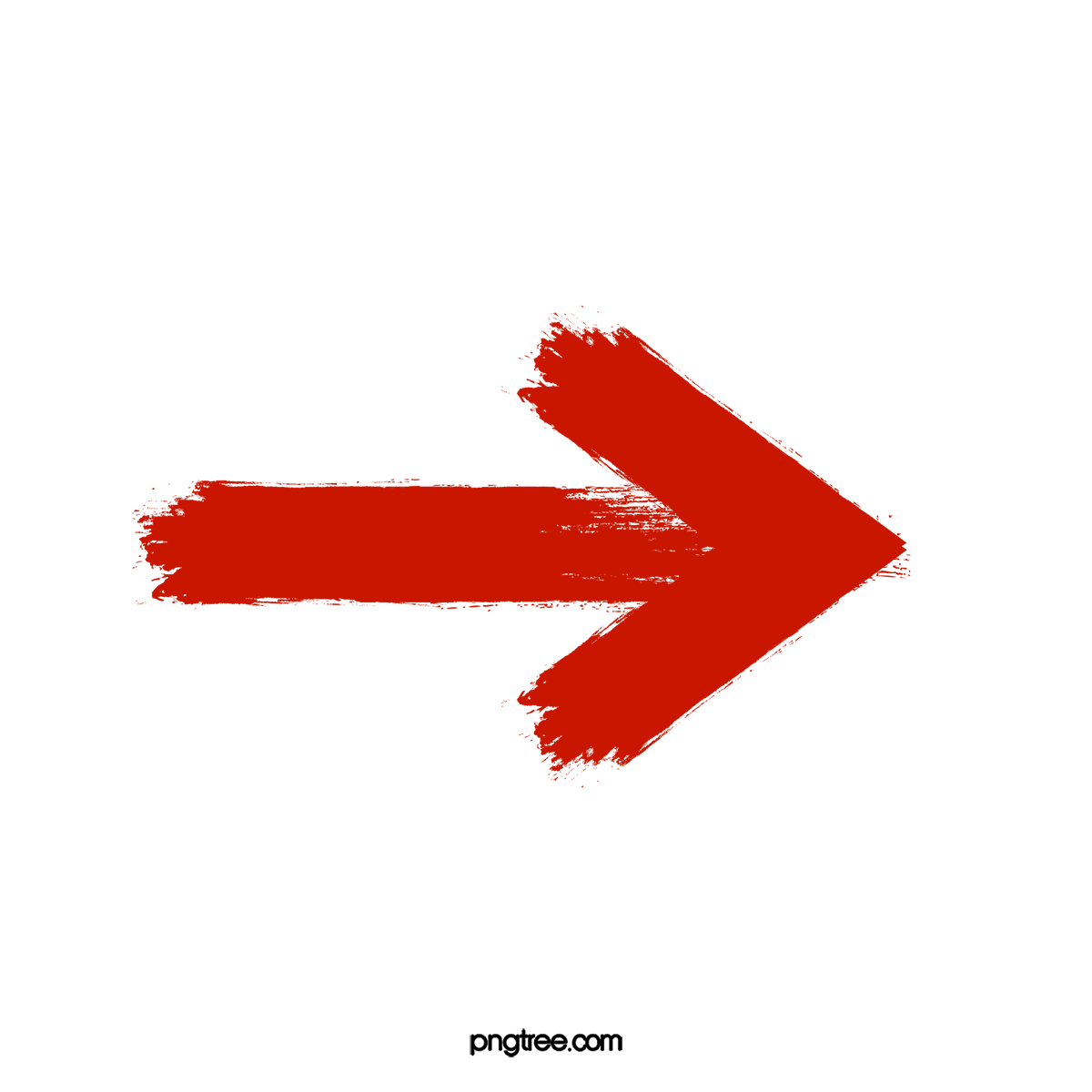 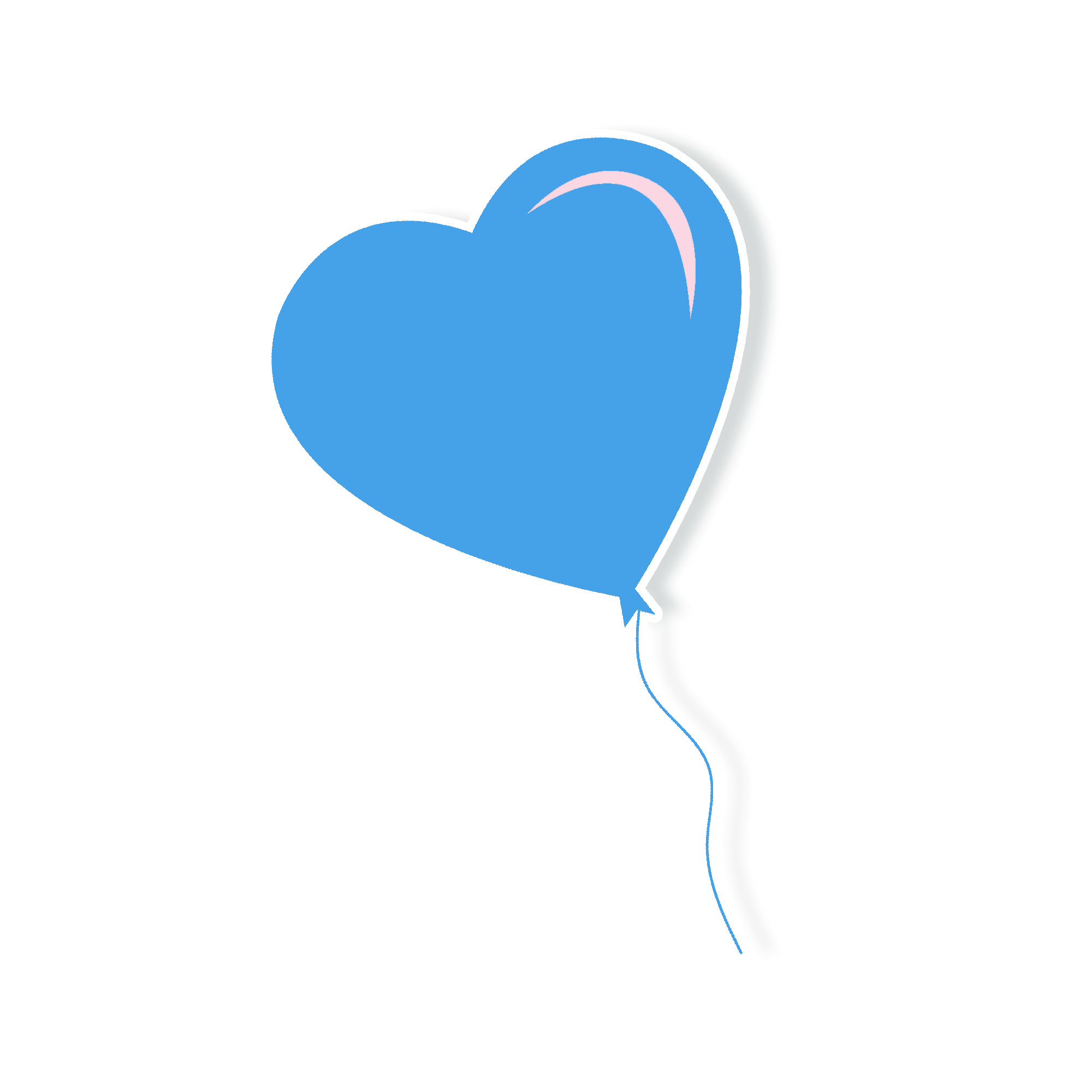 D. Tạo hương thơm
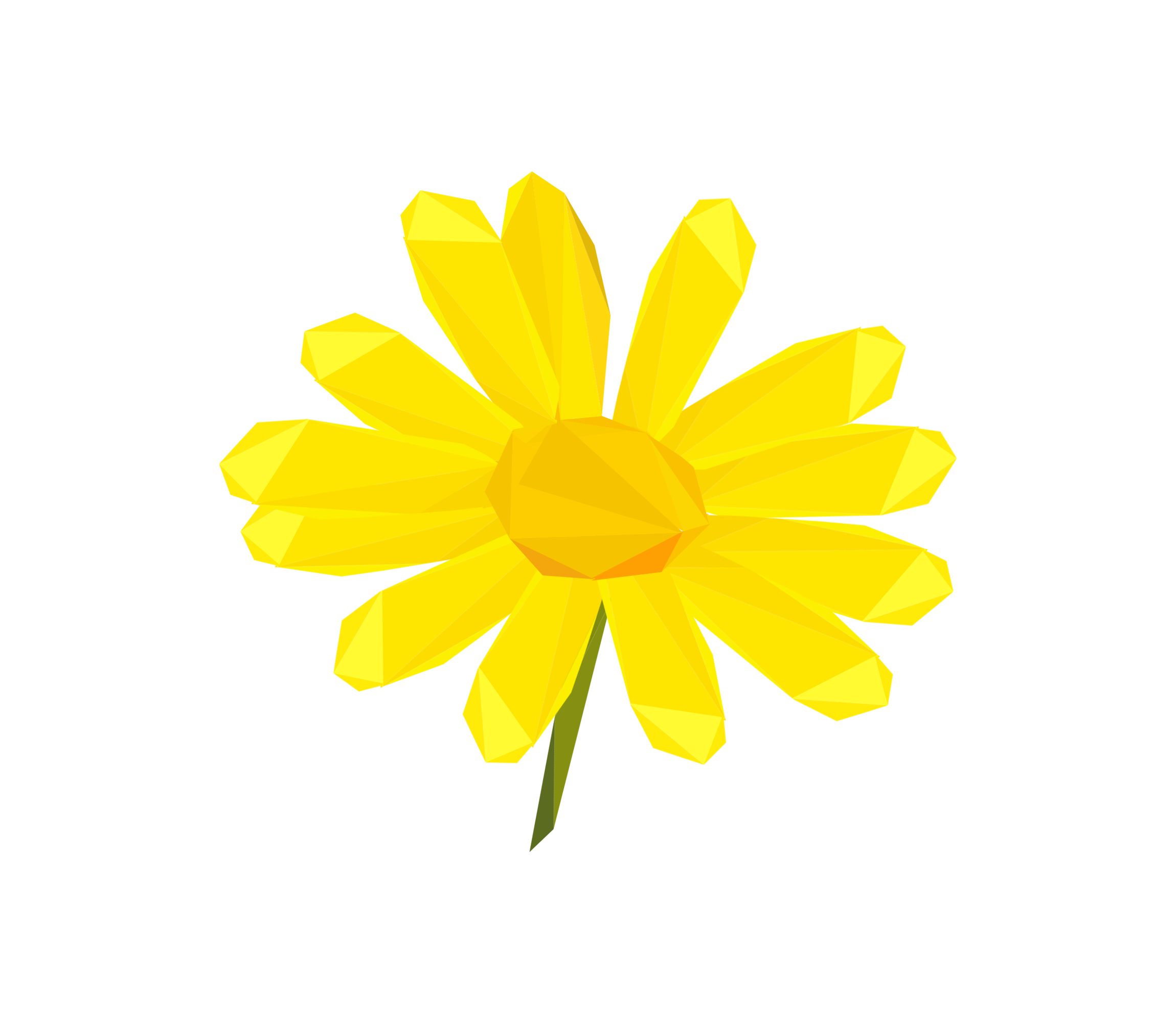 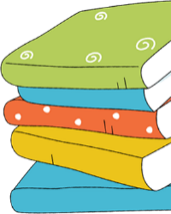 B
Start
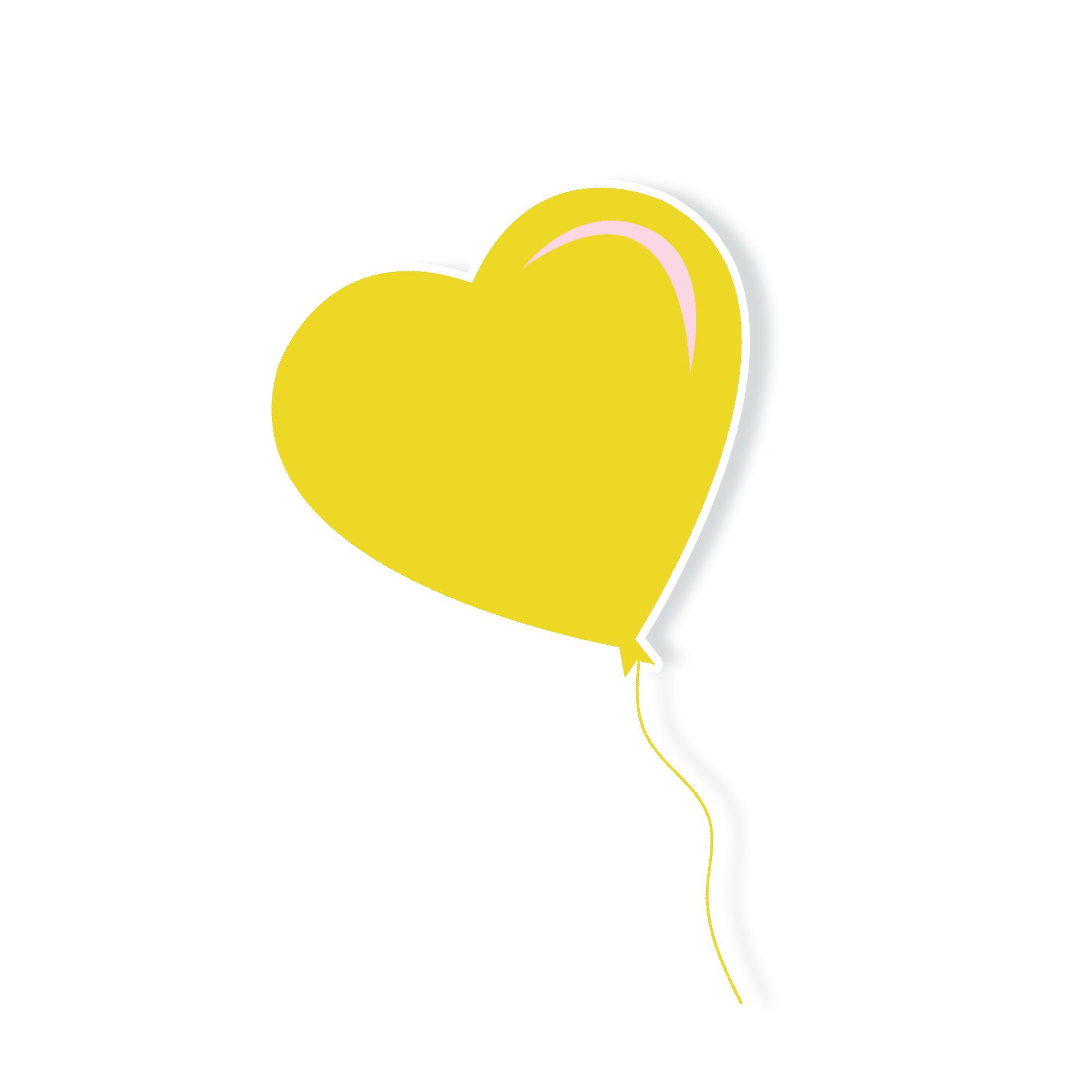 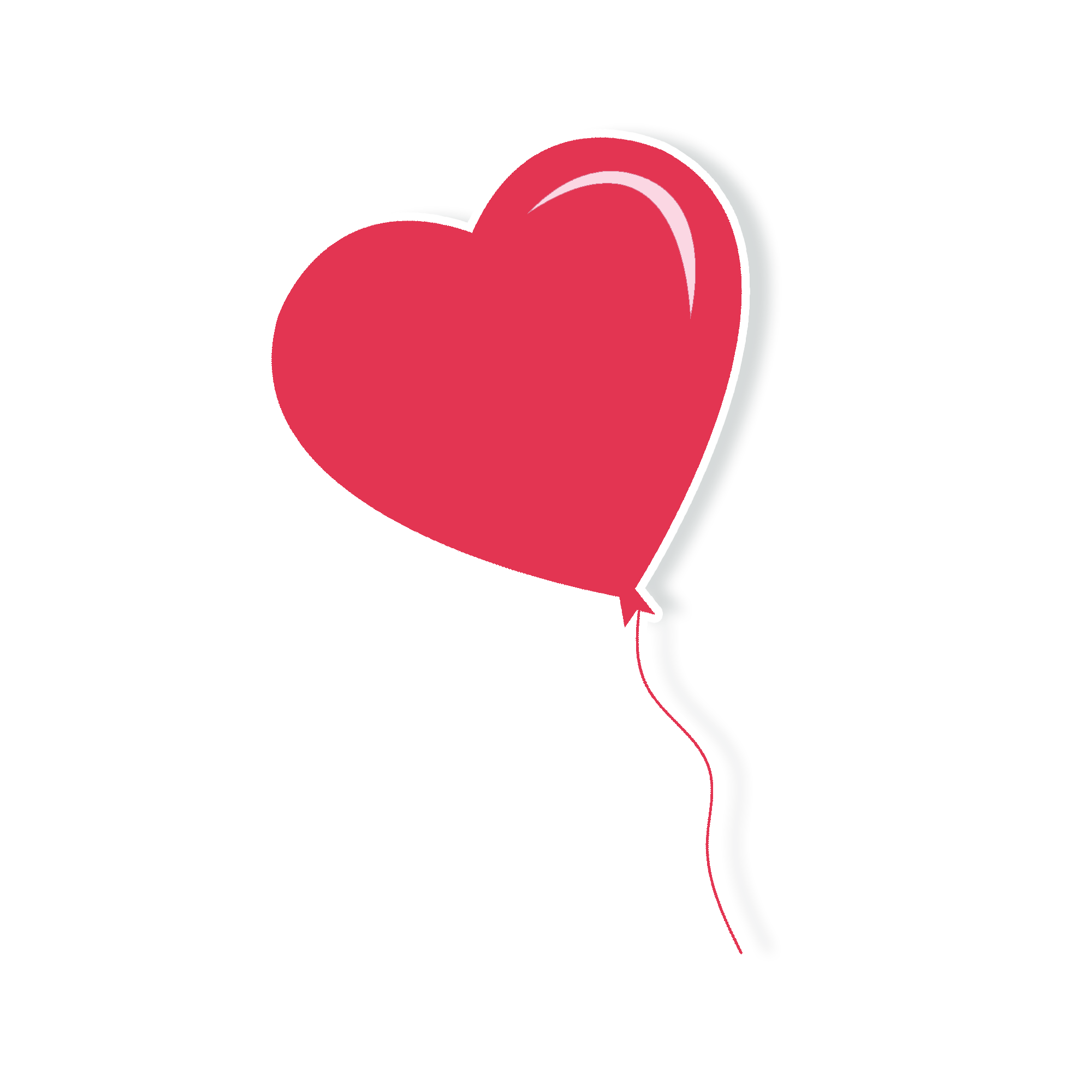 C
A
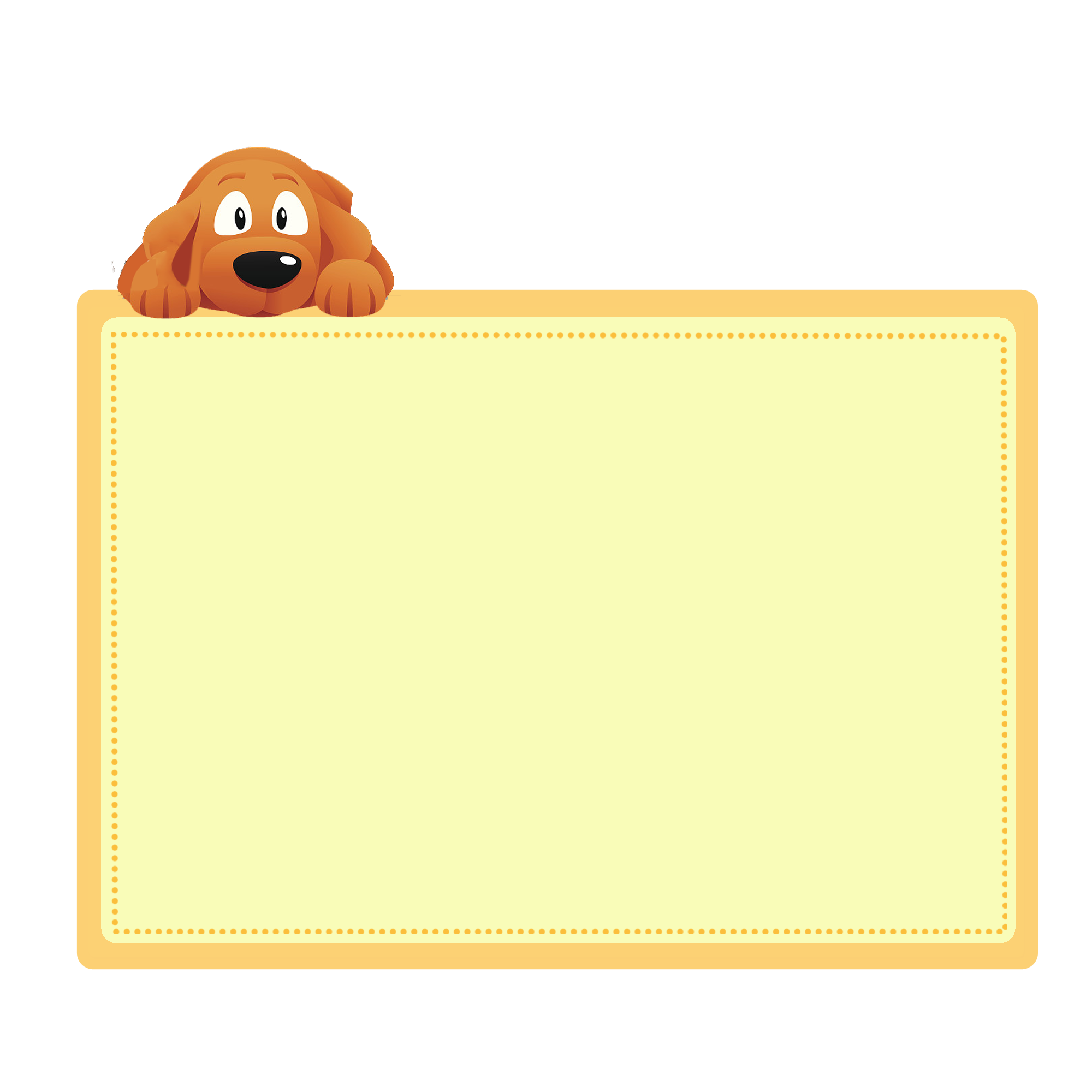 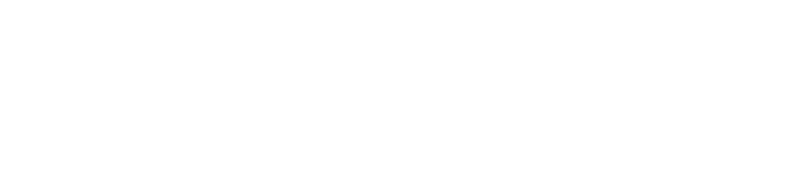 GAME 
BÓNG BAY
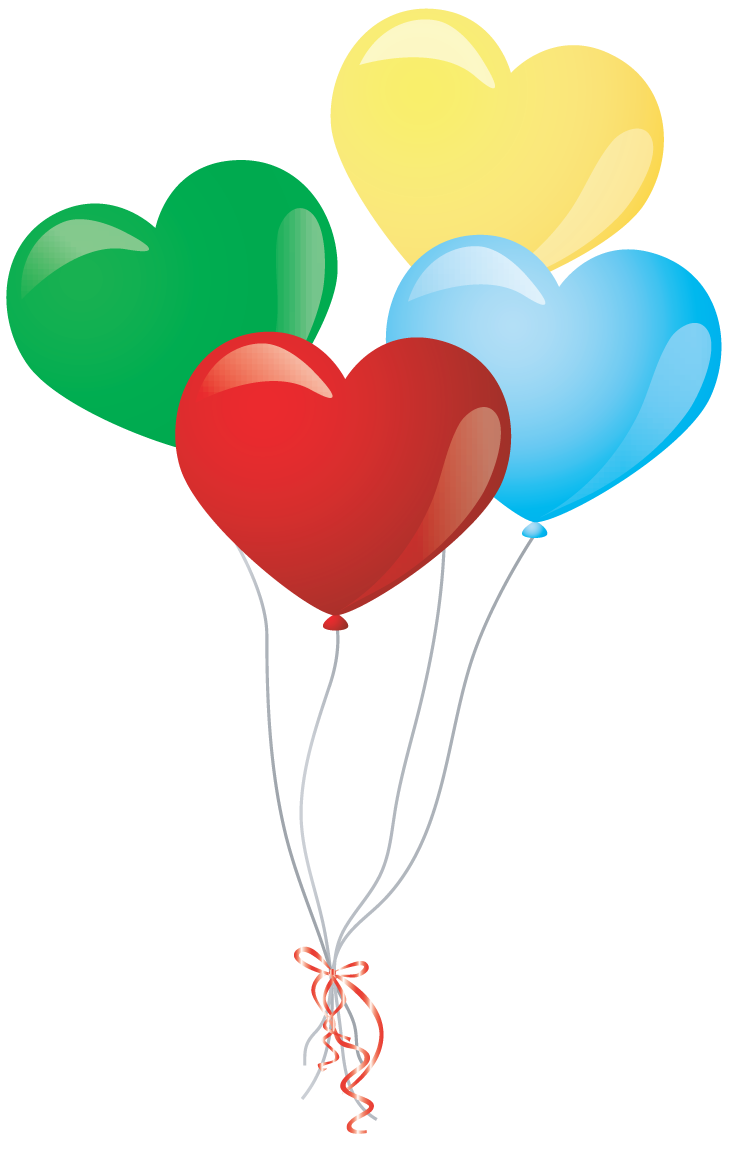 Câu 2: Hoa, cây cảnh thường 
được dùng để trang trí những nơi nào ?
Trả lời: Trường học, công viên, đường phố, văn phòng…
HẾT GIỜ
1
2
3
4
5
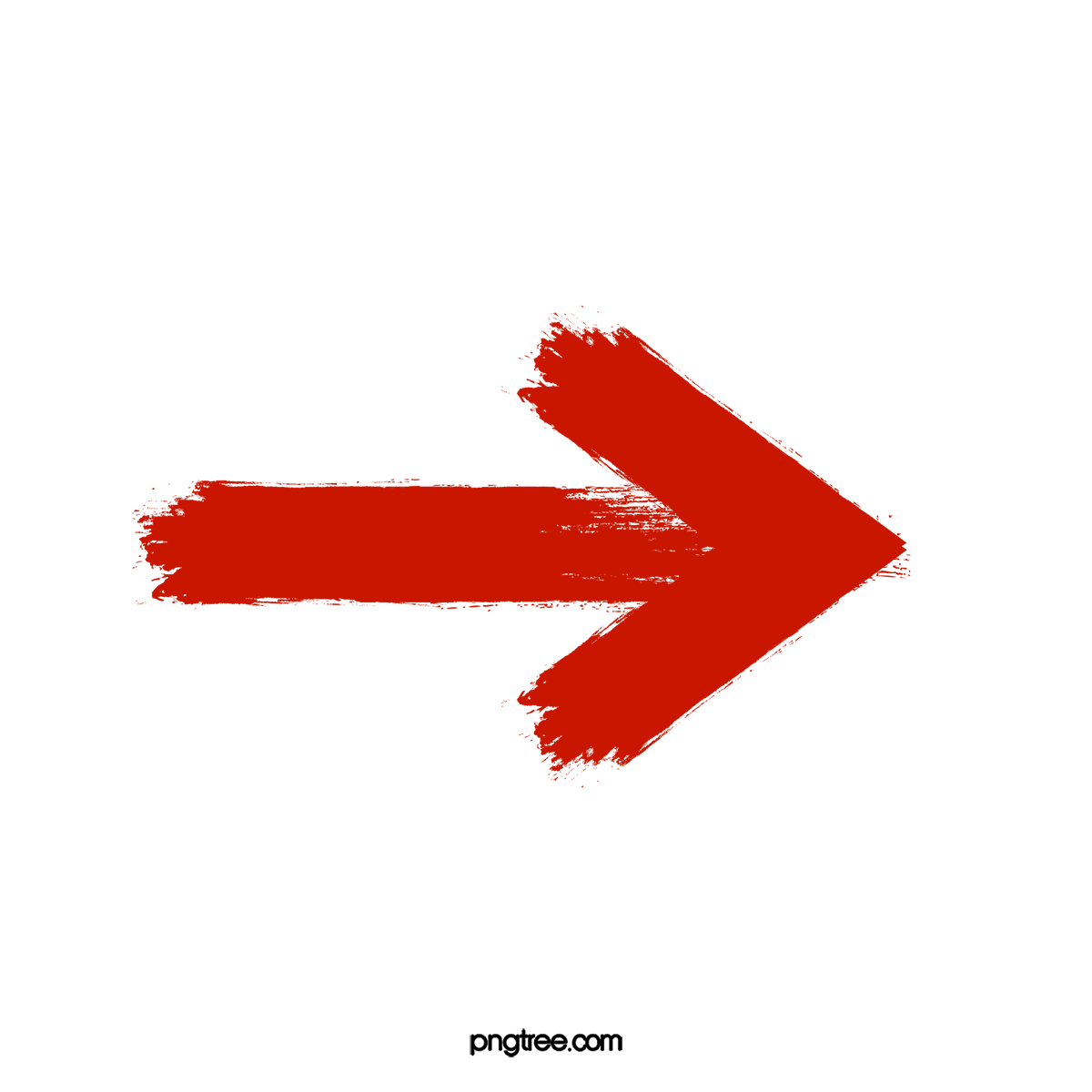 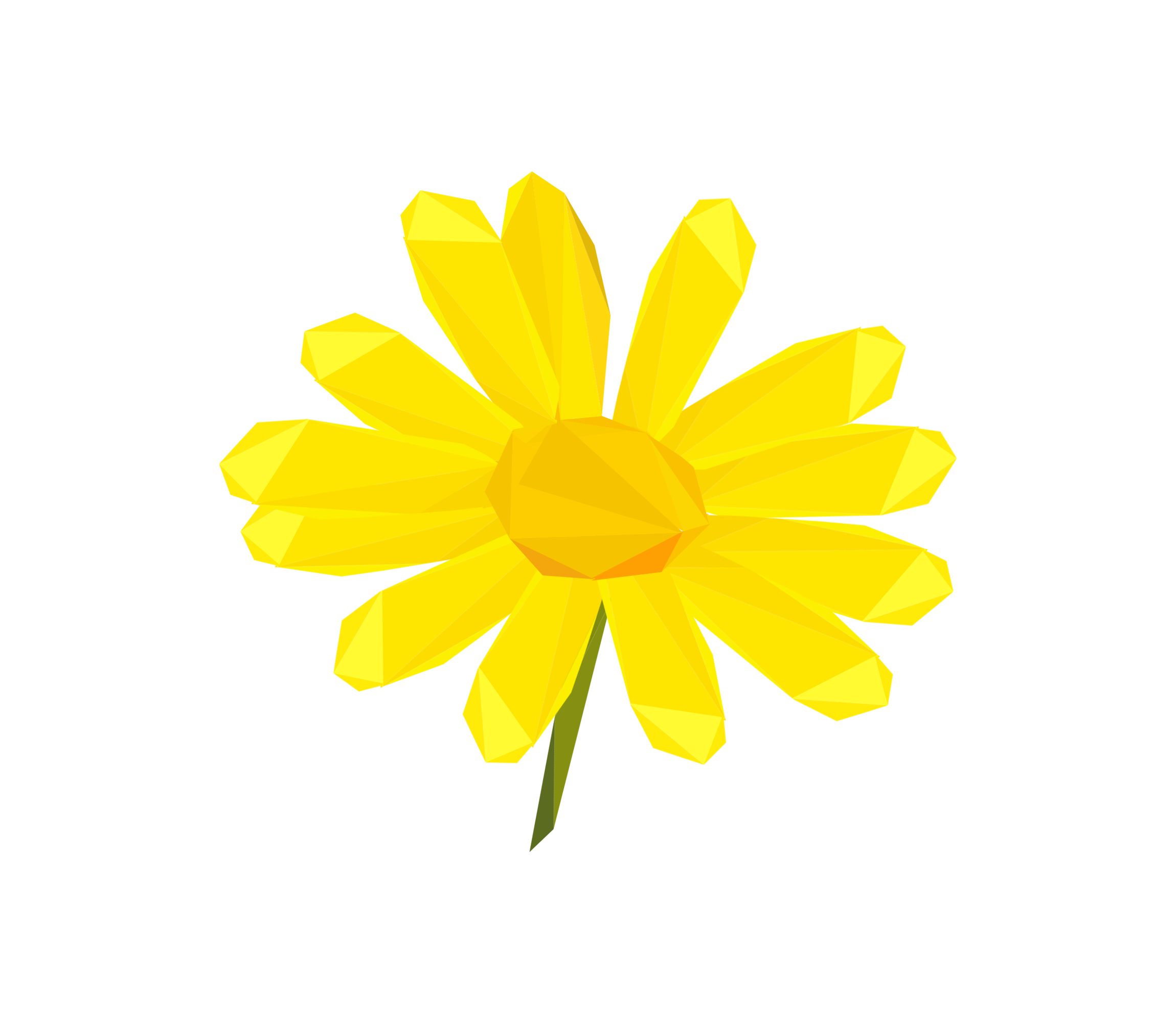 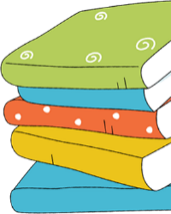 Start
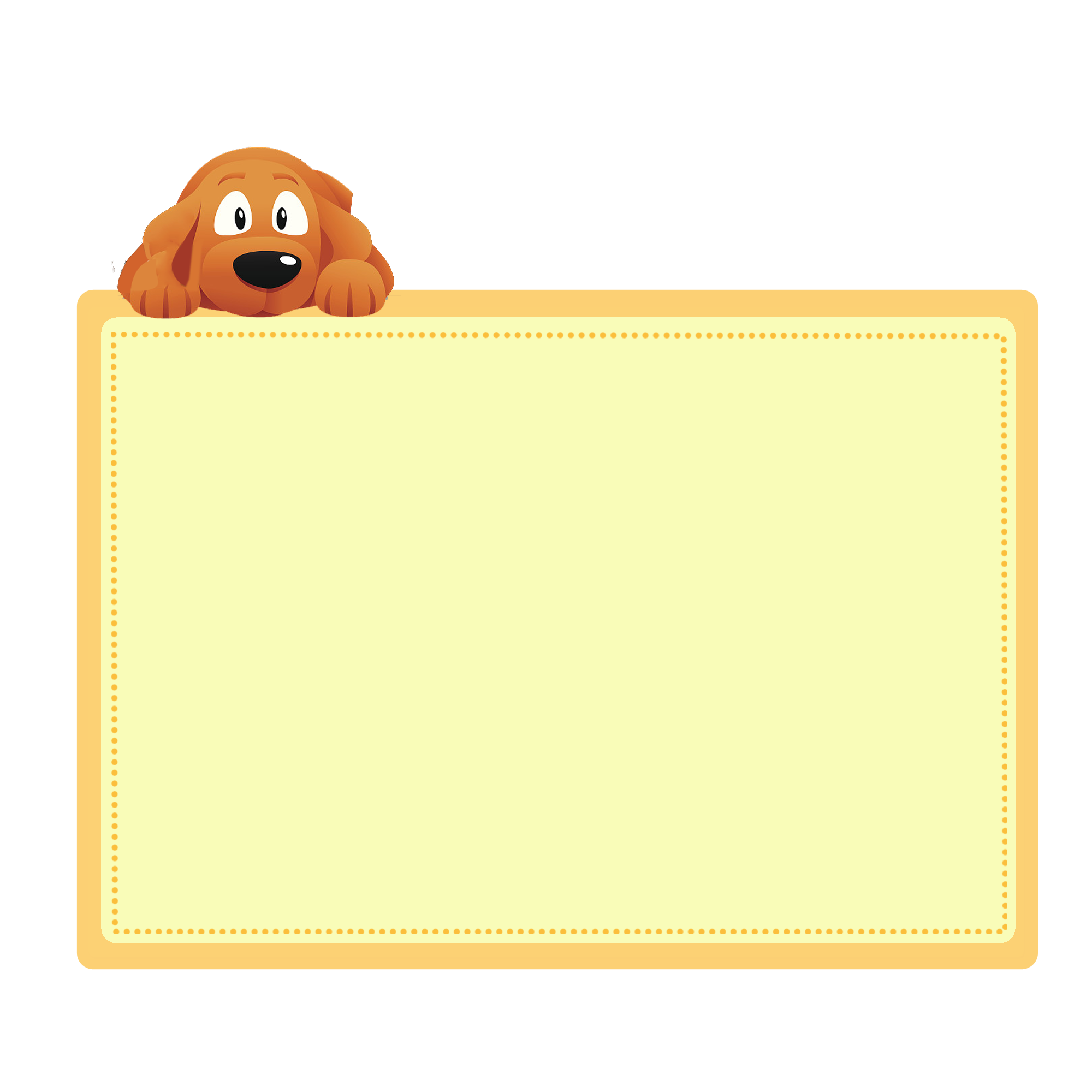 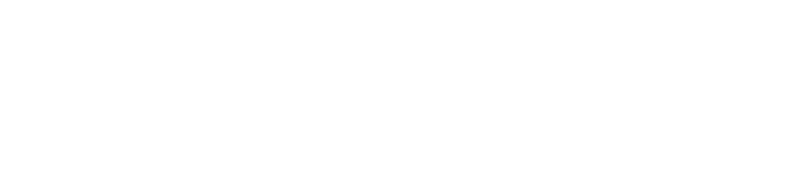 GAME 
BÓNG BAY
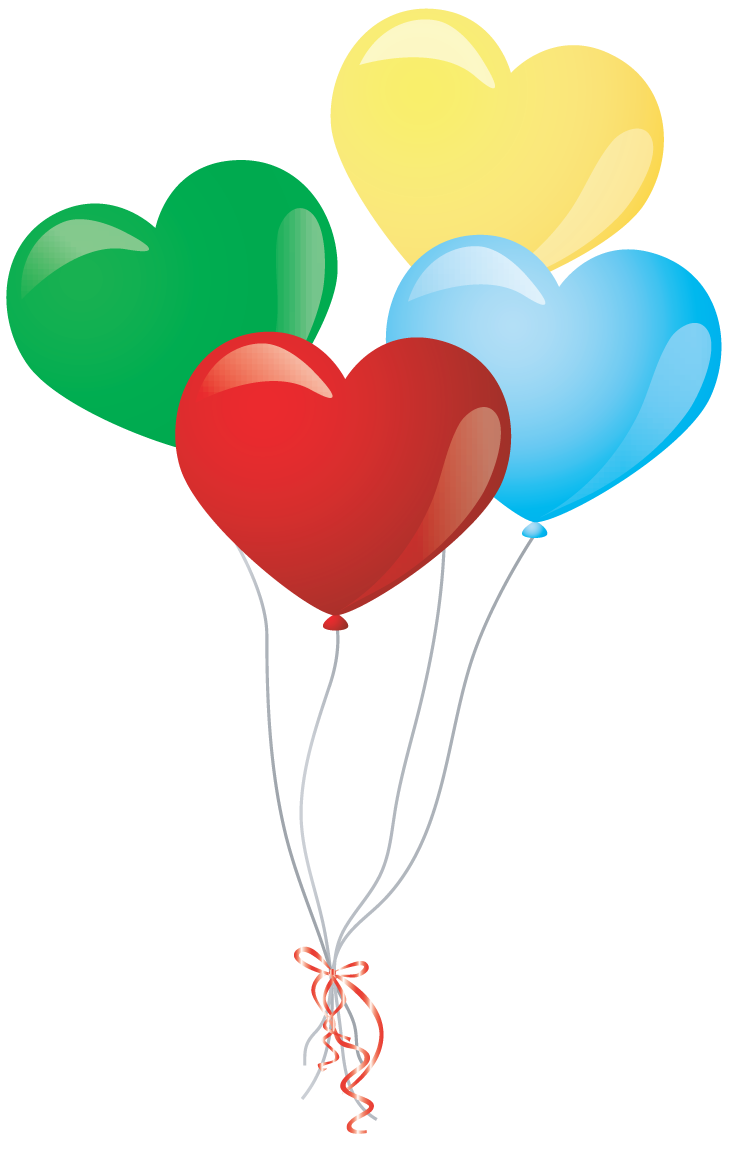 Câu 3: Cây cảnh có khả năng làm sạch không khí:
A. Cây lưỡi hổ
B. Hoa giấy
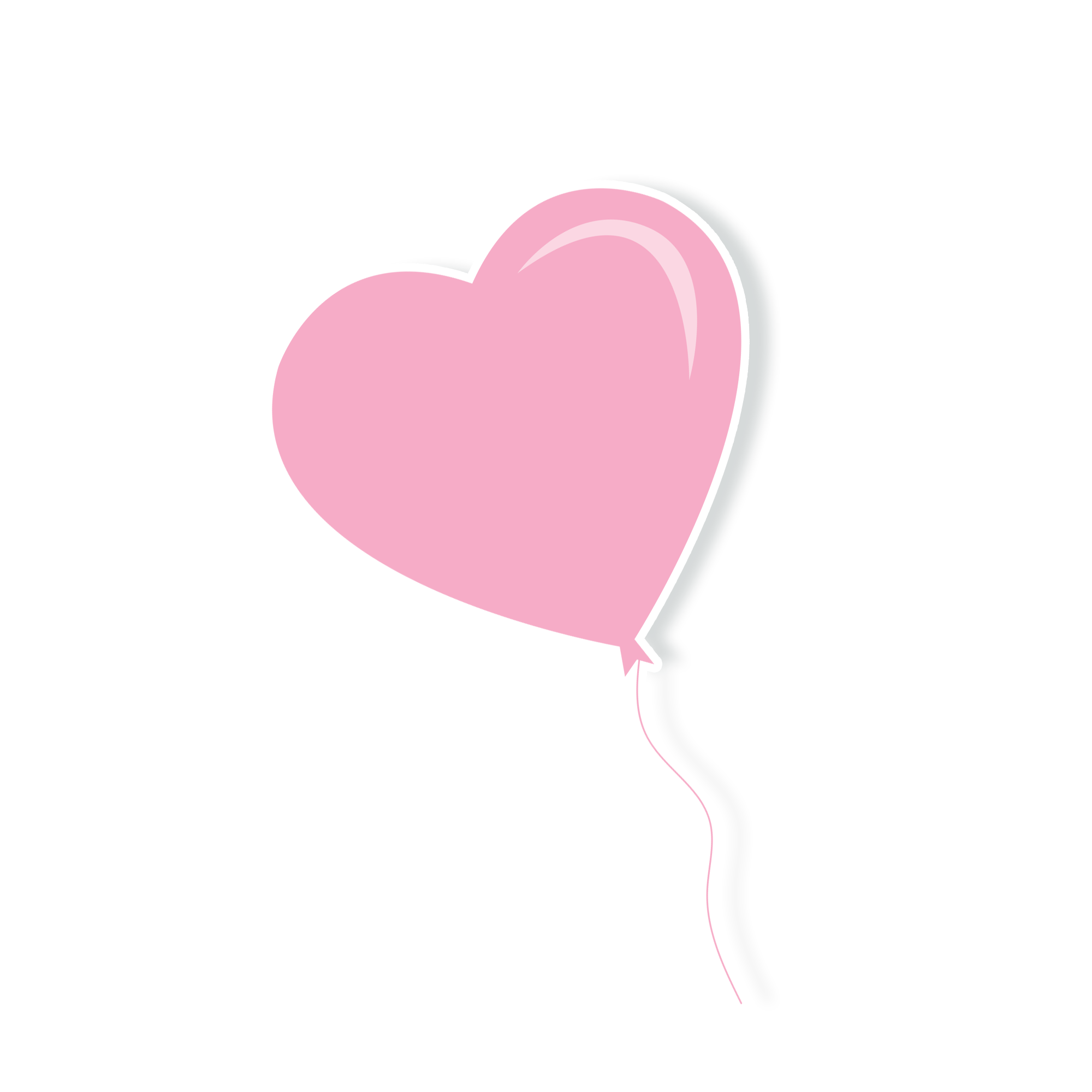 D. Hoa mai
C. Hoa sen
D
HẾT GIỜ
1
2
3
4
5
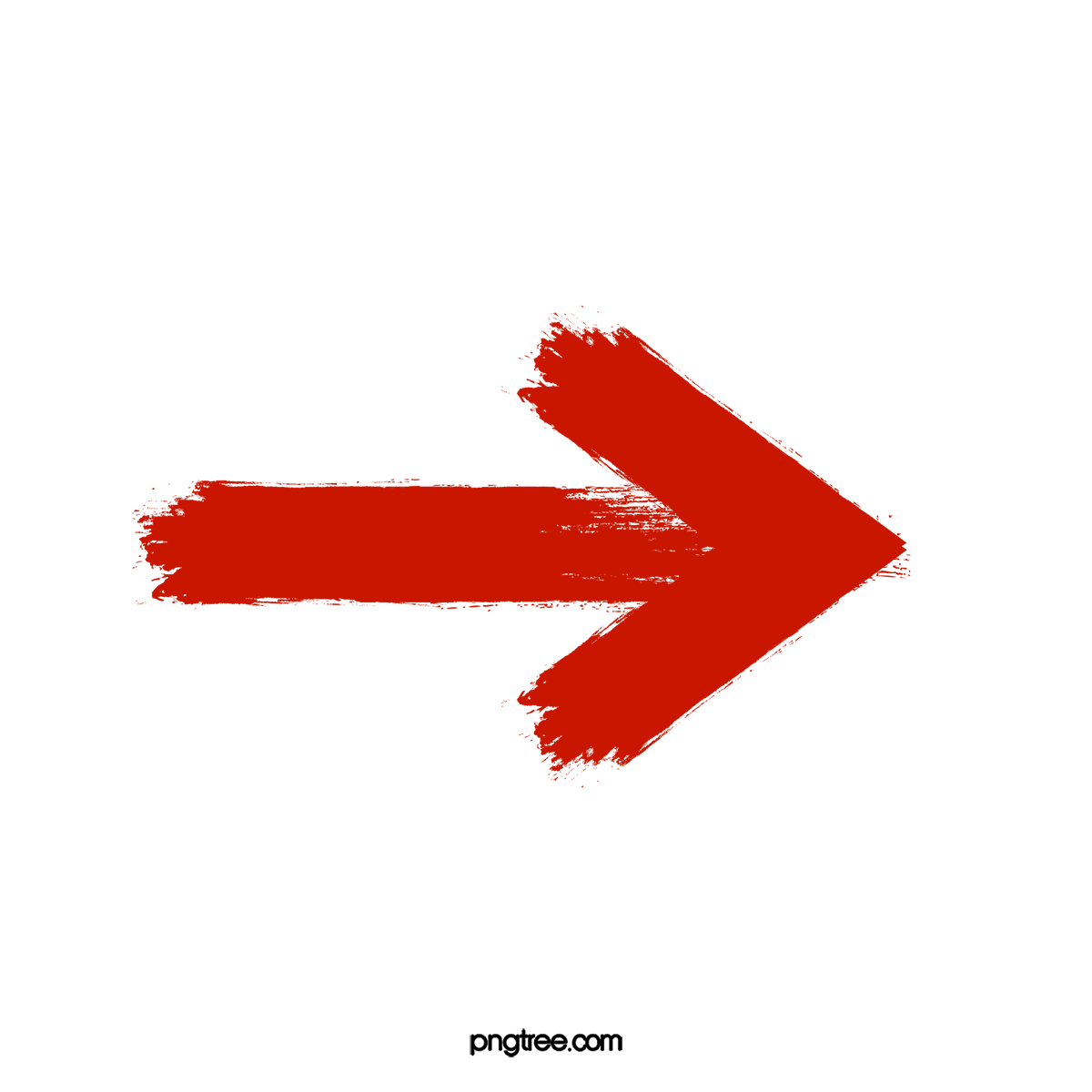 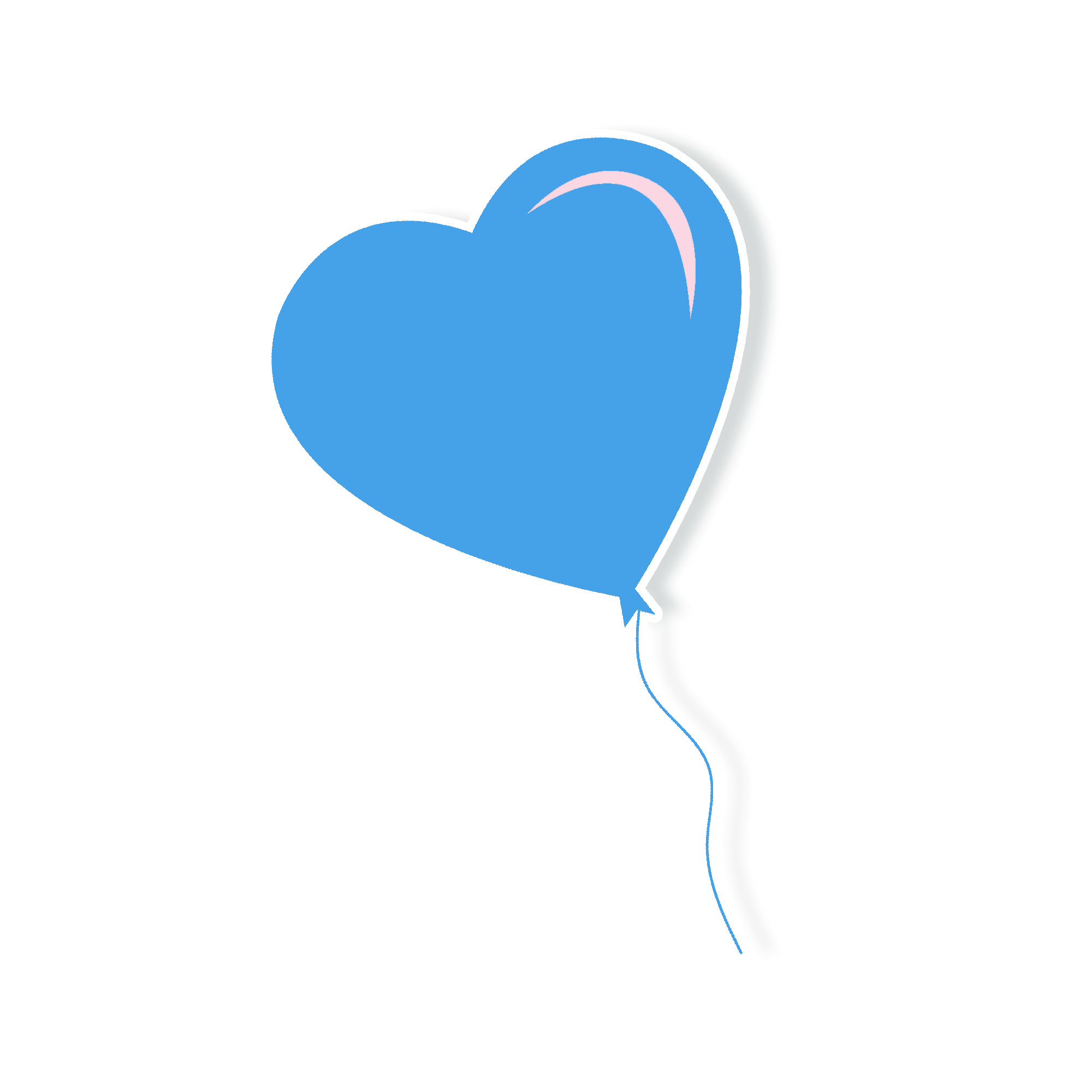 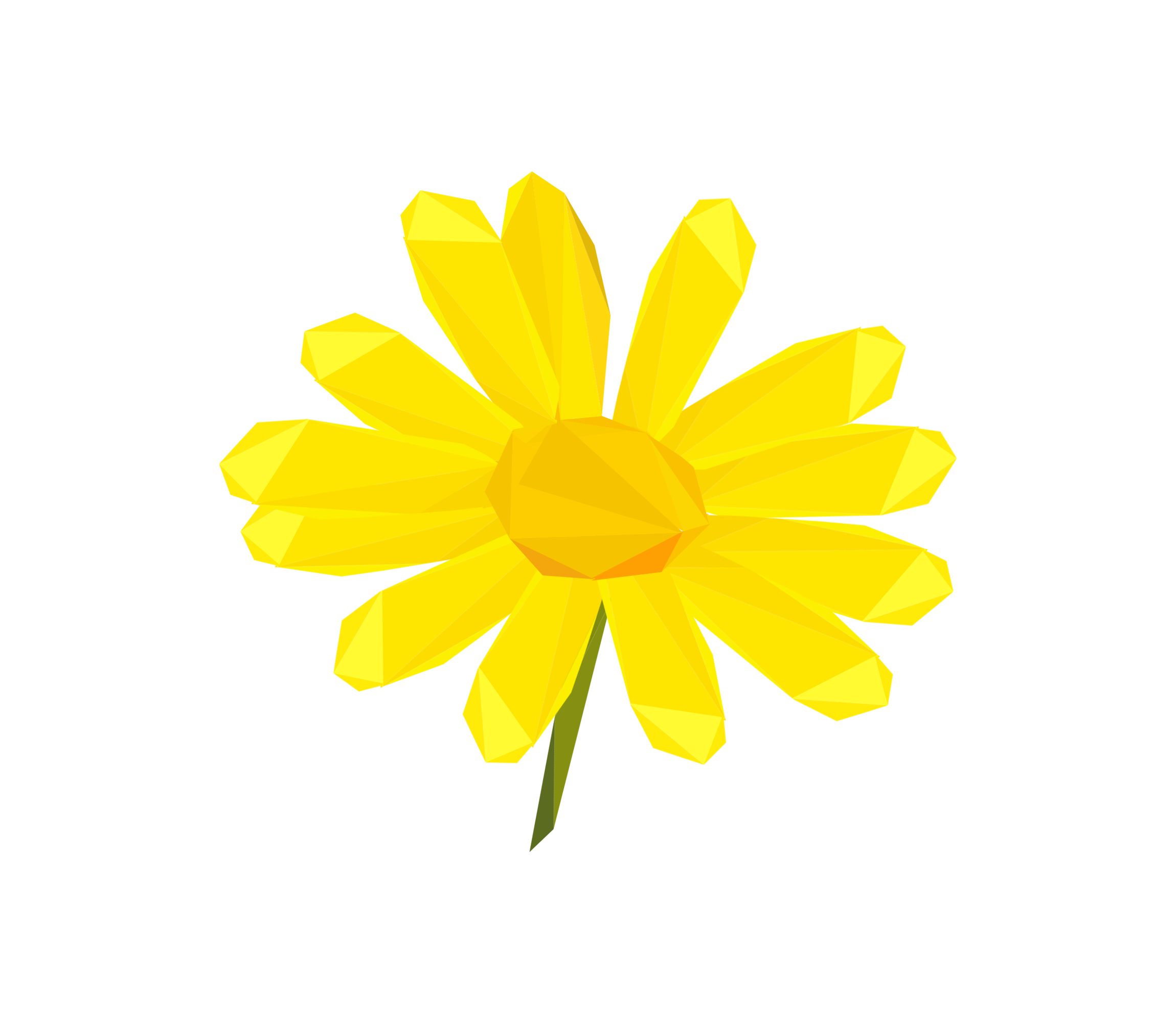 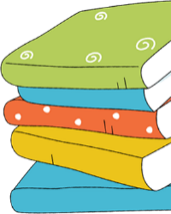 B
Start
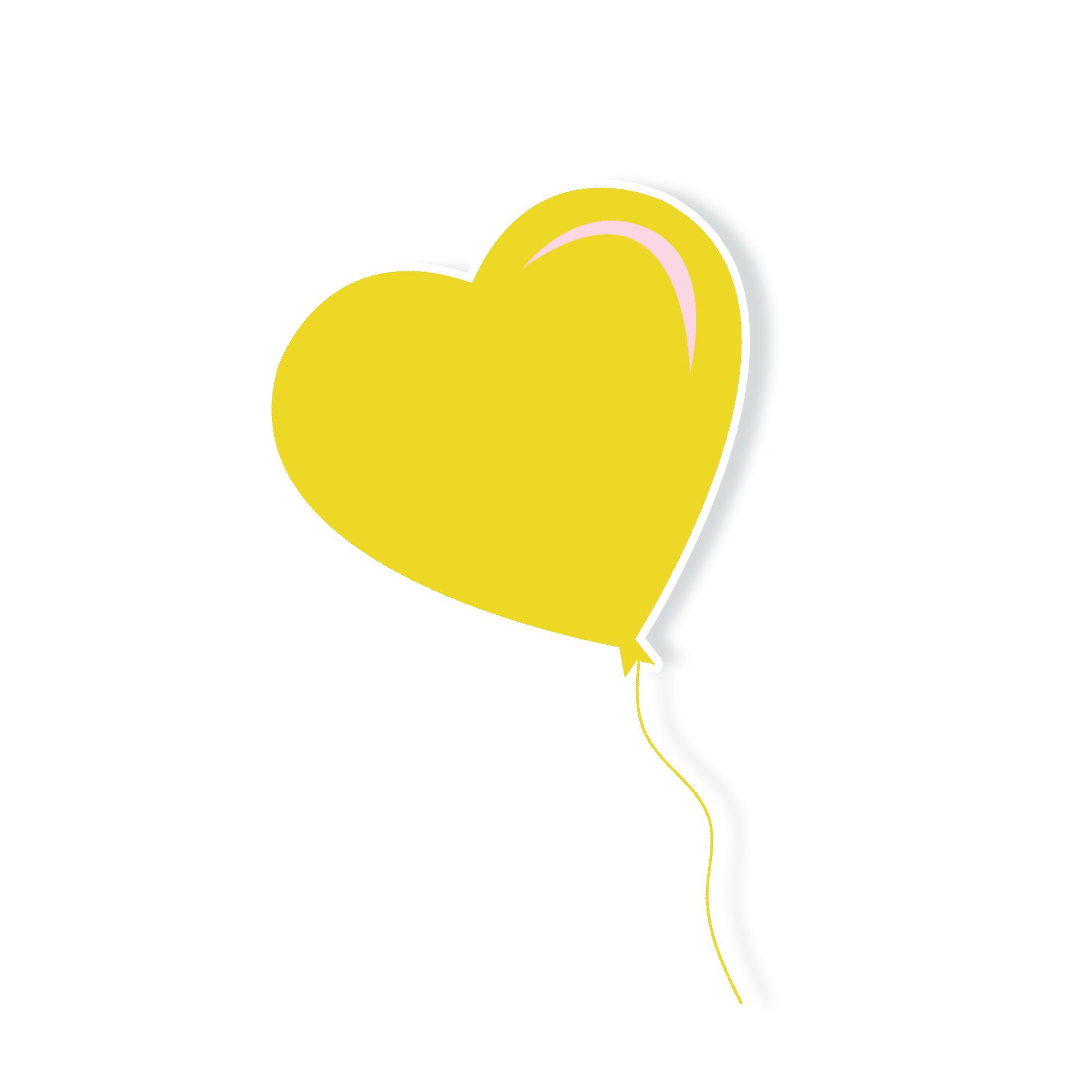 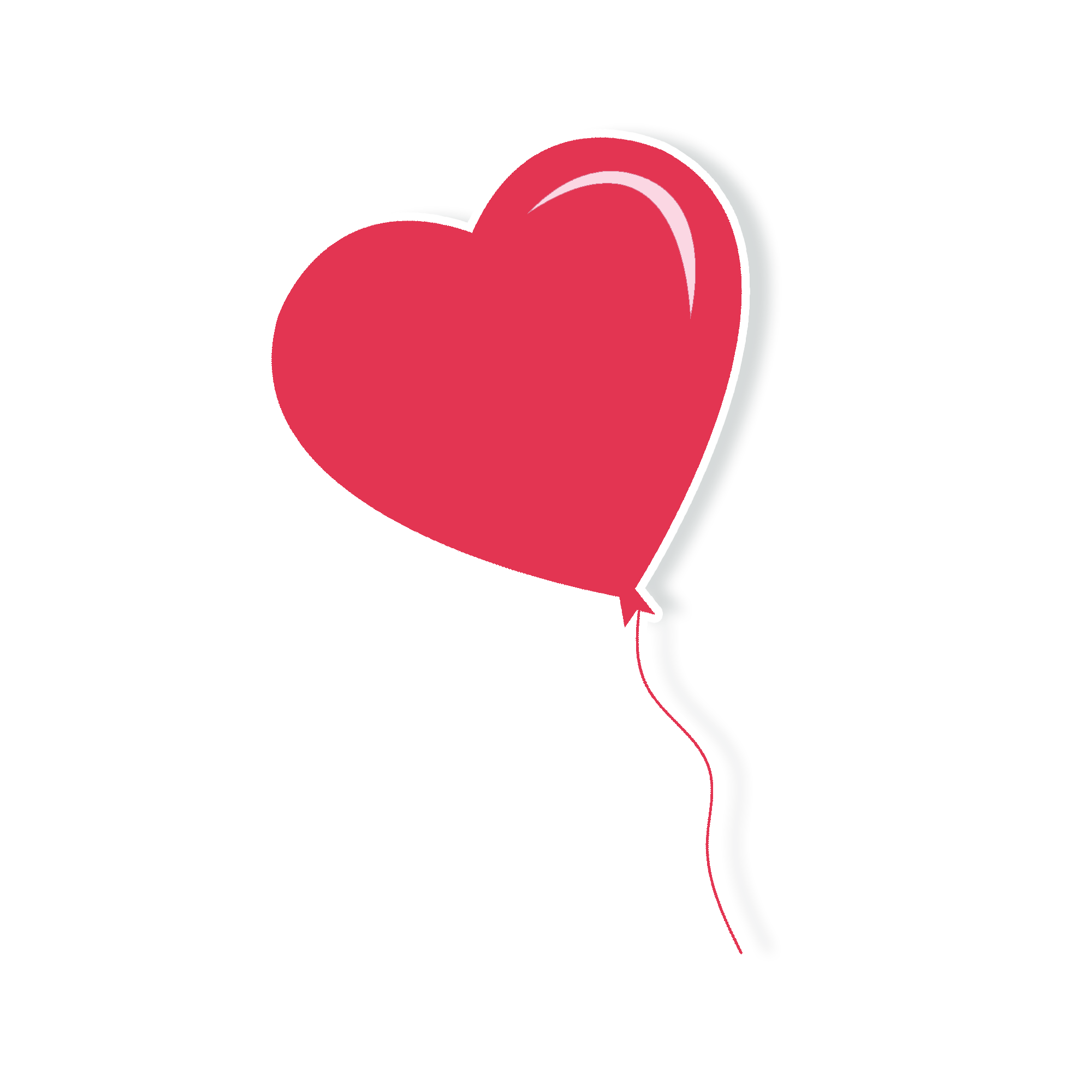 C
A
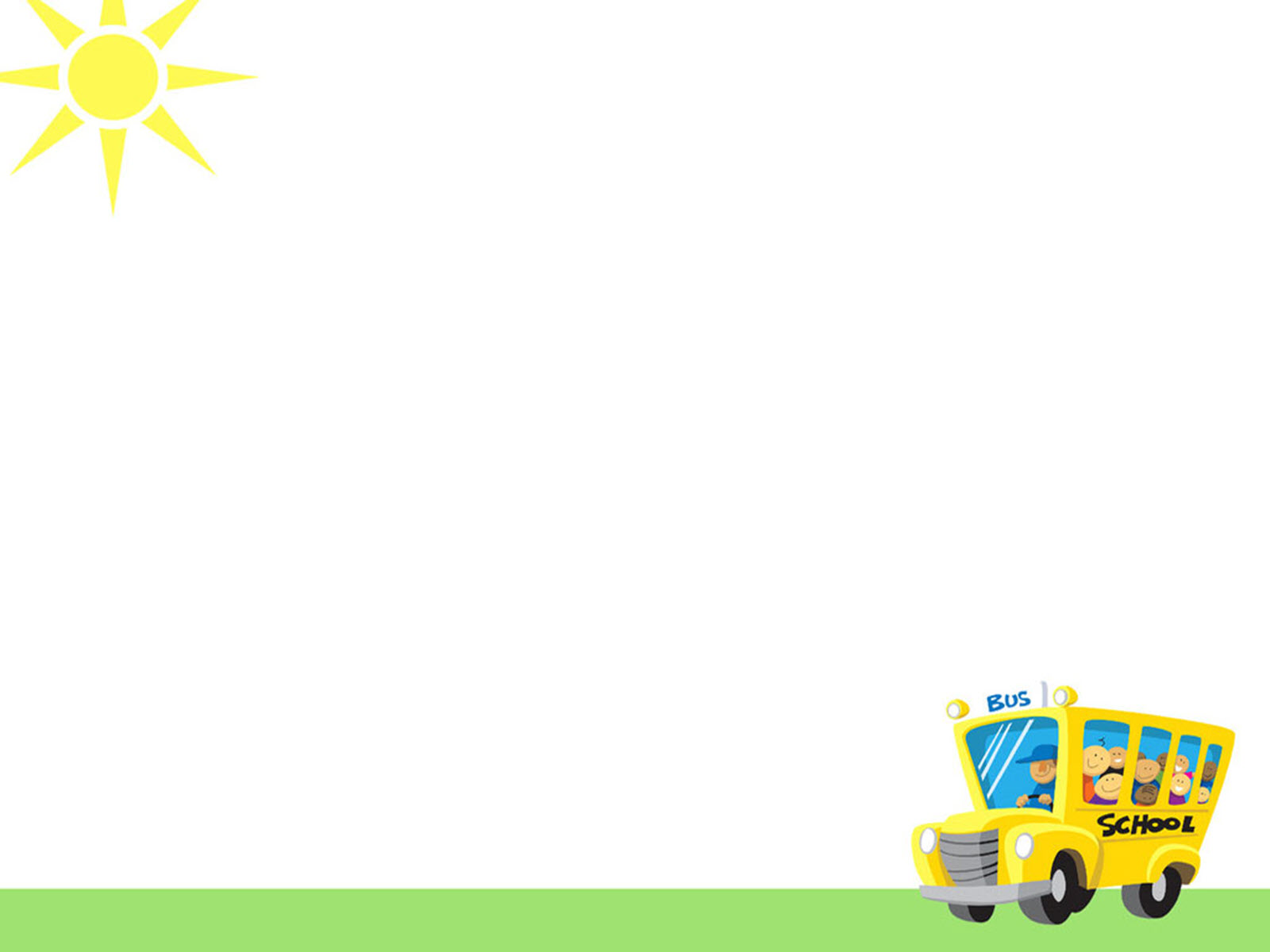 YÊU CẦU CẦN ĐẠT
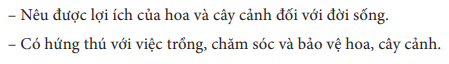 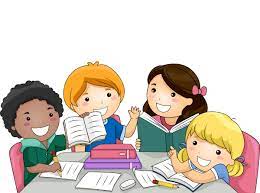 Sử dụng những dụng cụ và cây, bông hoa 
đã chuẩn bị, làm việc nhóm để tạo nên những sản phẩm trang trí cho lớp học.
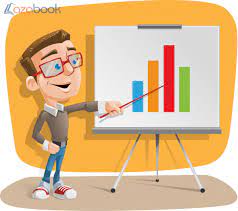 Trình bày và thuyết trình 
ý nghĩa 
sản phẩm của nhóm.
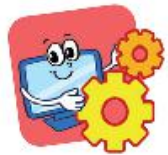 VẬN DỤNG
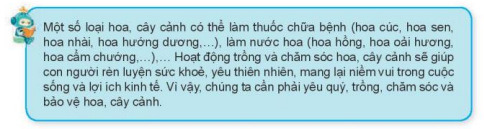 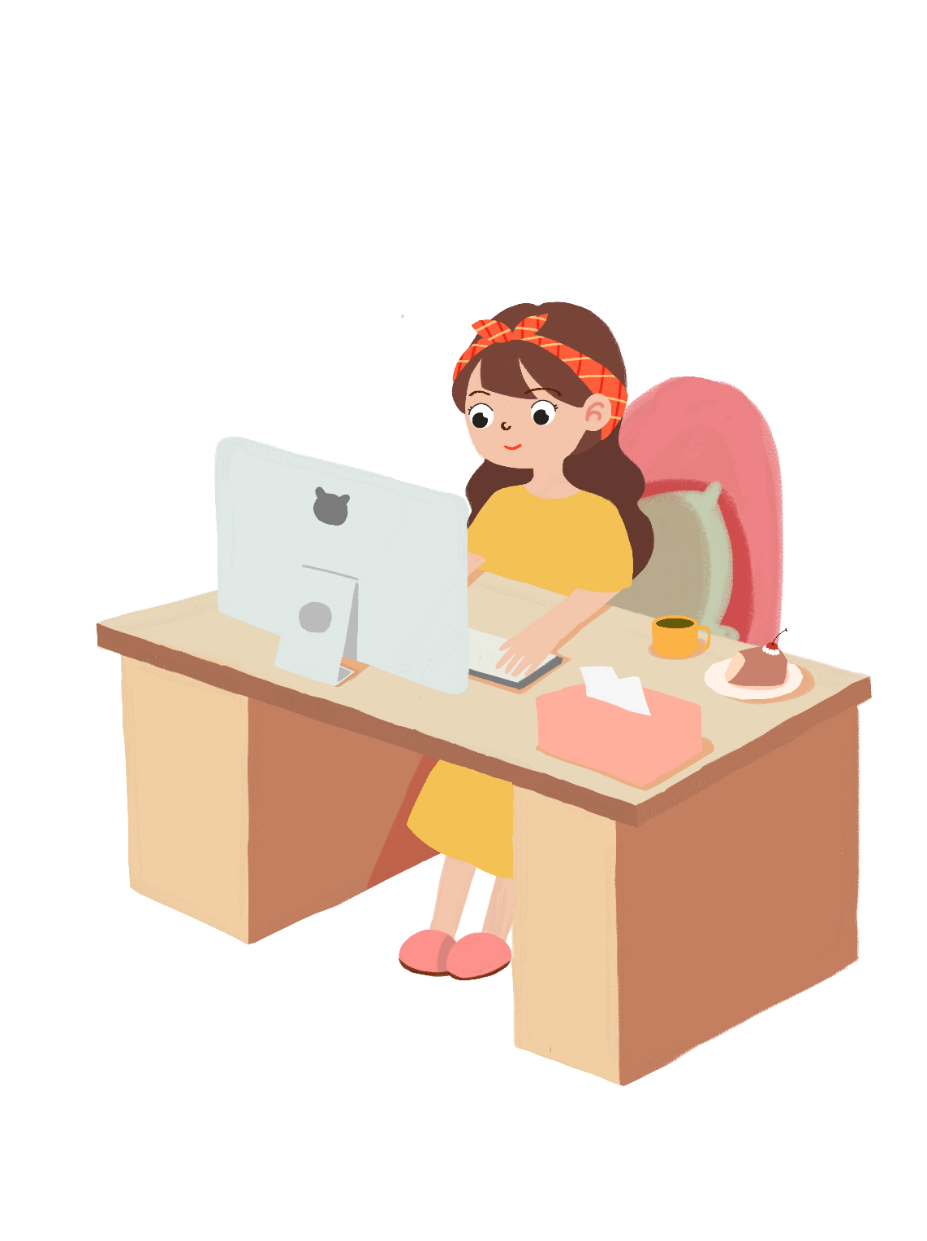 Vòng quay may mắn
1
6
2
5
QUAY
01
02
03
3
4
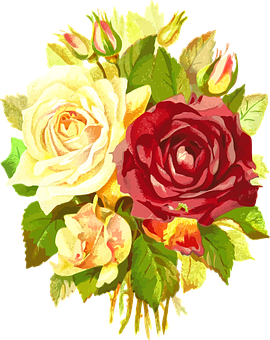 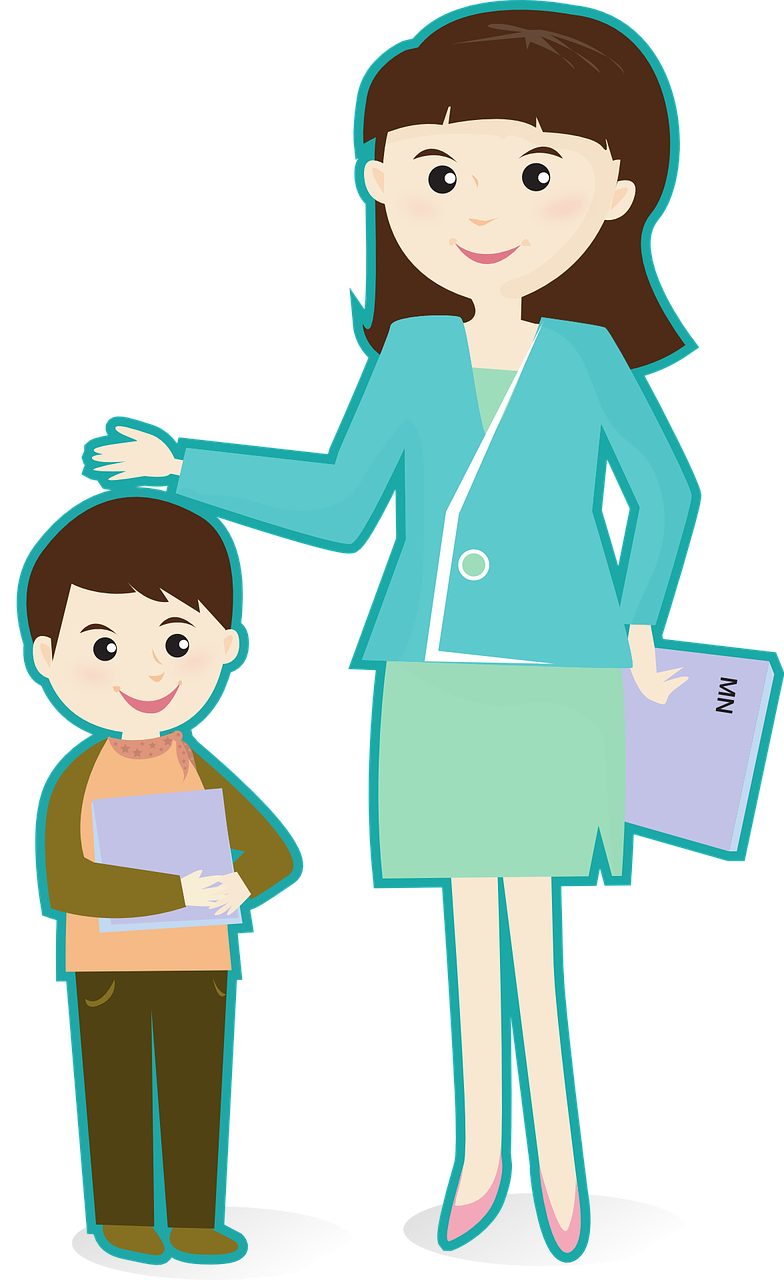 04
06
05
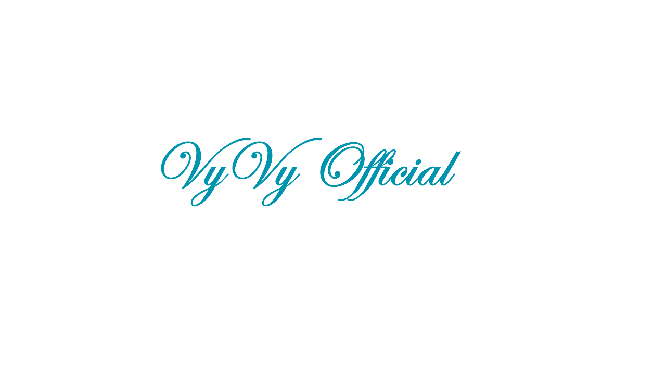 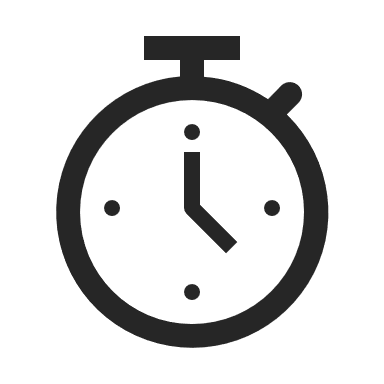 Đáp án: - Làm thuốc chữa bệnh: Hoa cúc, hoa sen, hoa nhài, hoa hướng dương
              - Làm nước hoa: Hoa hồng, hoa oải hương…
Câu hỏi: Kể tên một số hoa, cây cảnh có thể làm thuốc chữa bệnh, nước hoa.
01
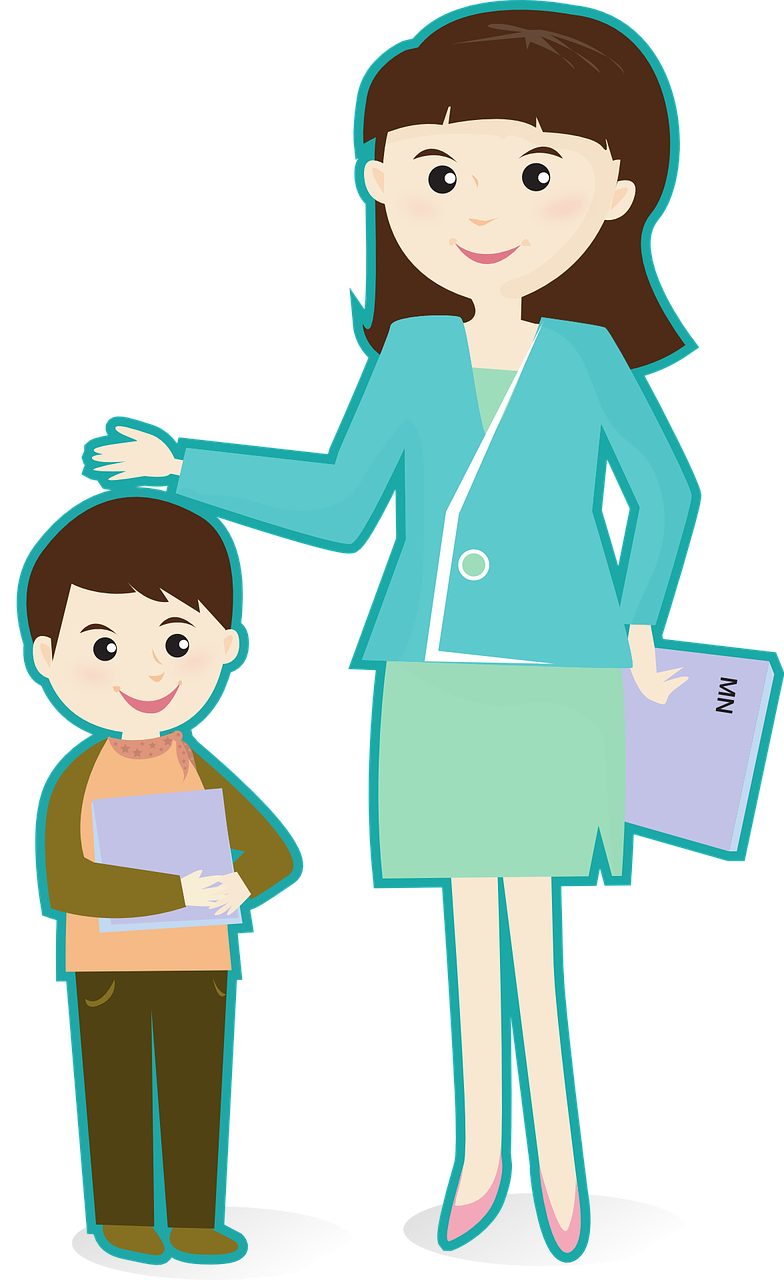 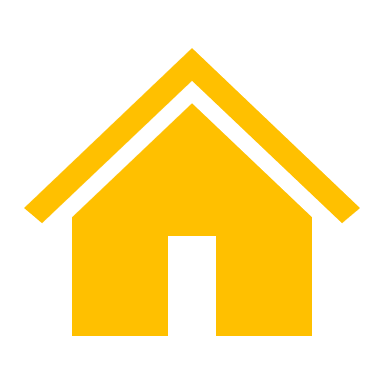 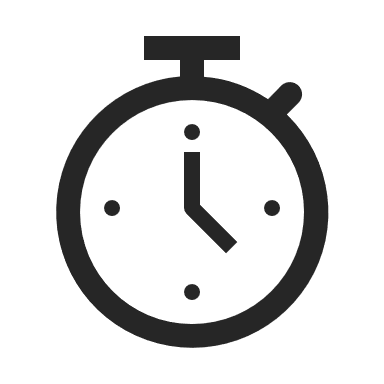 Đáp án: - Trang trí cảnh quang
               - Làm sạch không khí
               - Cung cấp oxy cho con người
               - Thể hiện tình cảm…
Câu hỏi: Lợi ích của hoa, cây cảnh đối với đời sống
02
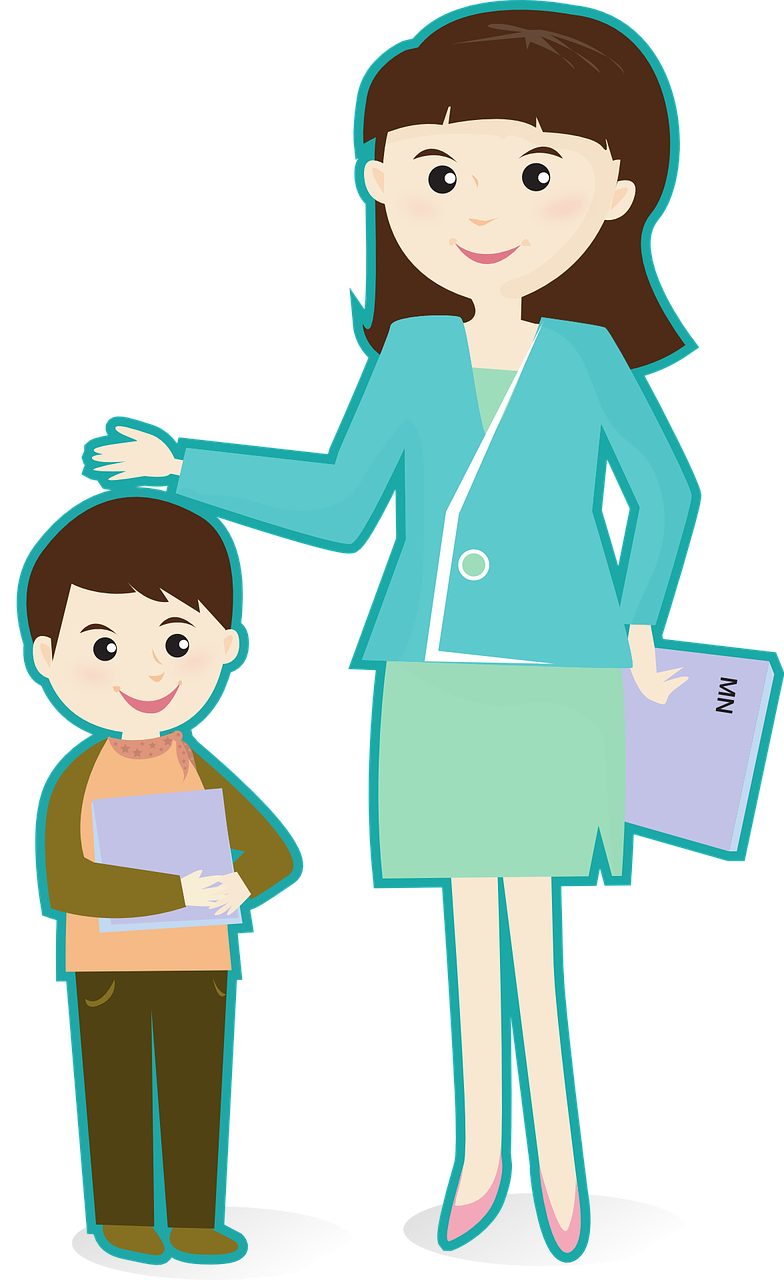 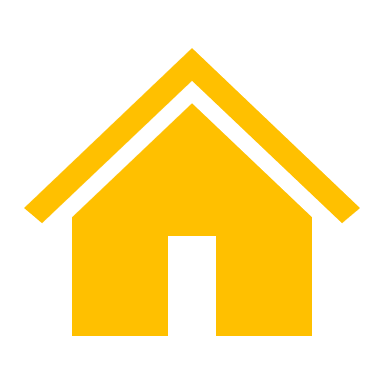 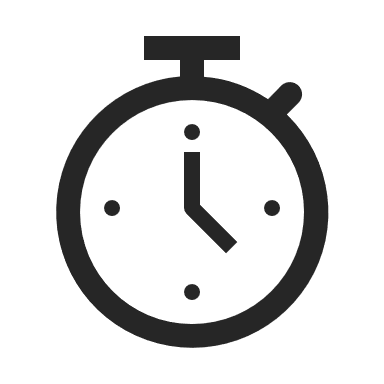 Đáp án: Giúp con người rèn luyện sức khỏe, yêu thiên nhiên, mang lại niềm vui trong cuộc sống và lợi ích kinh tế
Câu hỏi: Vì sao chúng ta cần phải yêu quý, trồng, chăm sóc và bảo vệ hoa và cây cảnh?
03
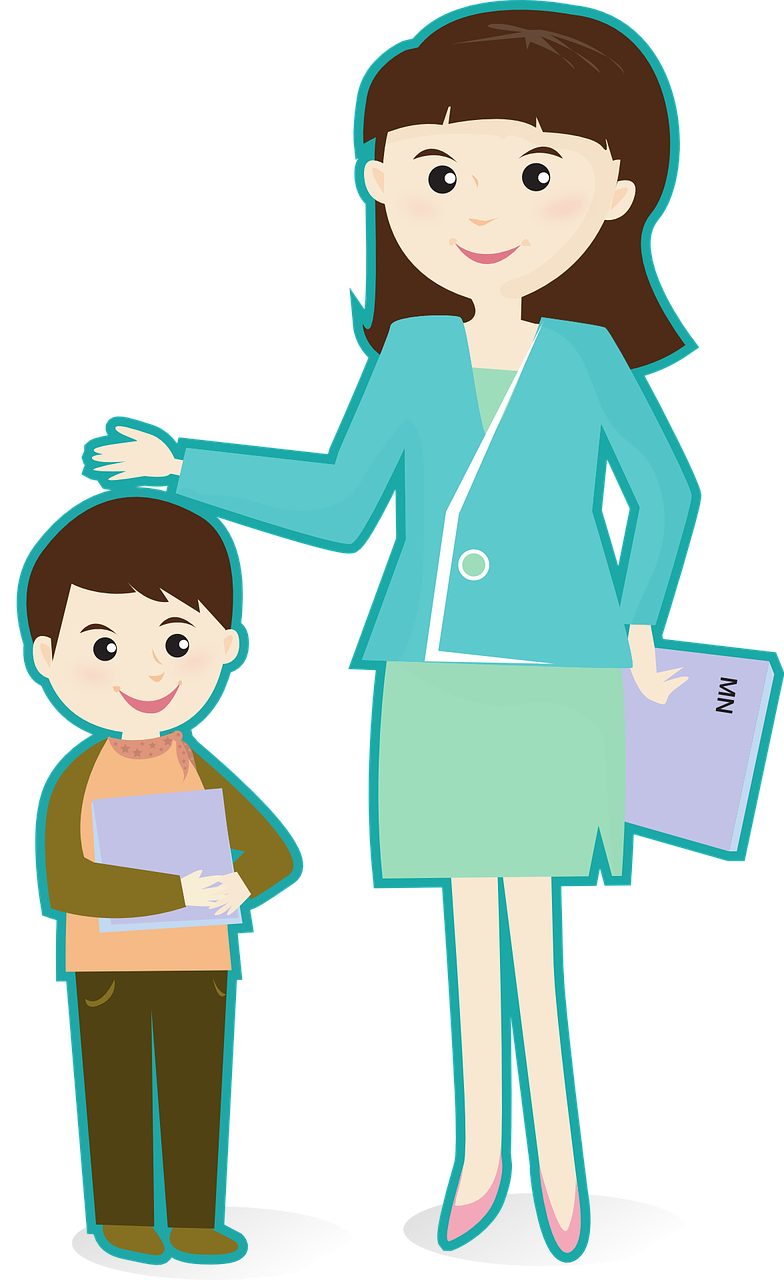 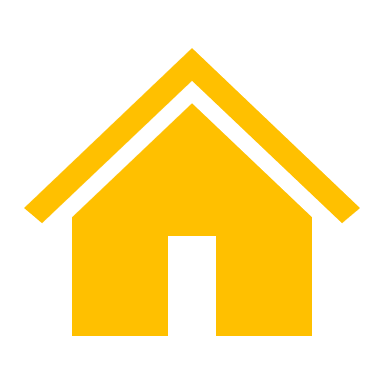 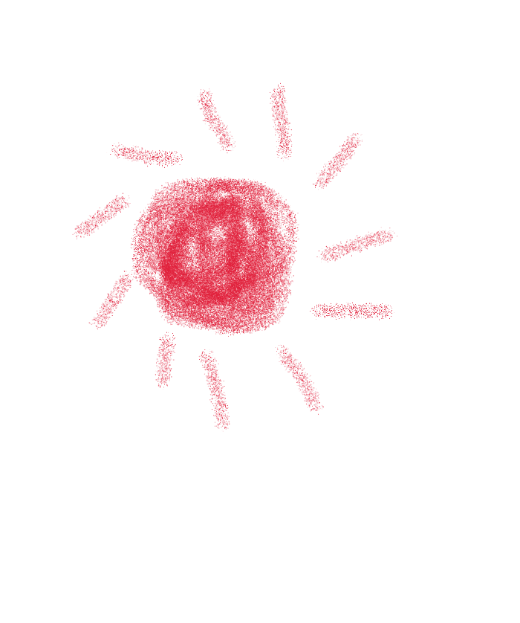 L
L
LOVE
TẠM BIỆT VÀ HẸN GẶP LẠI
G
PIRCE
L
S
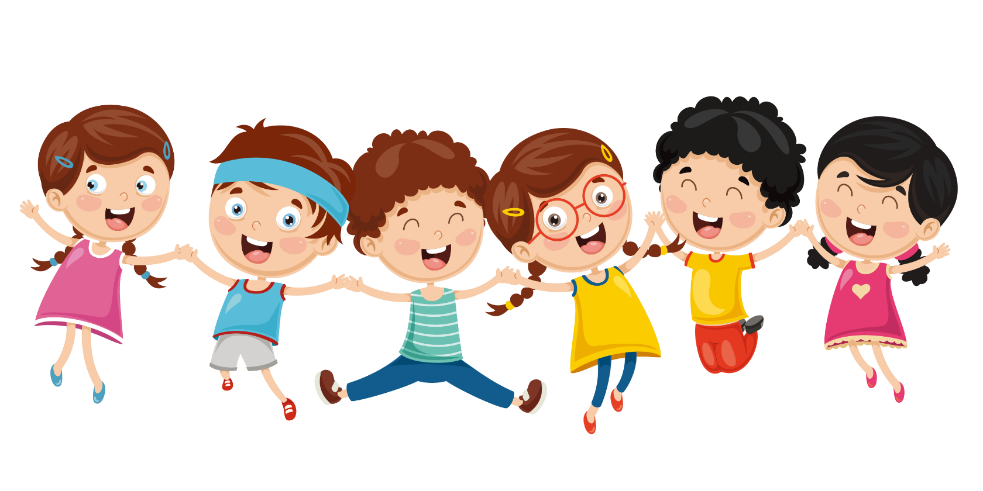 T
H
L